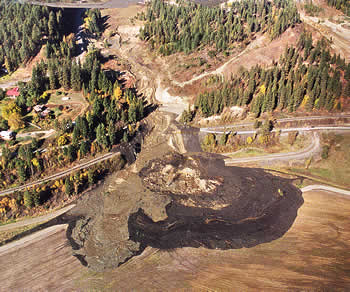 30 Years of Challenging
Highway Construction in
North Idaho










Wm. Capaul, P.G
Senior Geologist
American Geotechnics (ITD Retired)
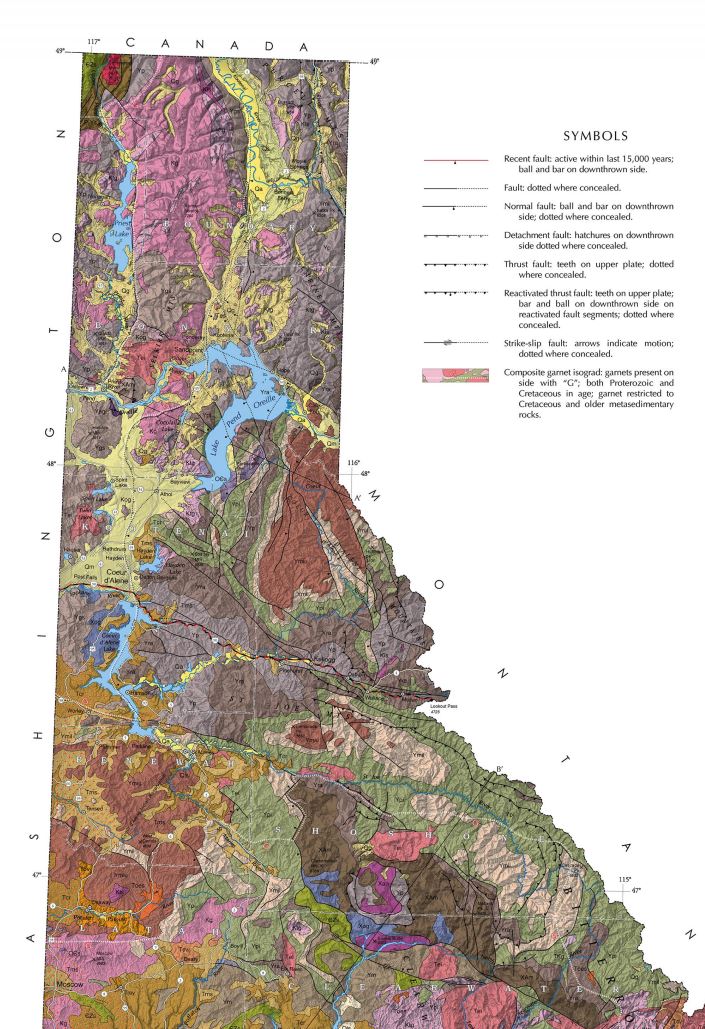 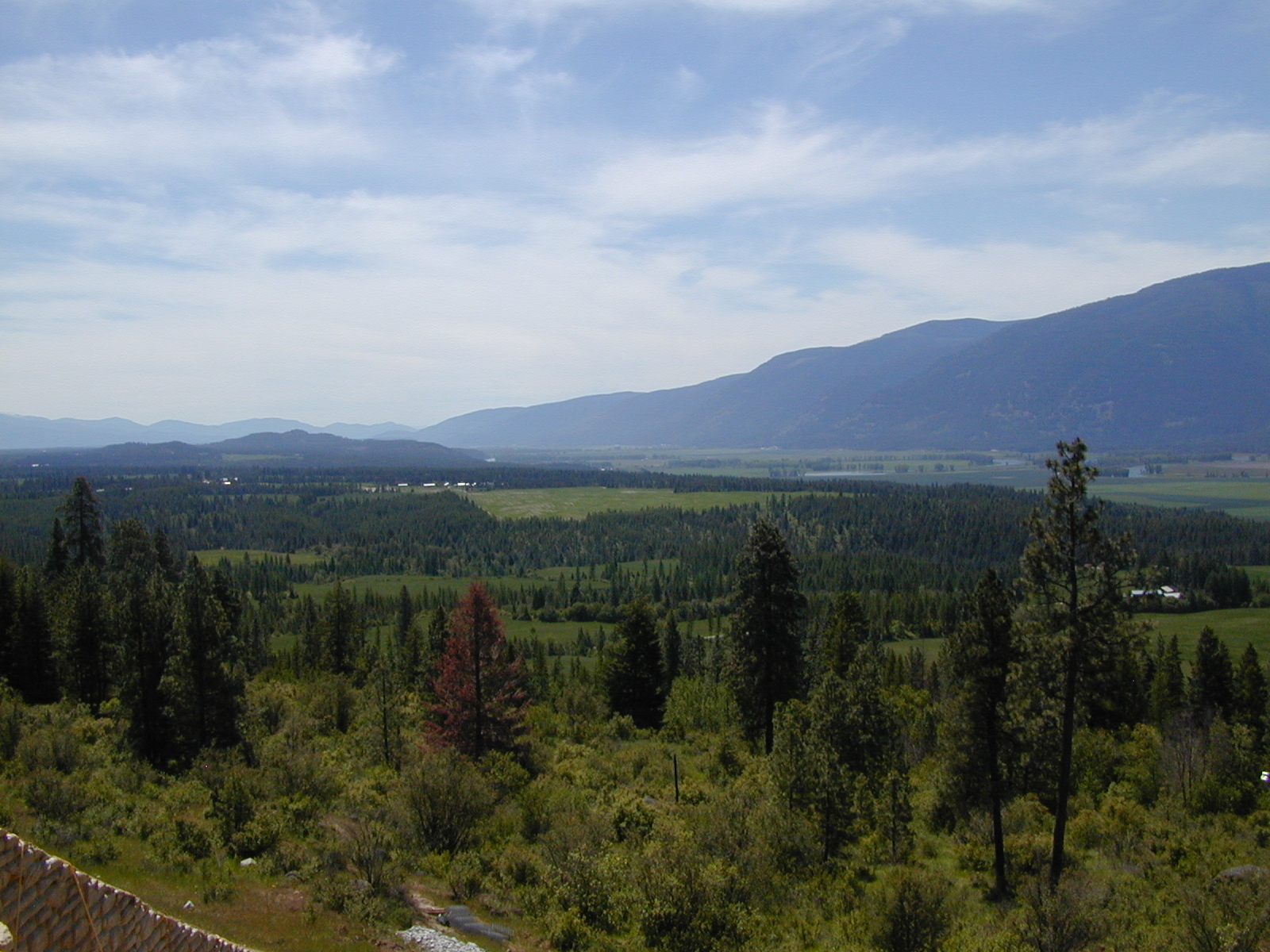 MOUNTAINOUS TERRANE WITH DEEP VALLEY FILLS
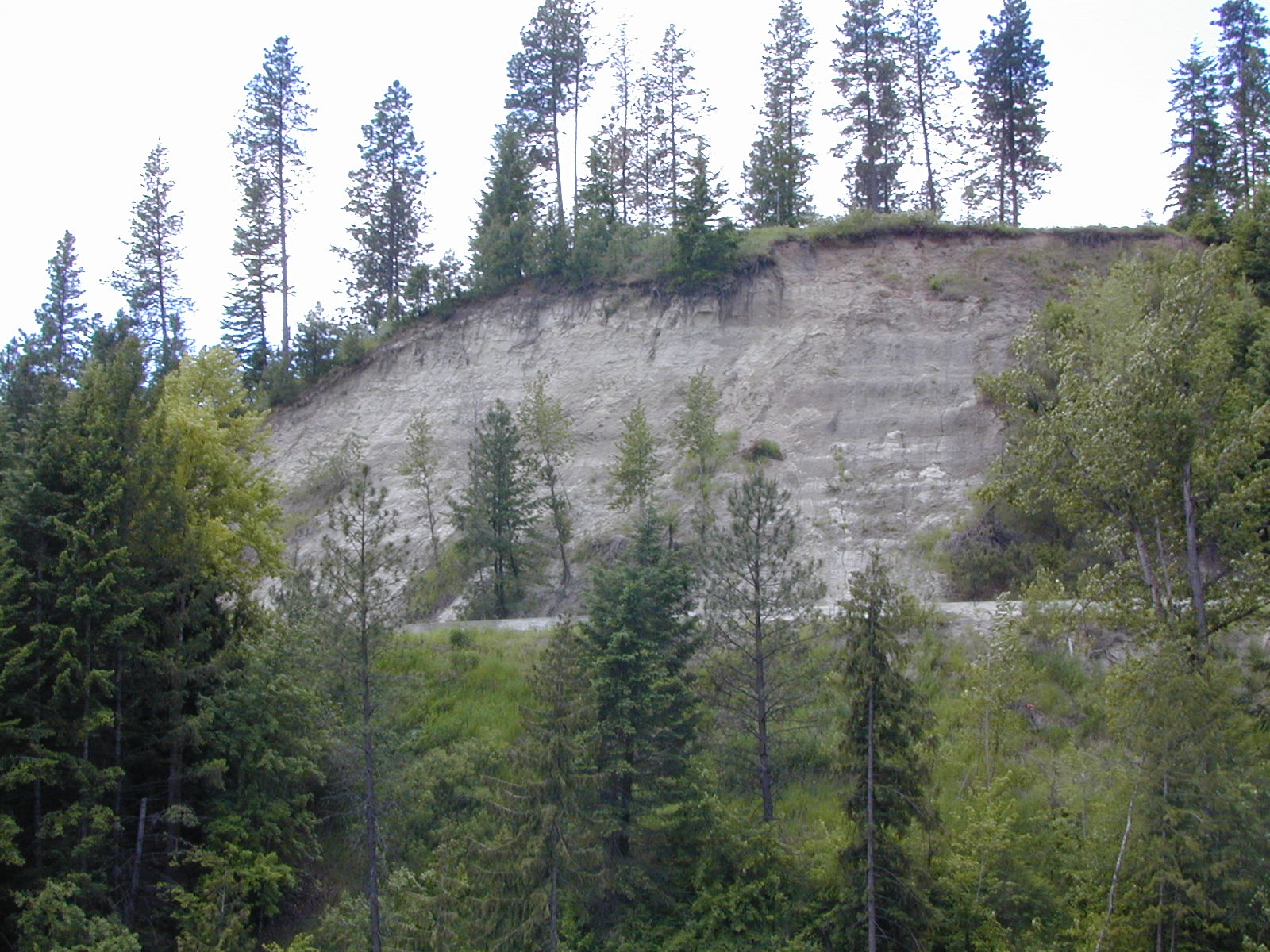 THICK GLACIAL LACUSTRINE DEPOSITS
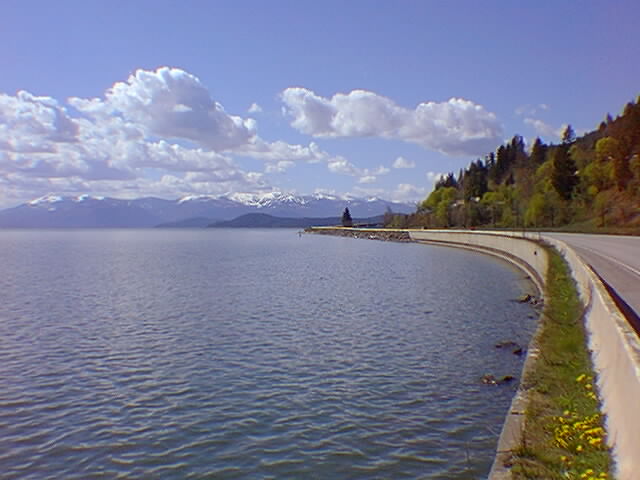 LOTS OF LAKES
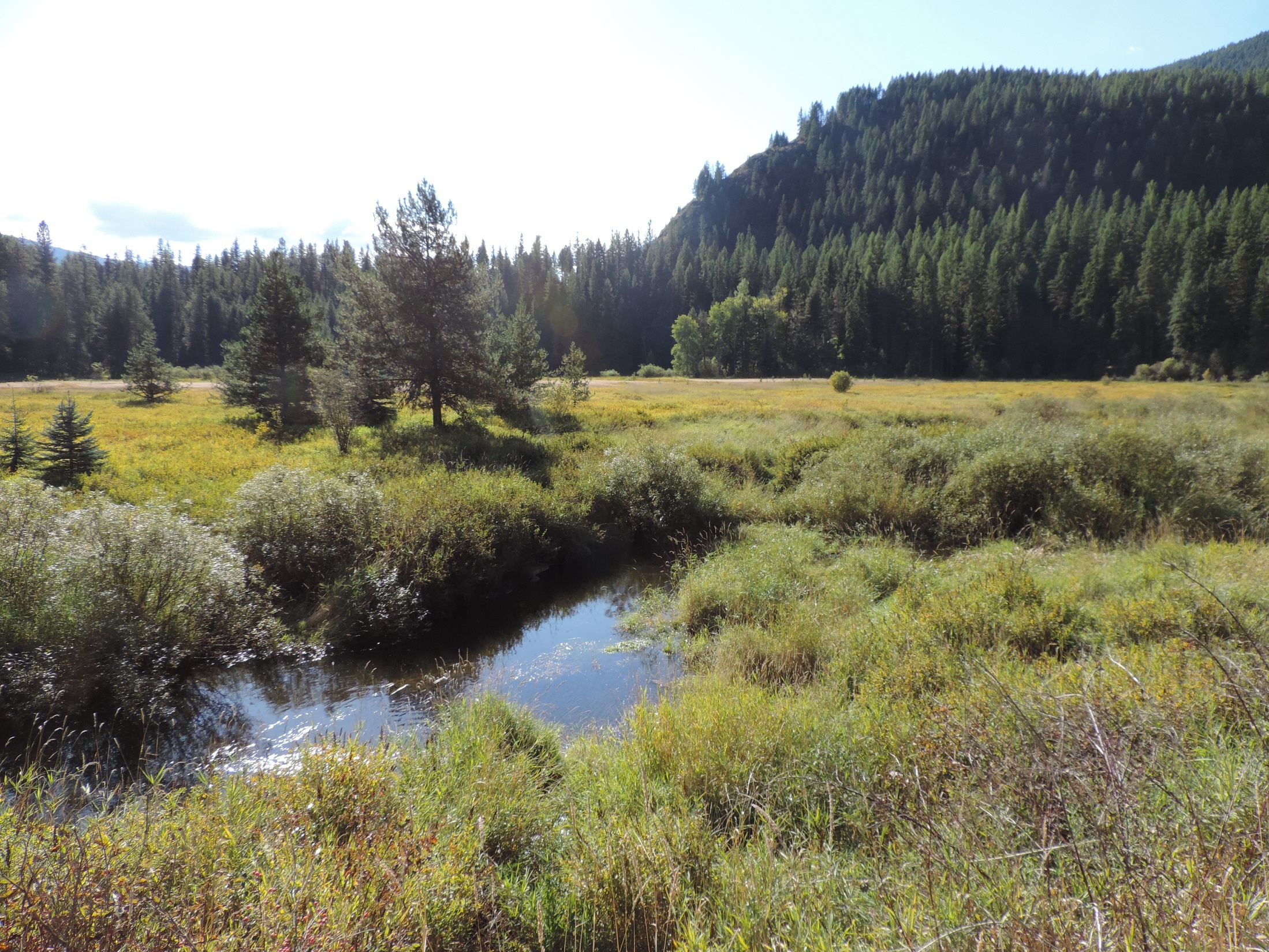 THICK ORGANIC DEPOSITS
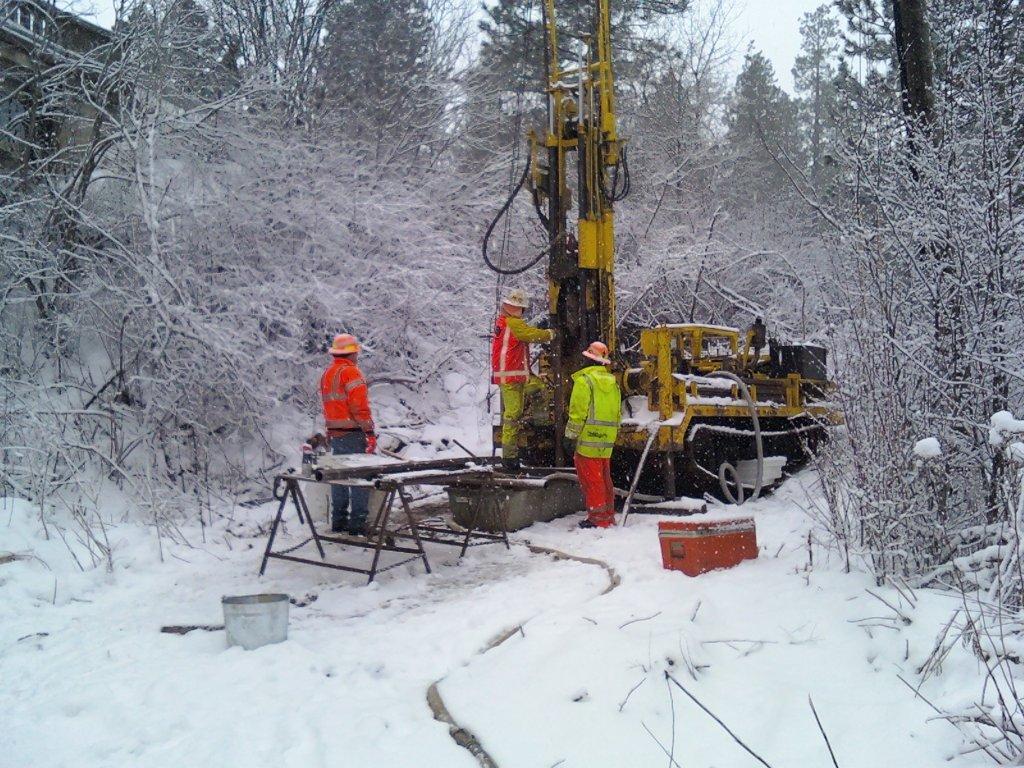 CHALLENGING DRILLING CONDITIONS
Bottomless Lakebed Deposits
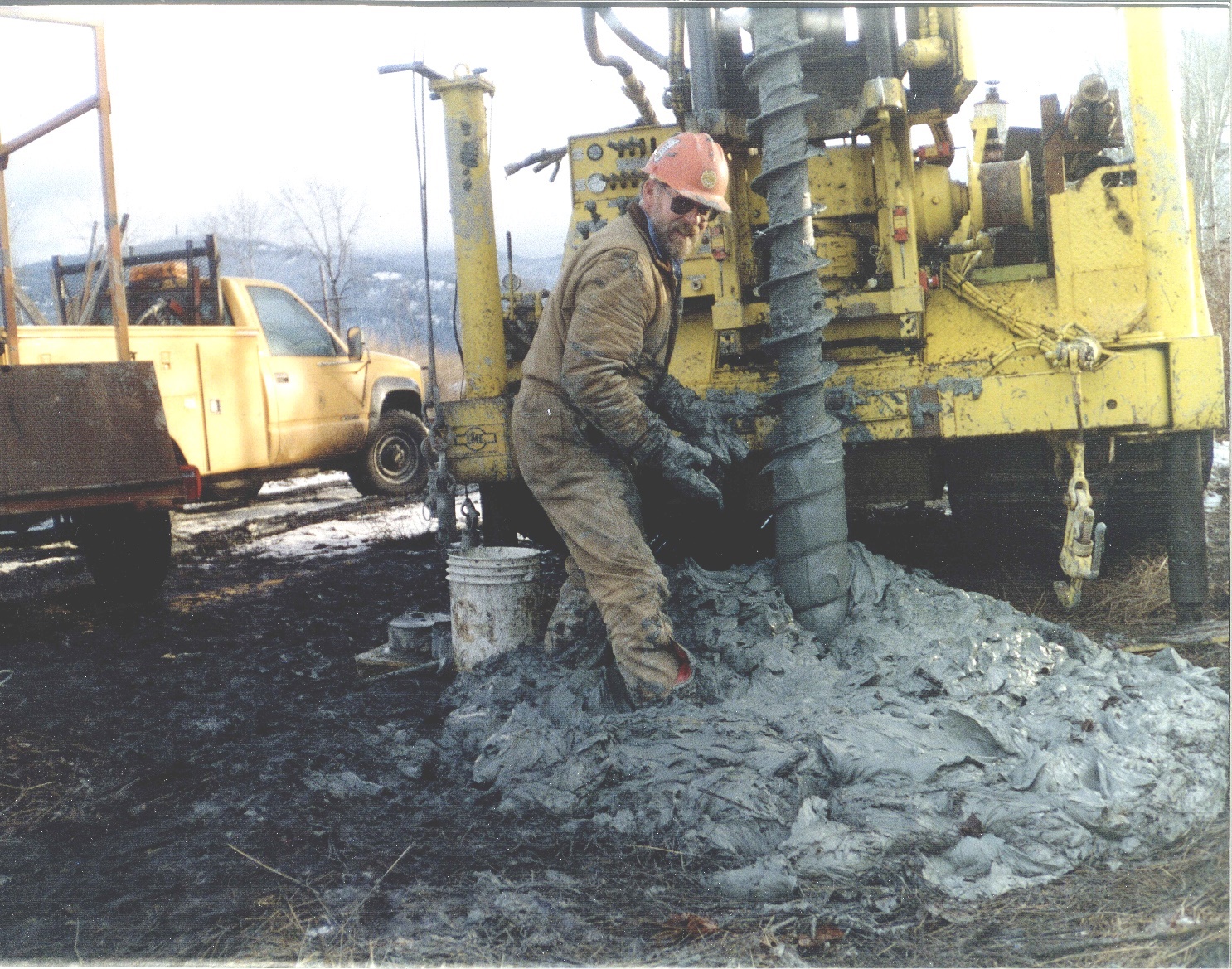 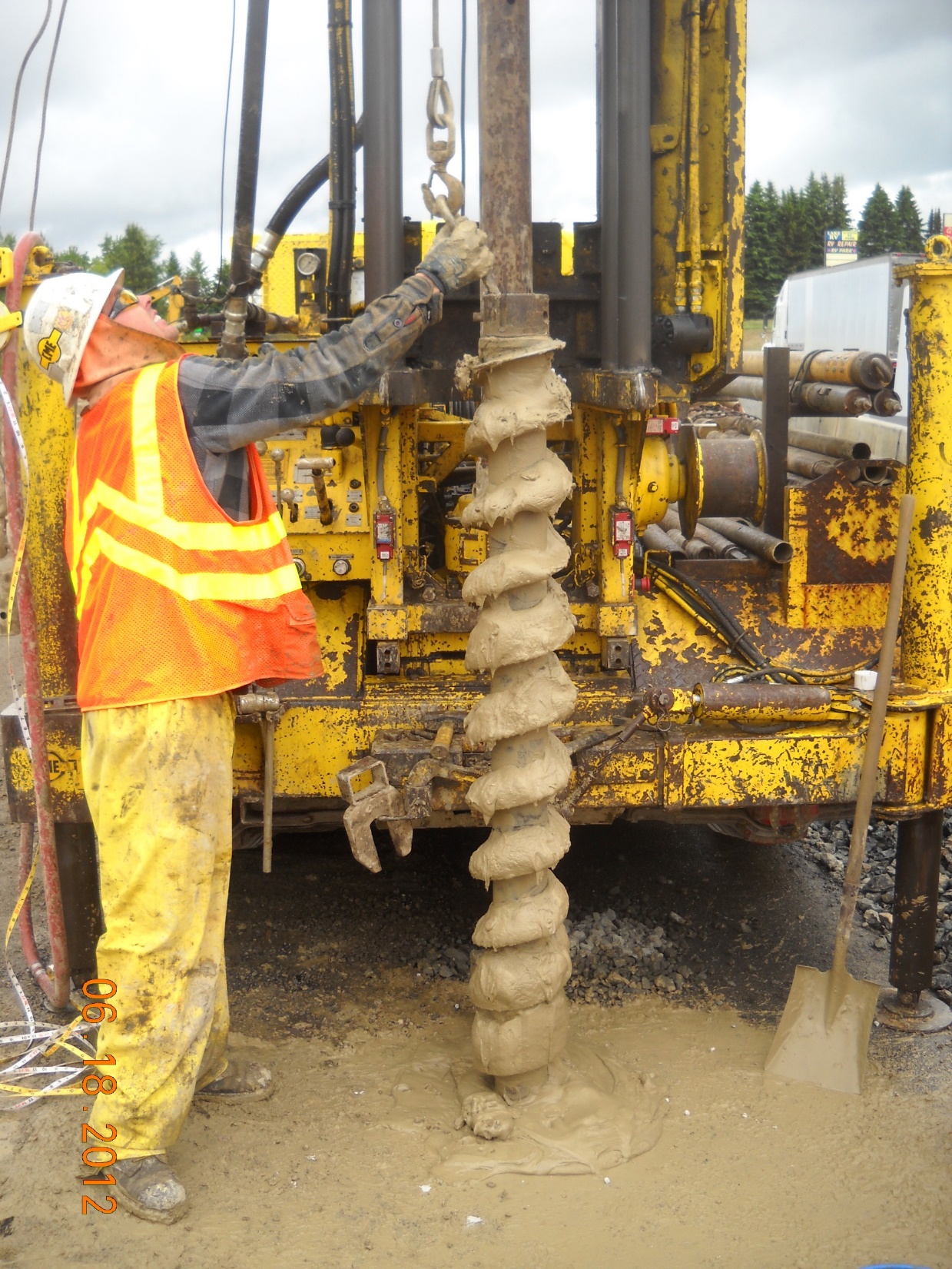 SLIGHTLY OVER OPTIMUM SOILS
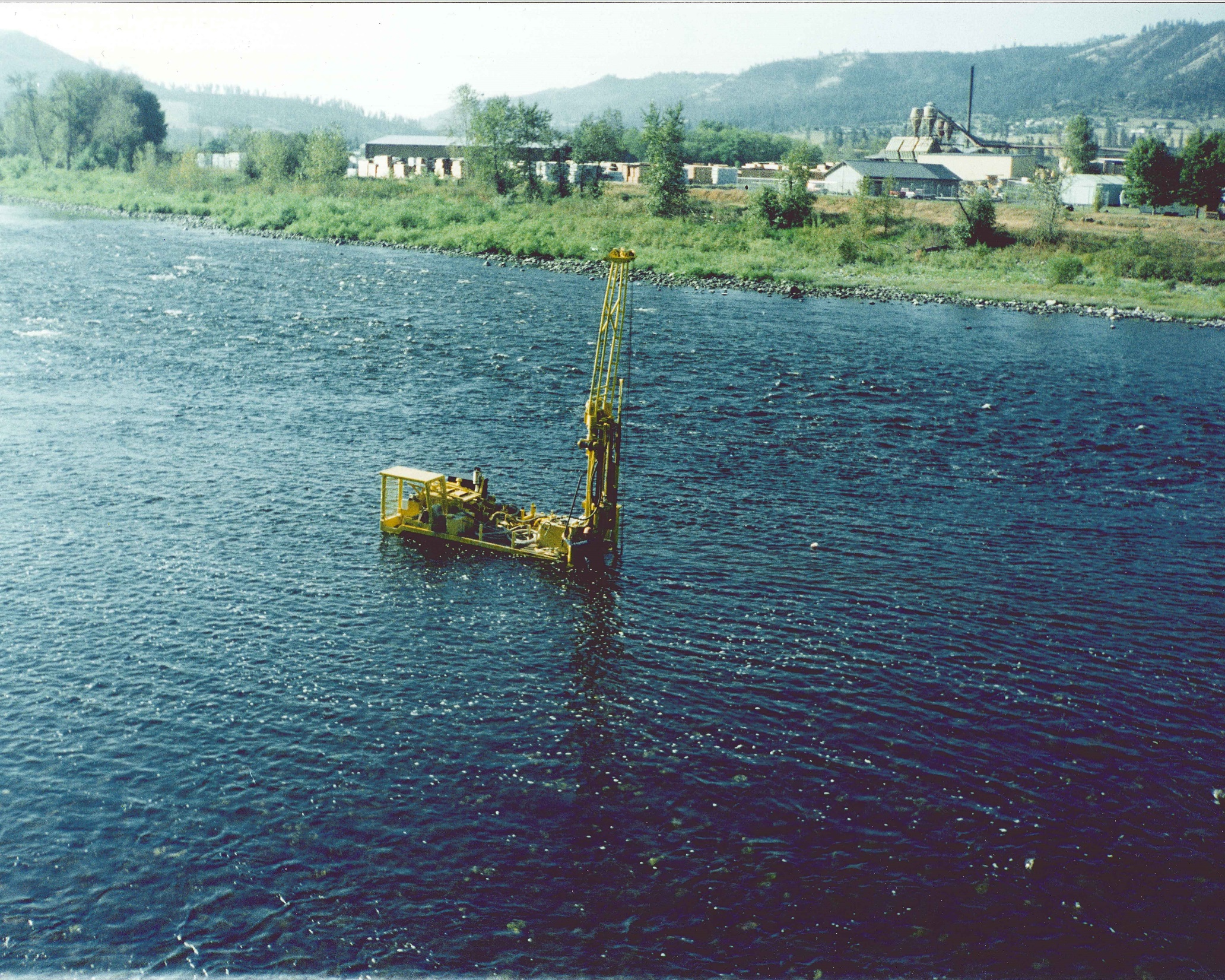 CLEARWATER RIVER – KAMIAH BRIDGE
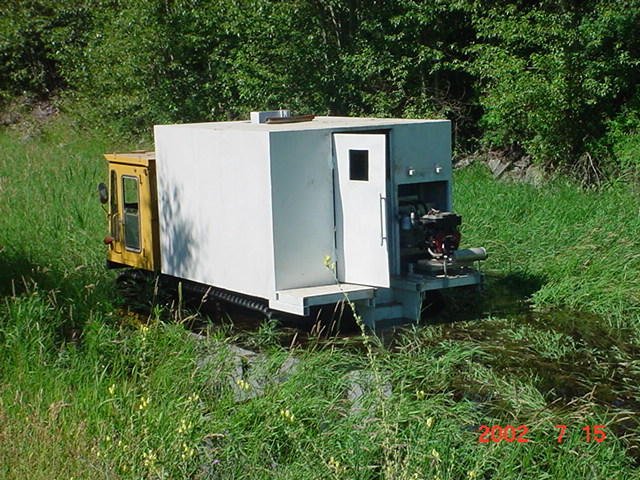 ELECTRONIC CONE PENETROMETER
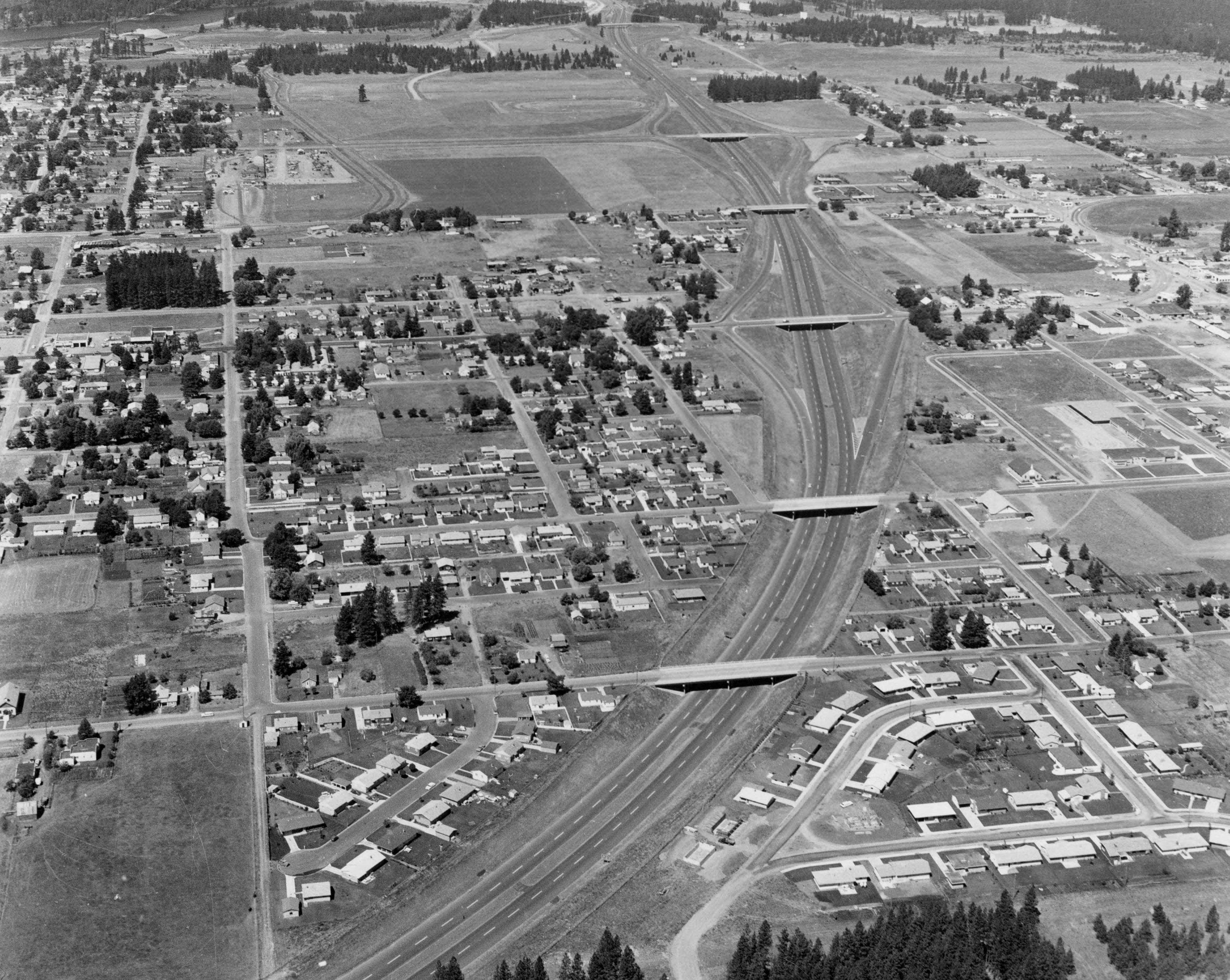 I-90 thru Cd’A – Early 1960’s
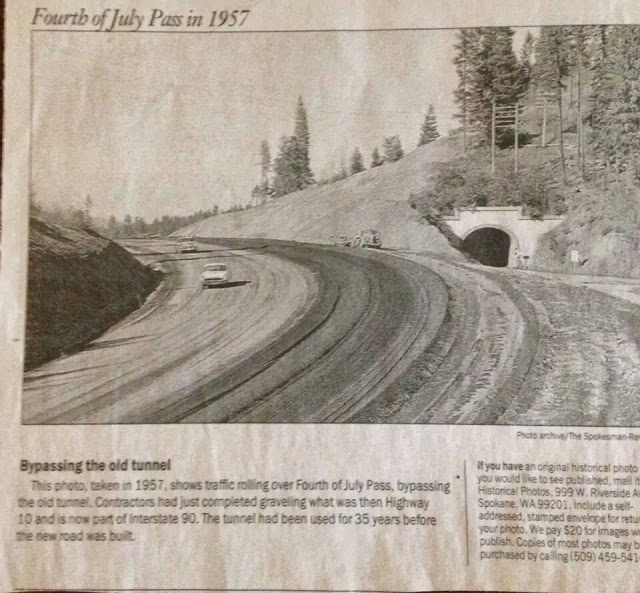 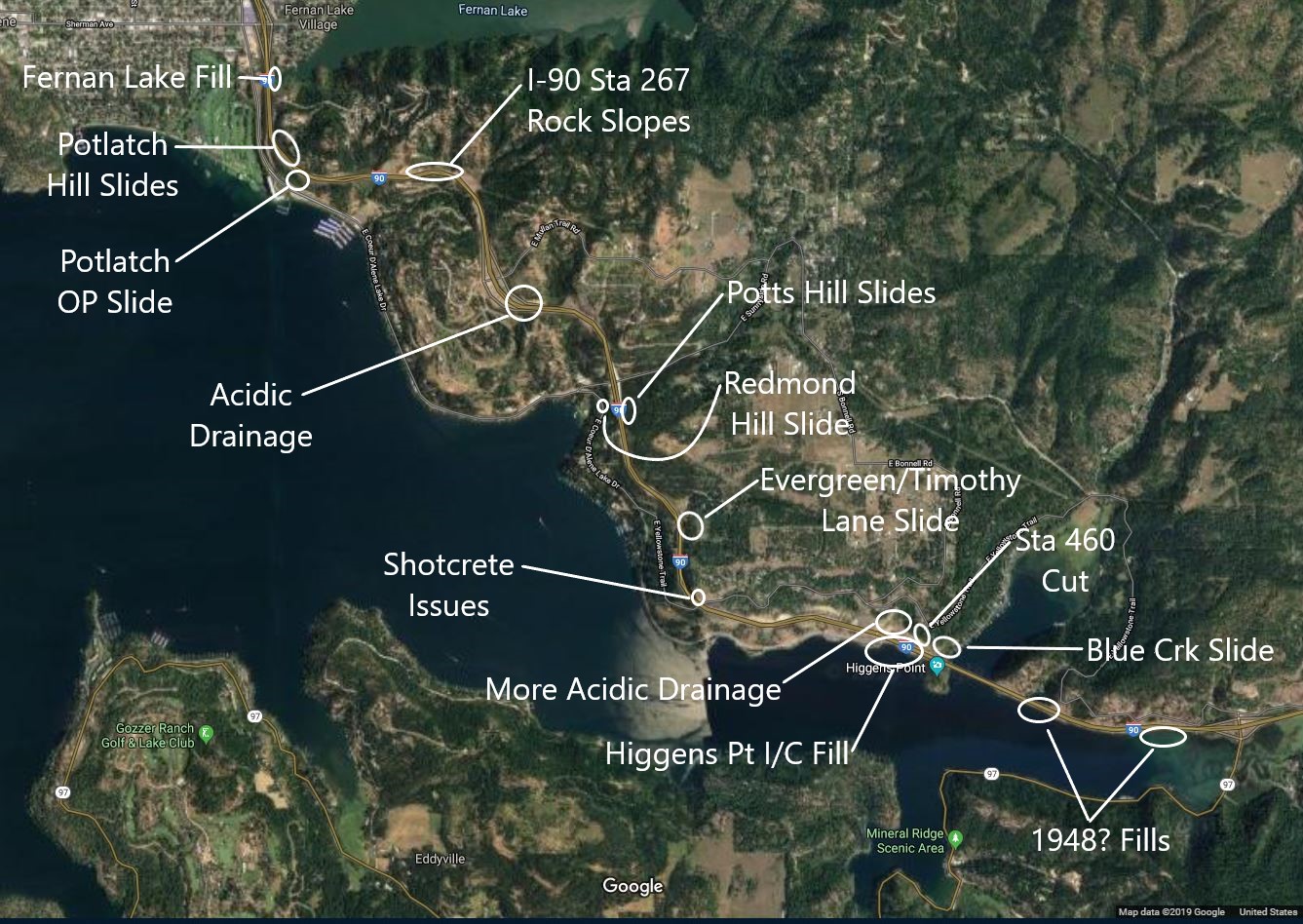 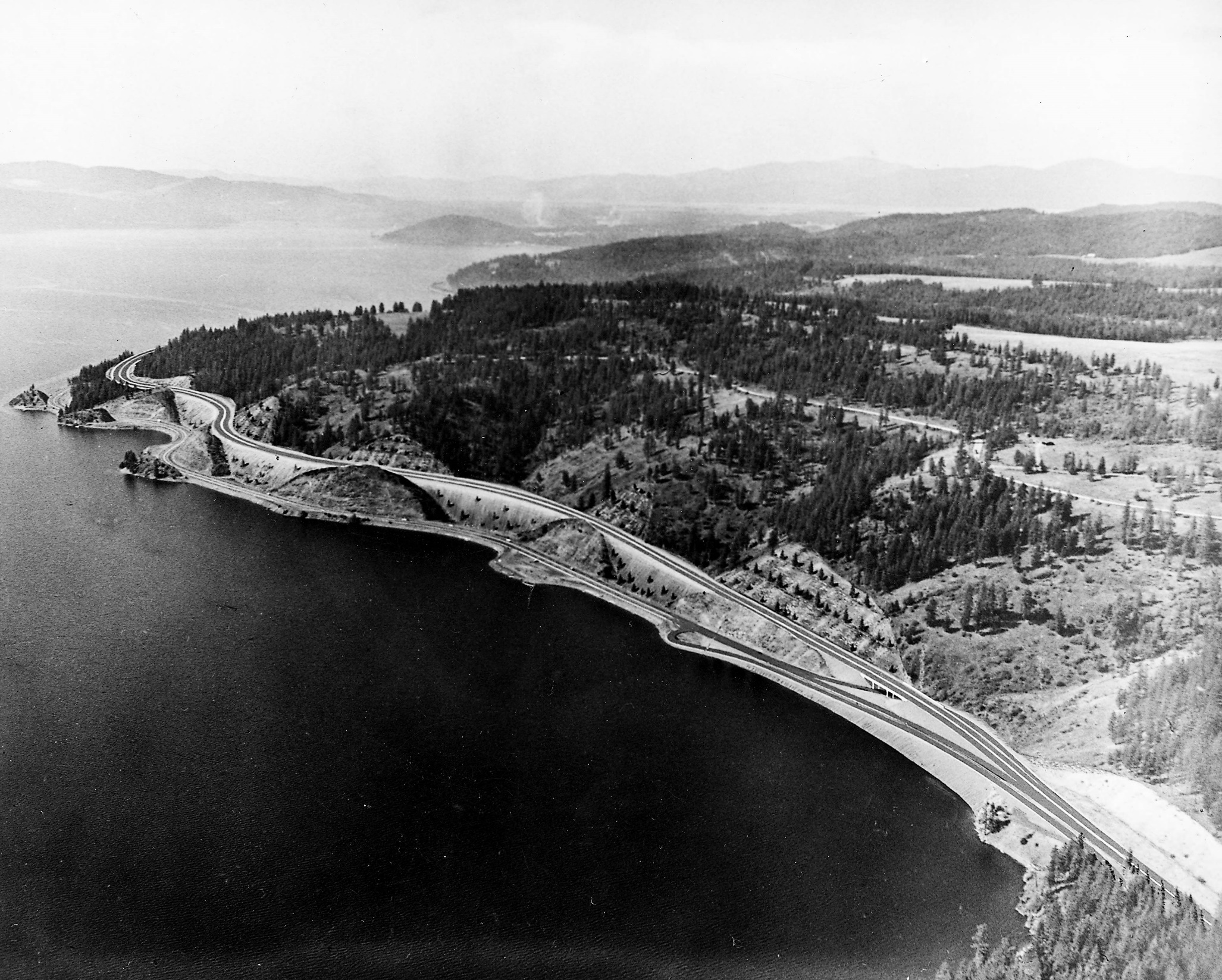 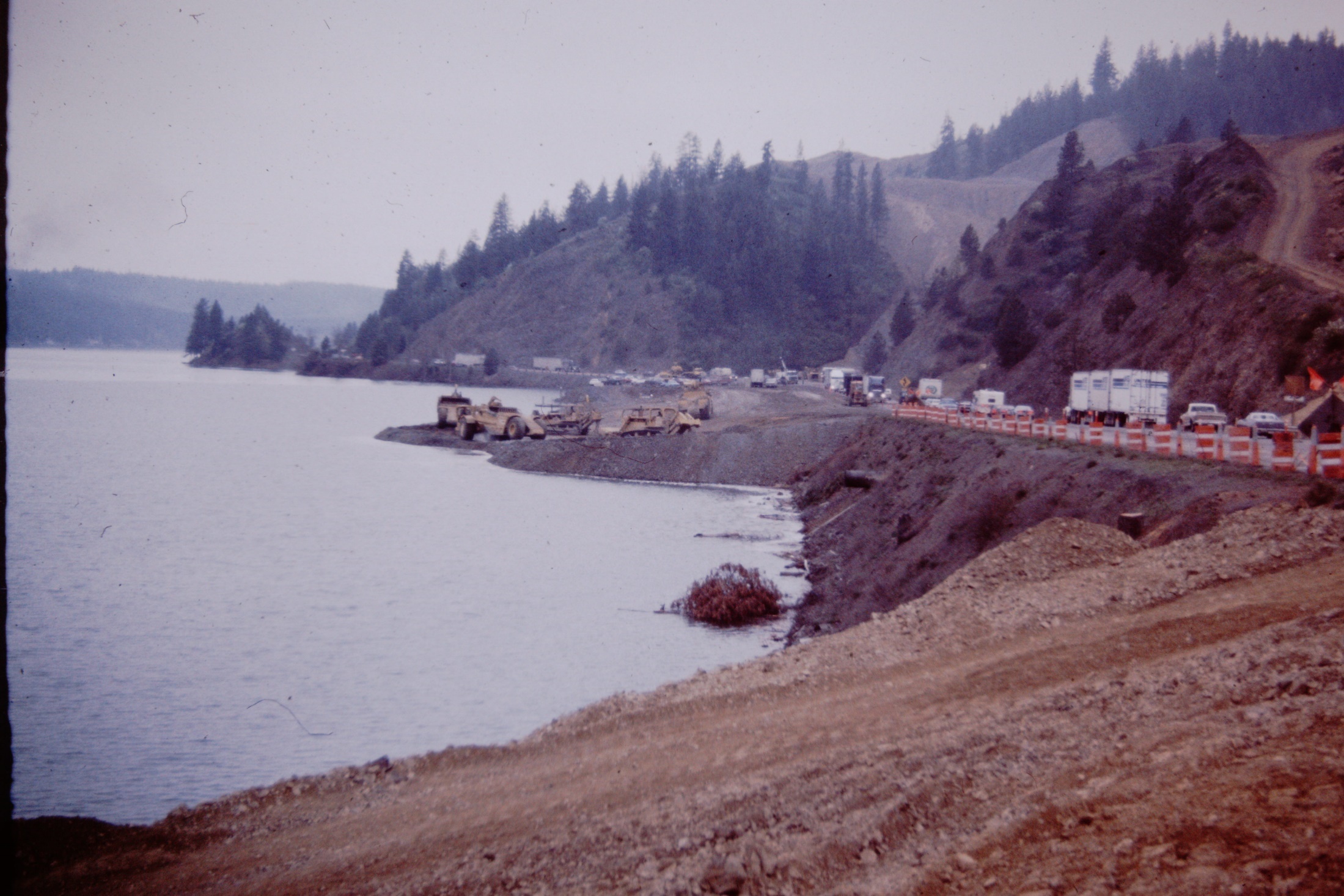 HIGGENS POINT I/C CONSTRUCTION
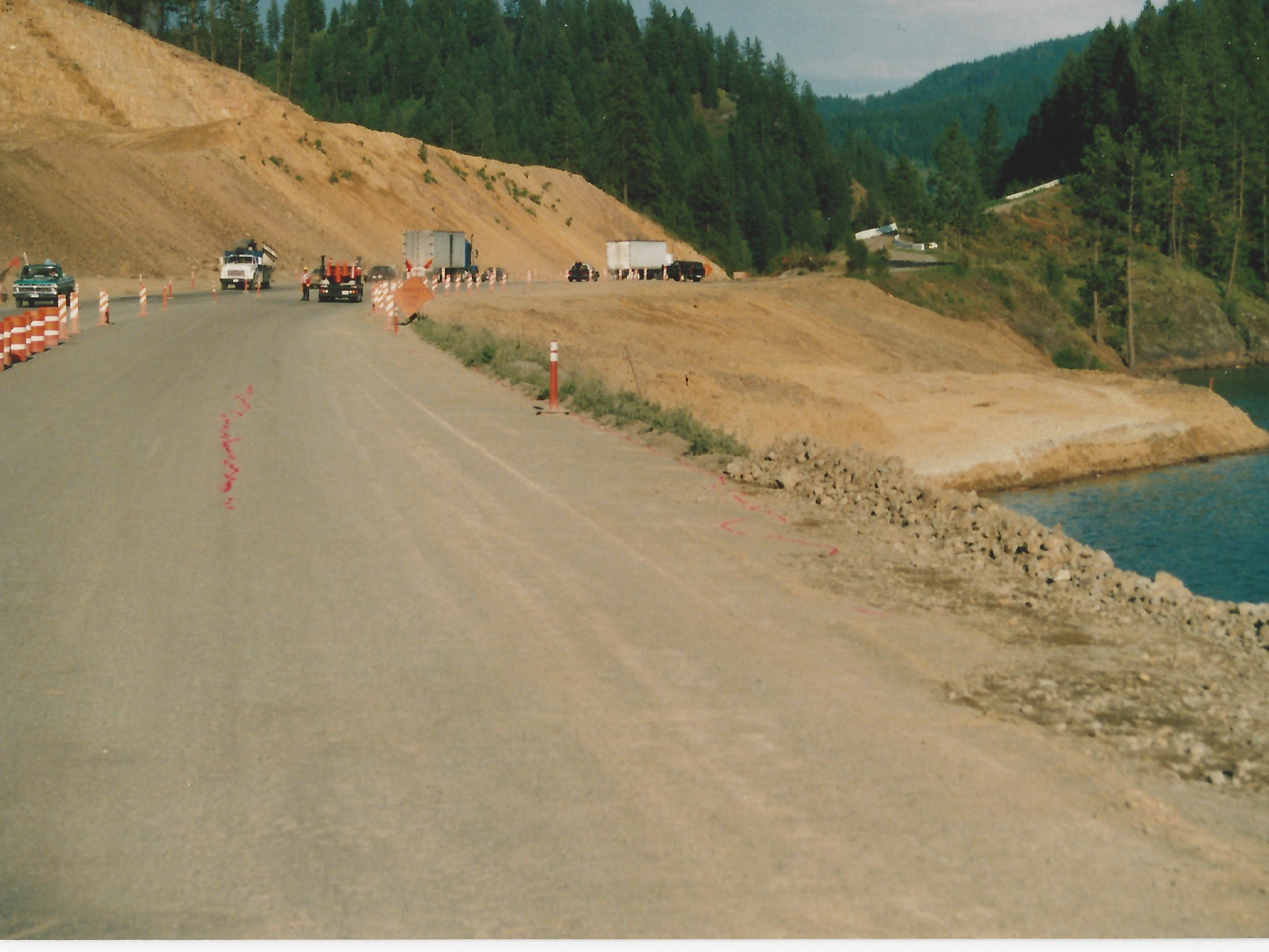 CRACKING – A WARNING OF THINGS TO COME
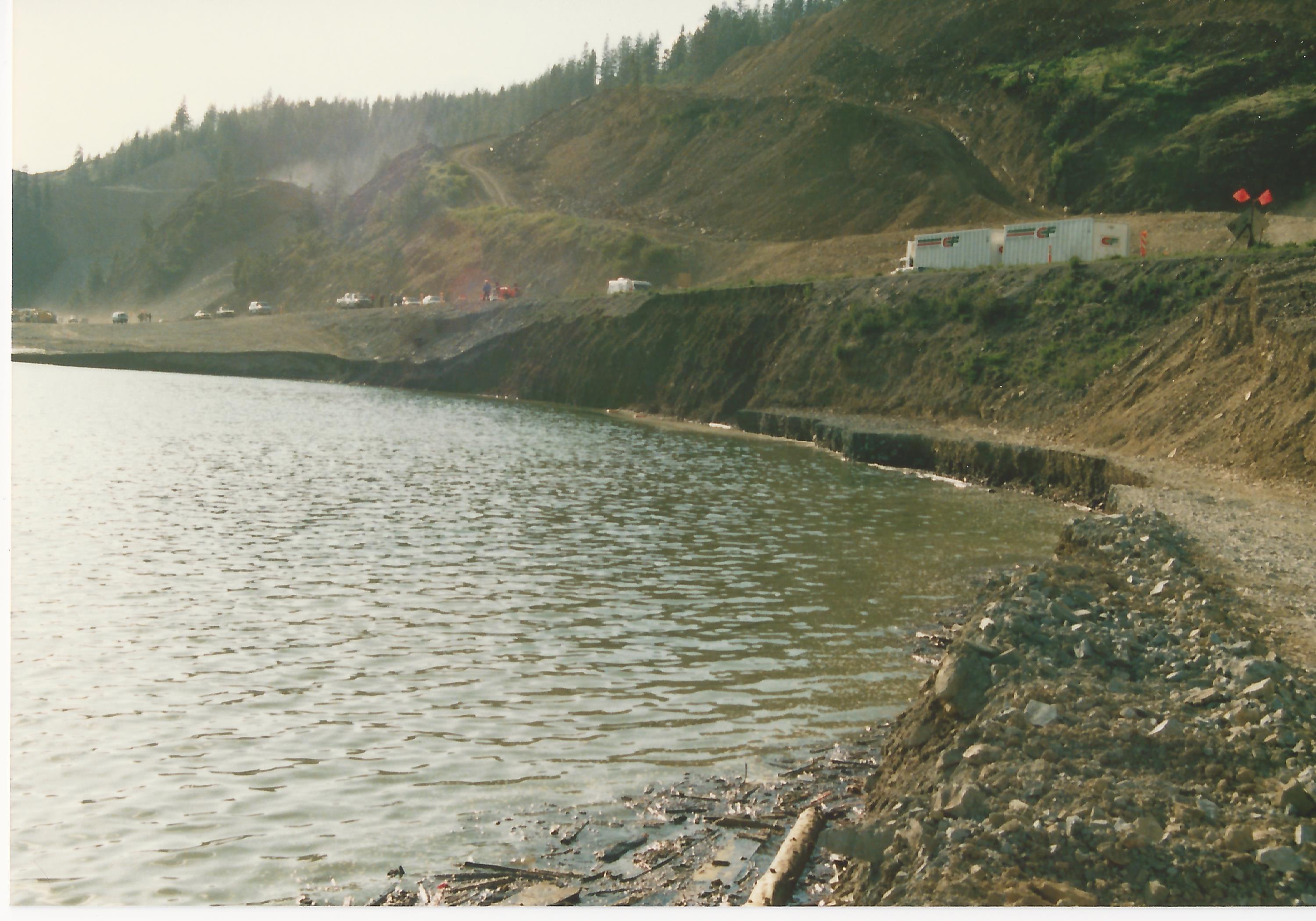 FIRST FOUNDATION FAILURE
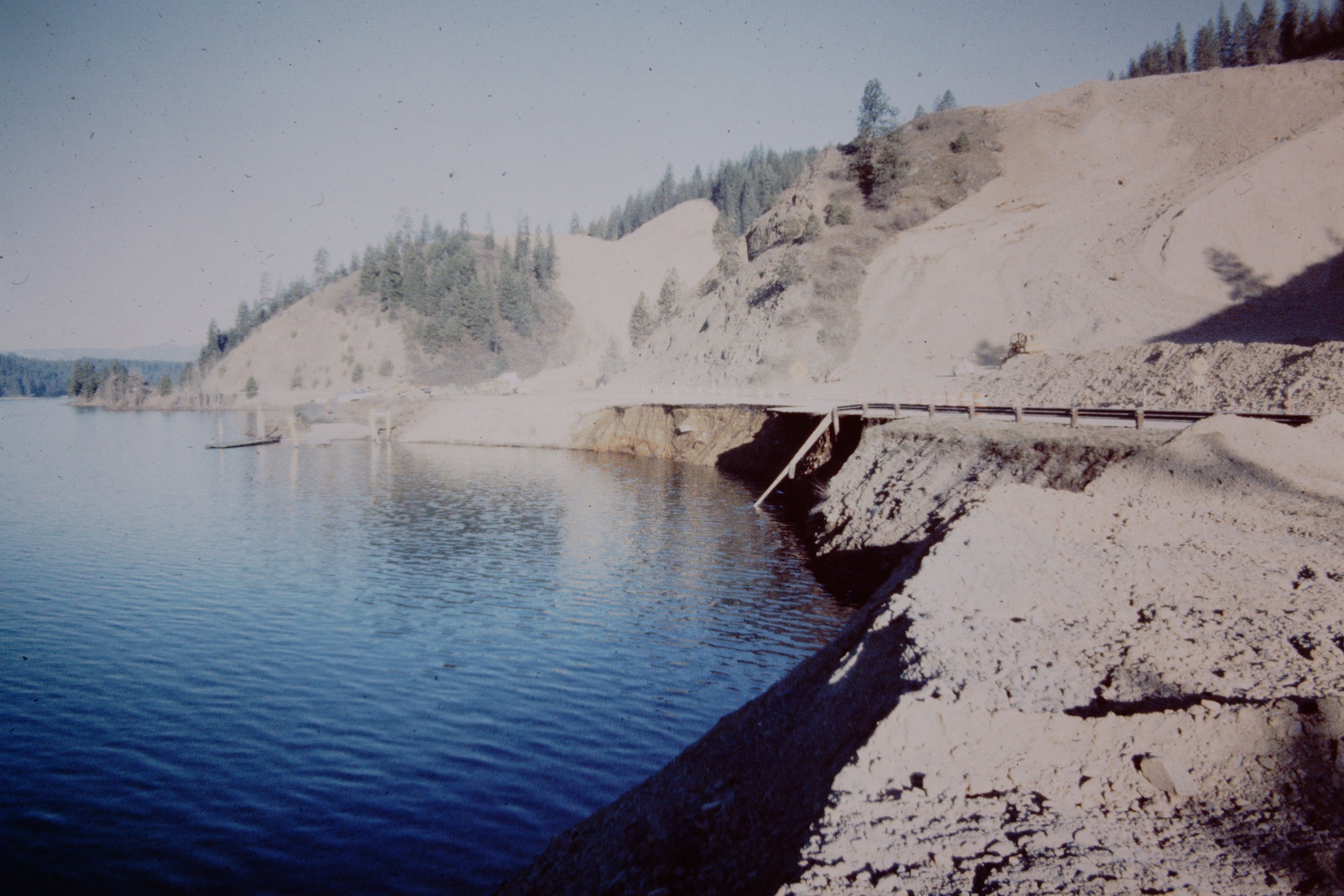 SECOND FAILURE
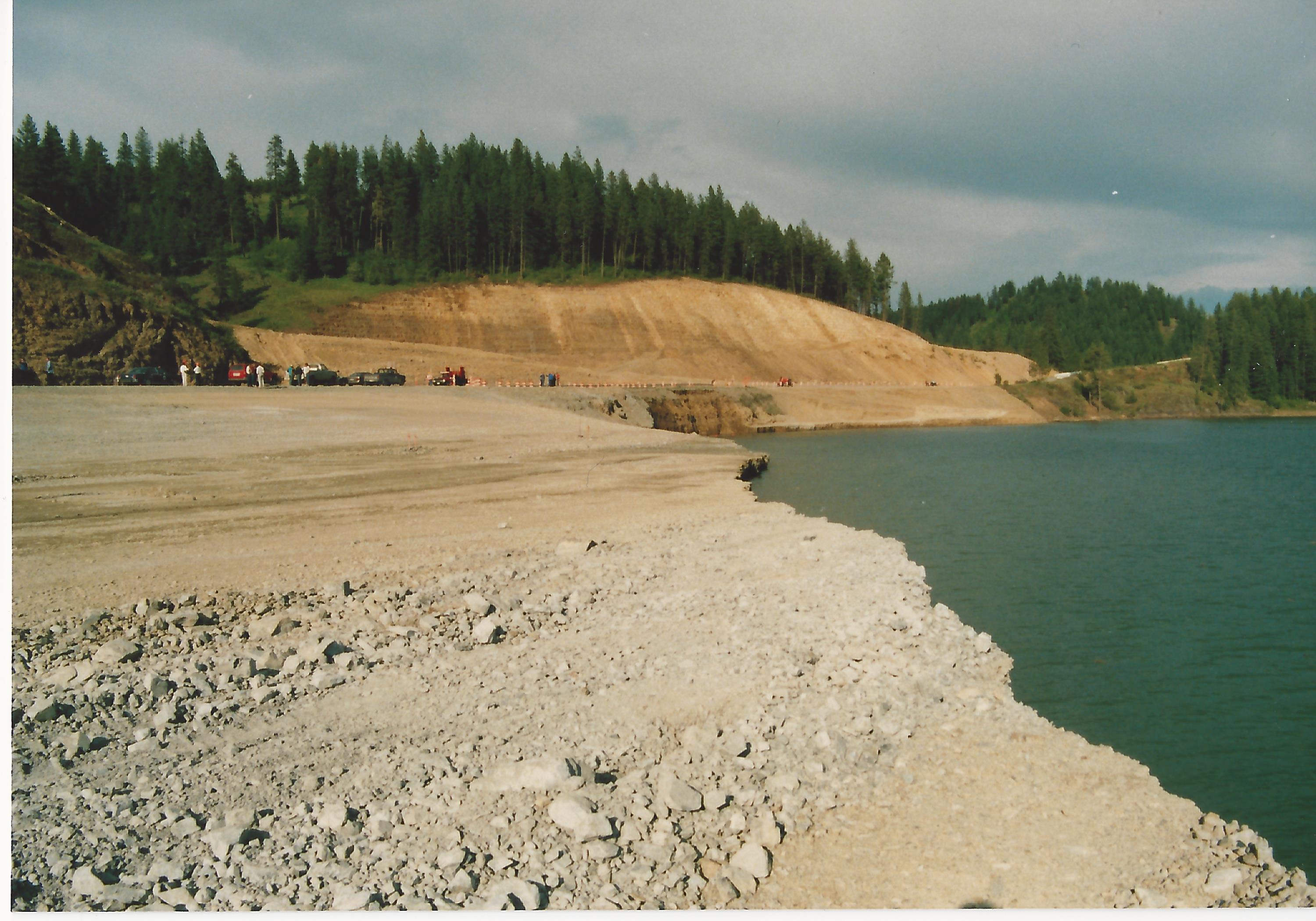 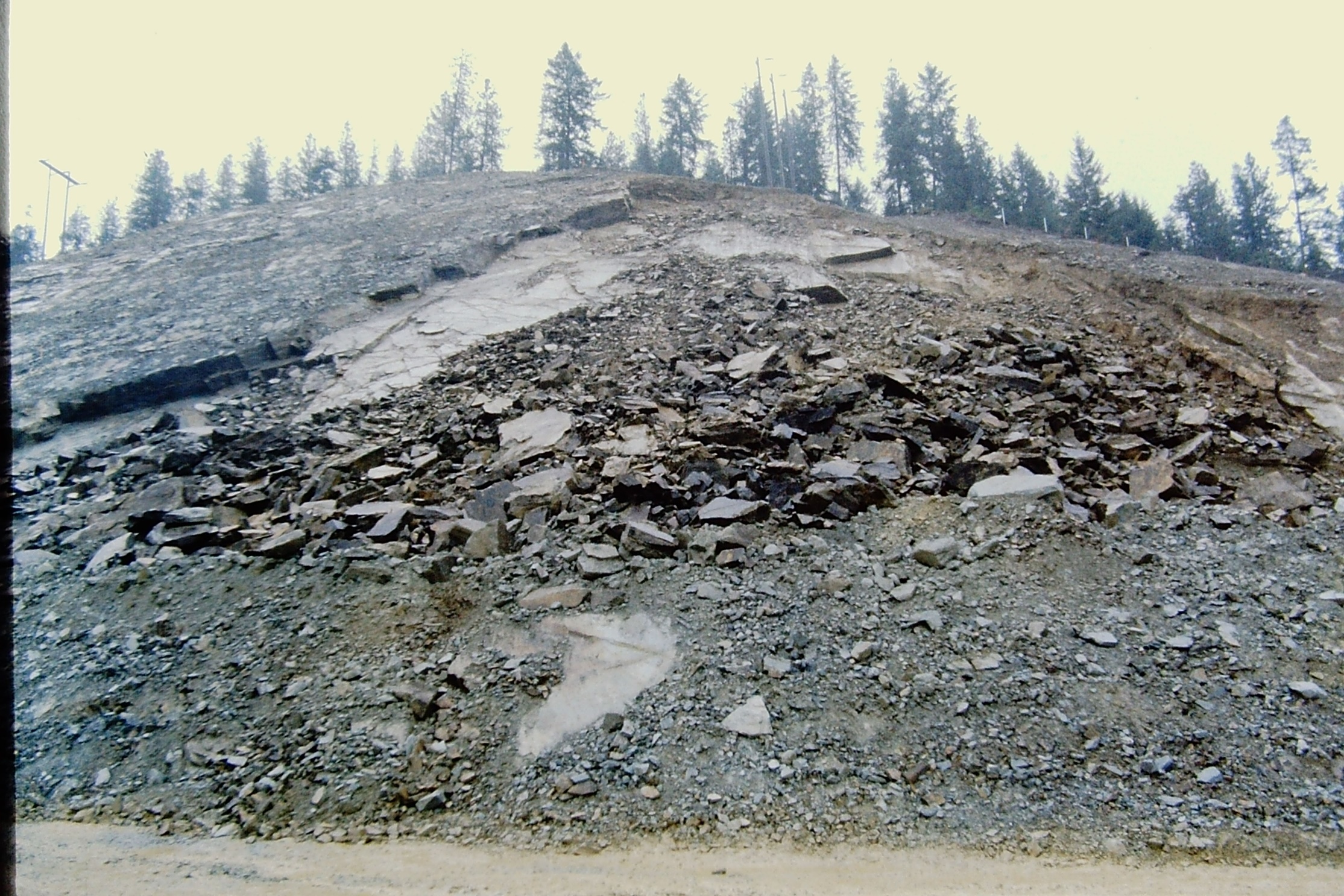 I-90 Station 267 Slide
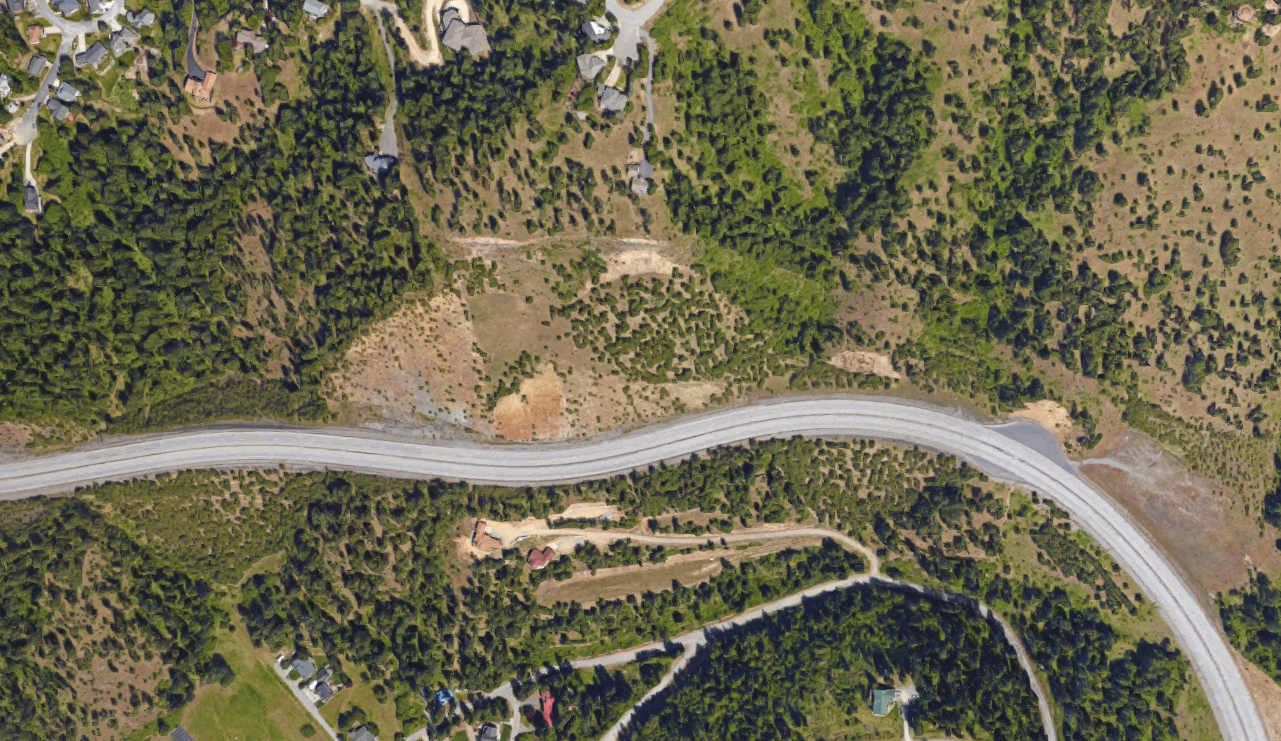 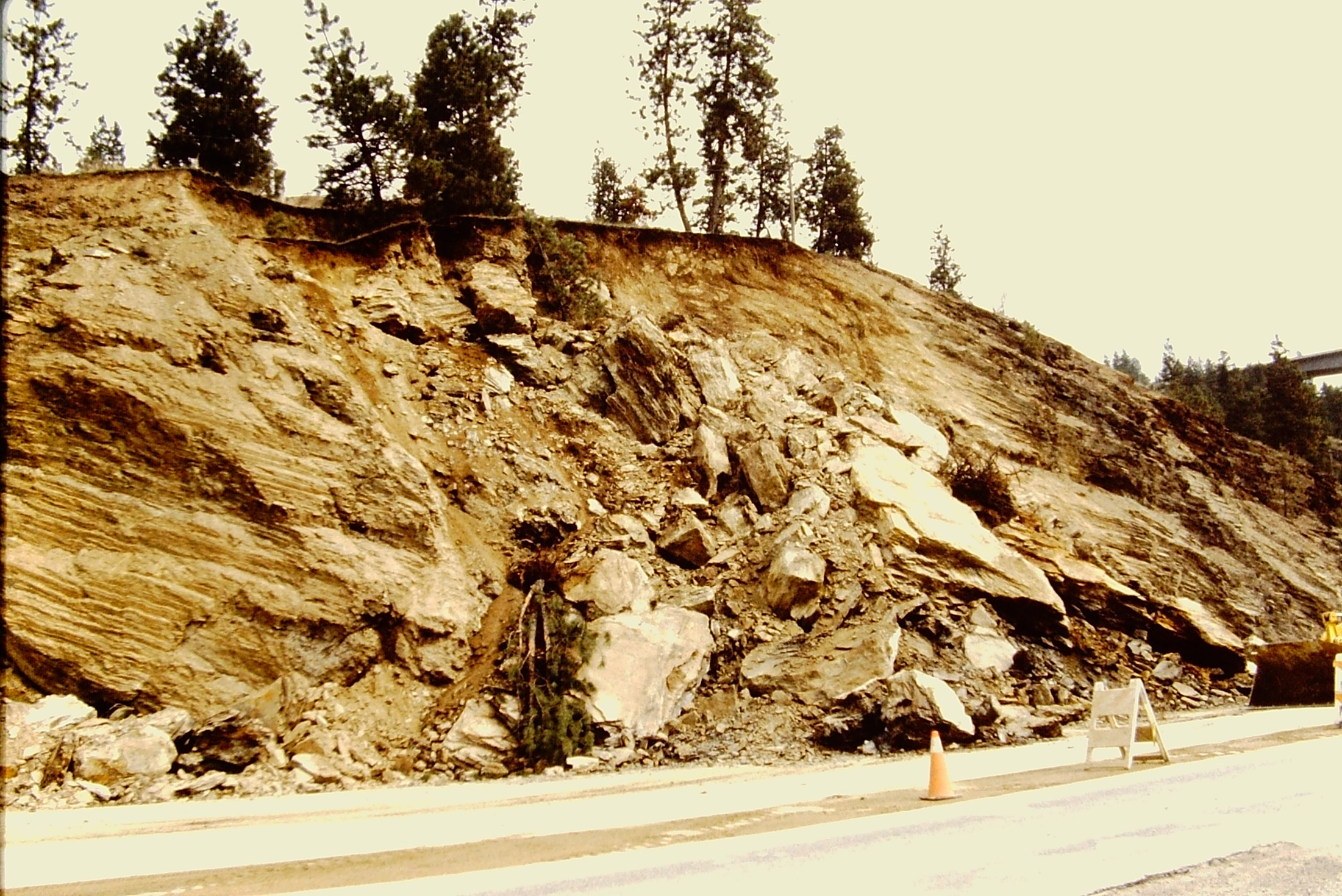 I-90 Slide NEAR TONY’S
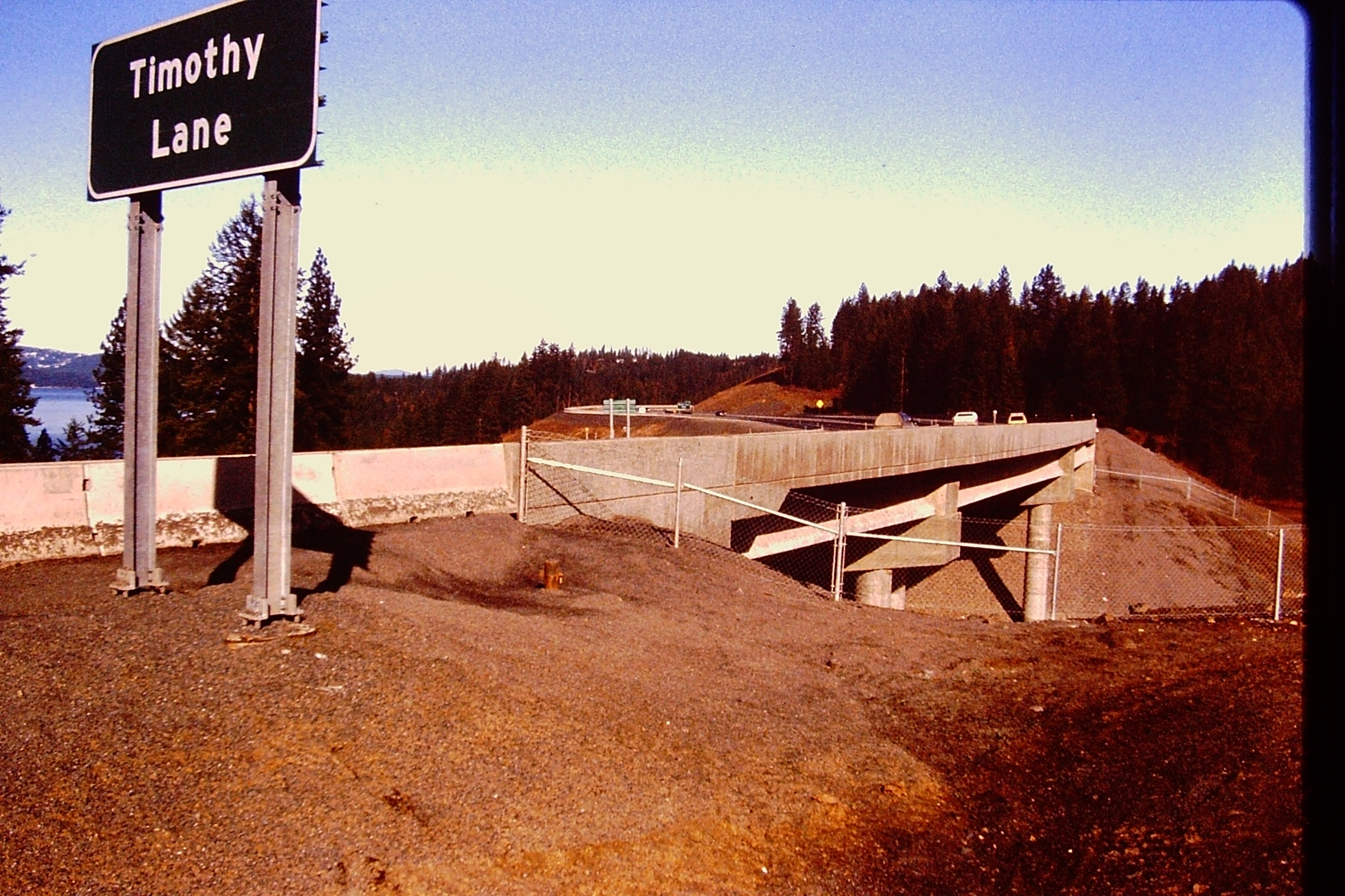 “Evergreen Slide”
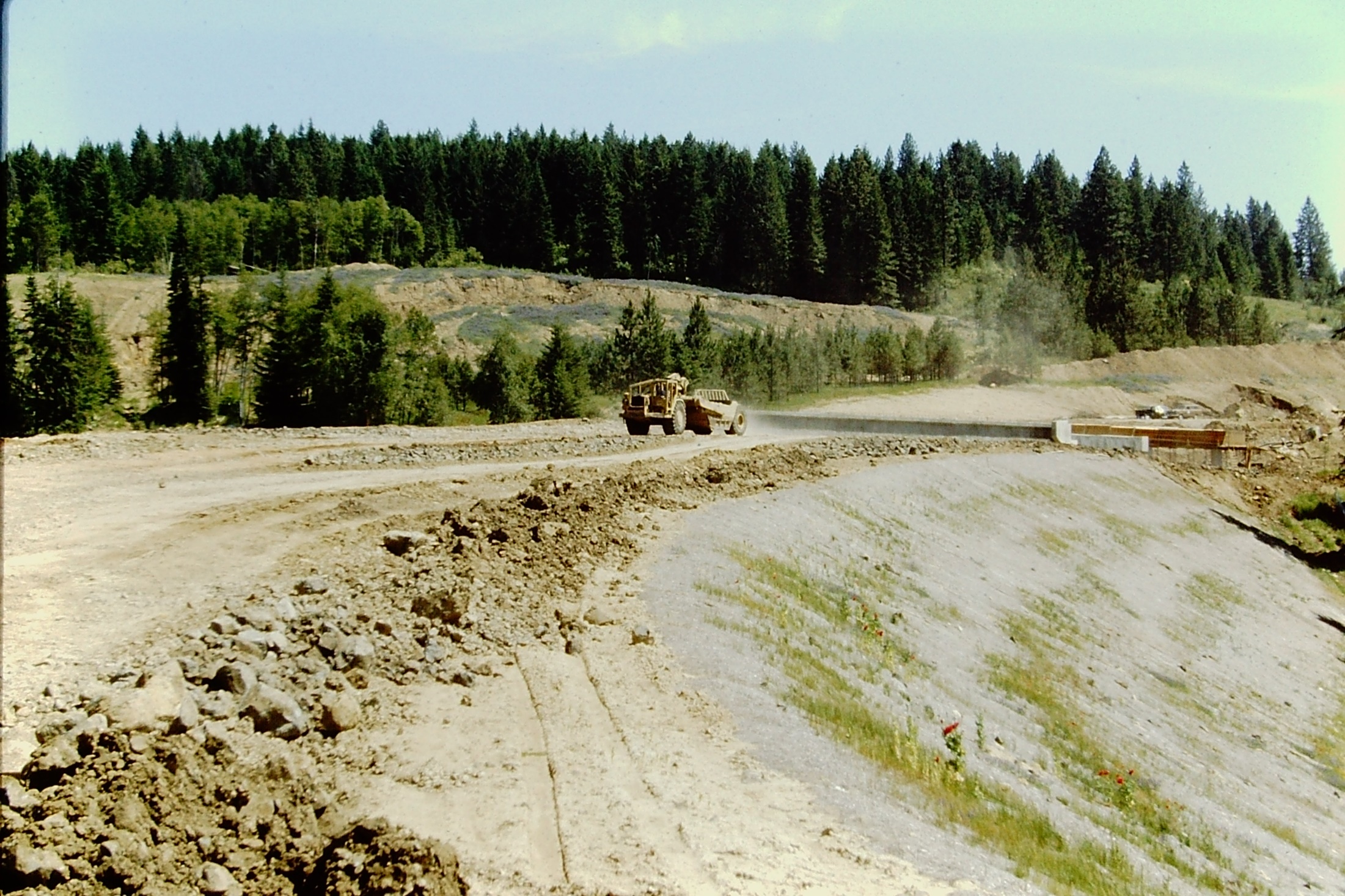 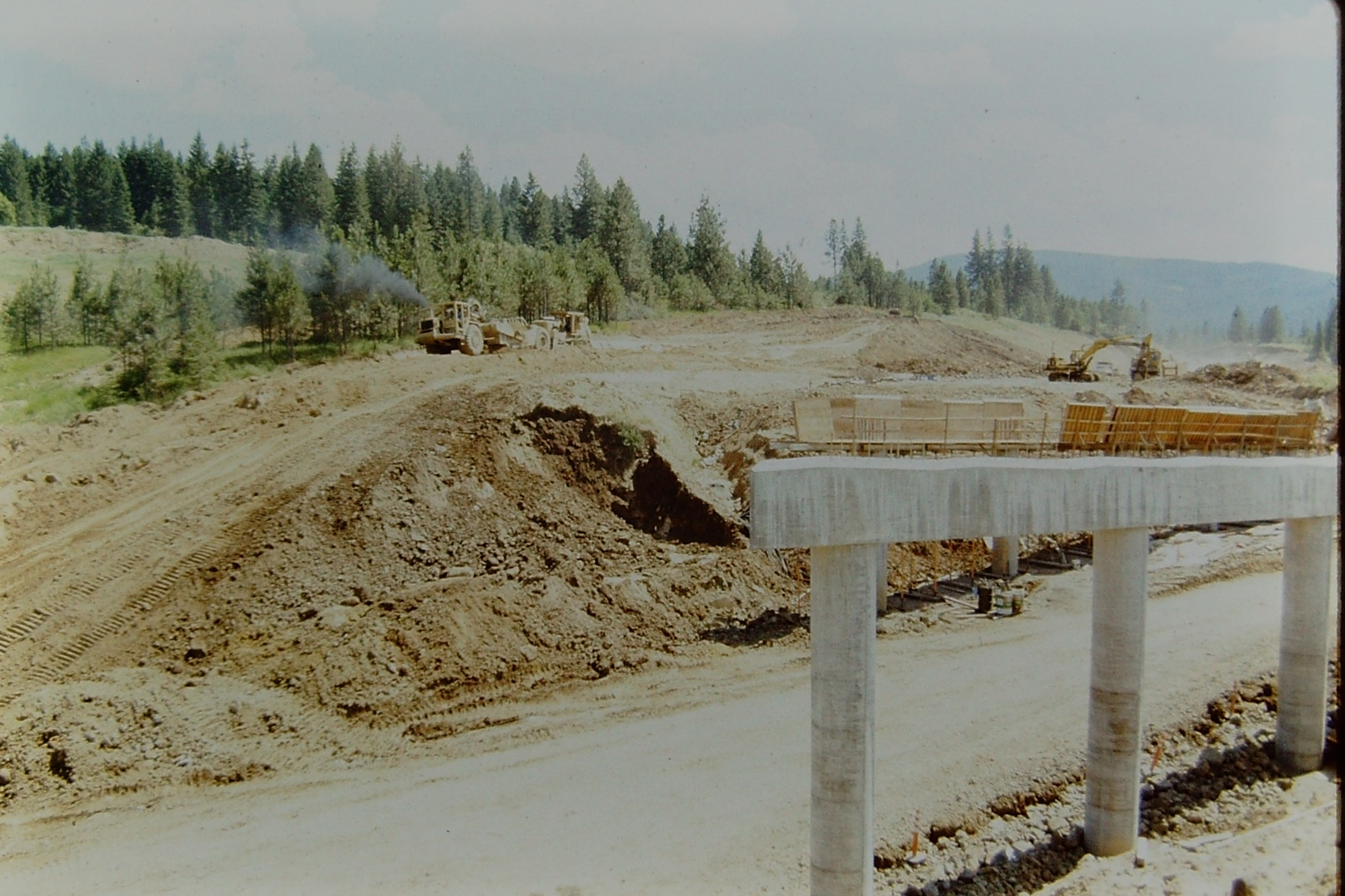 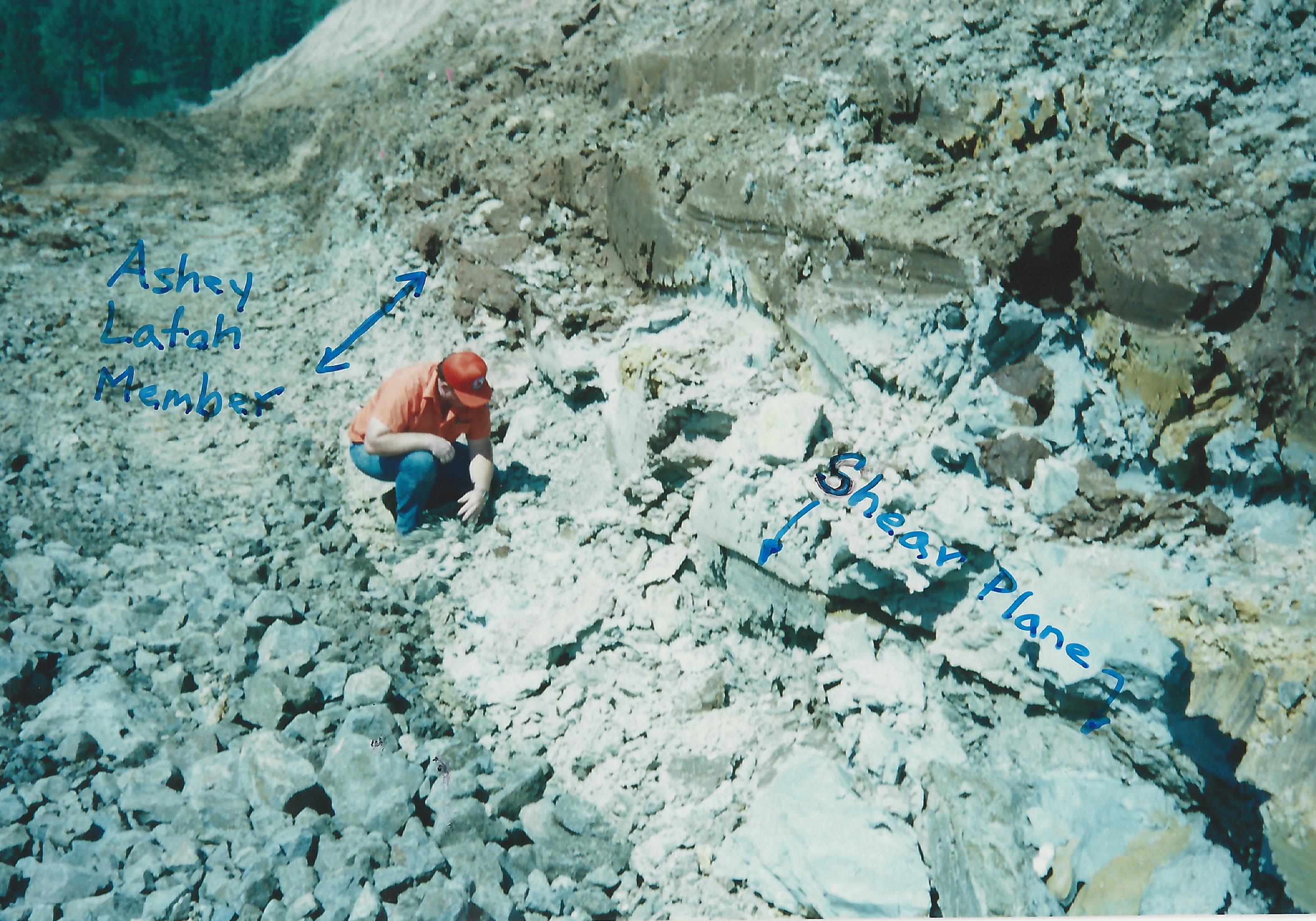 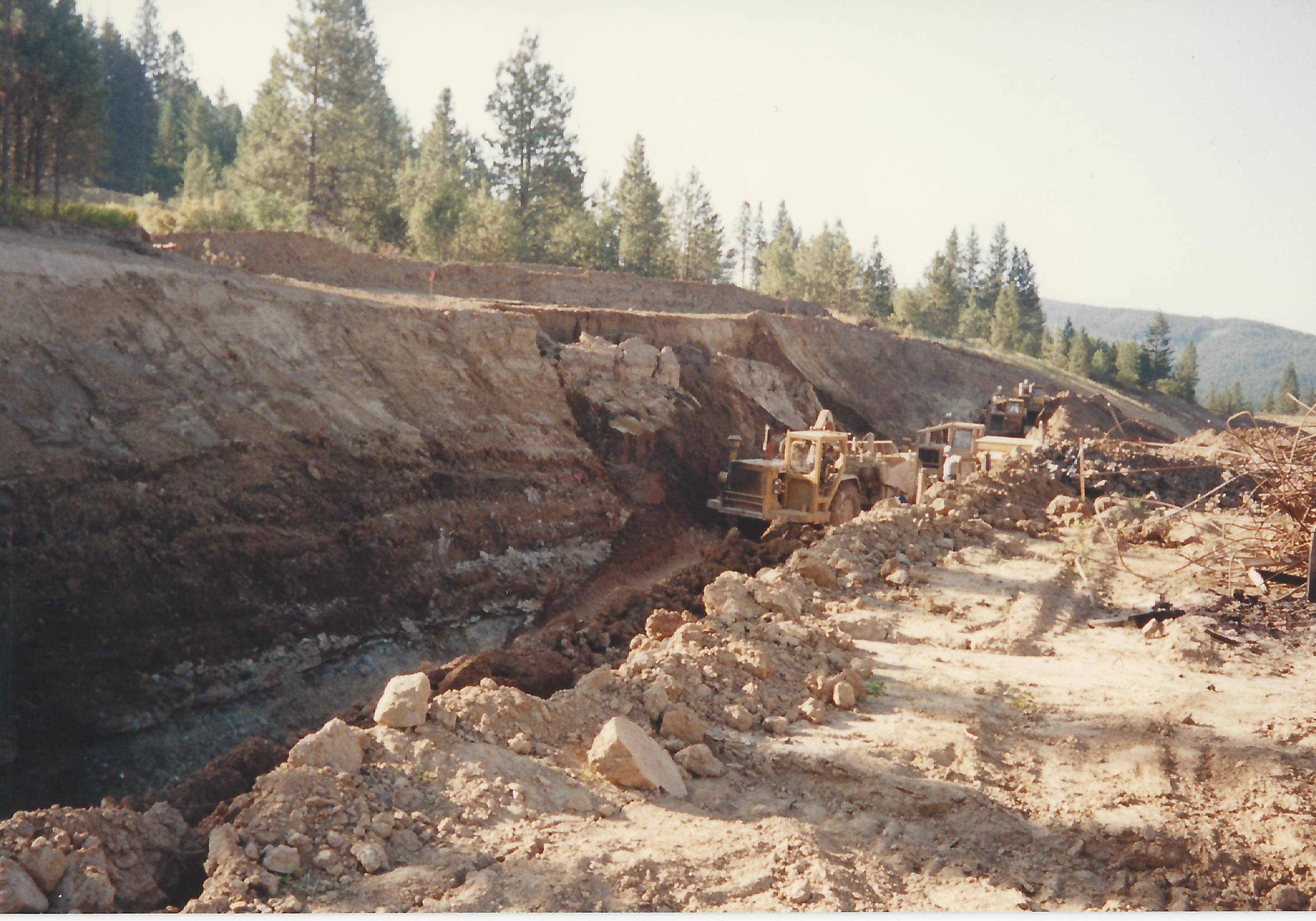 SHEAR KEY CONSTRUCTION
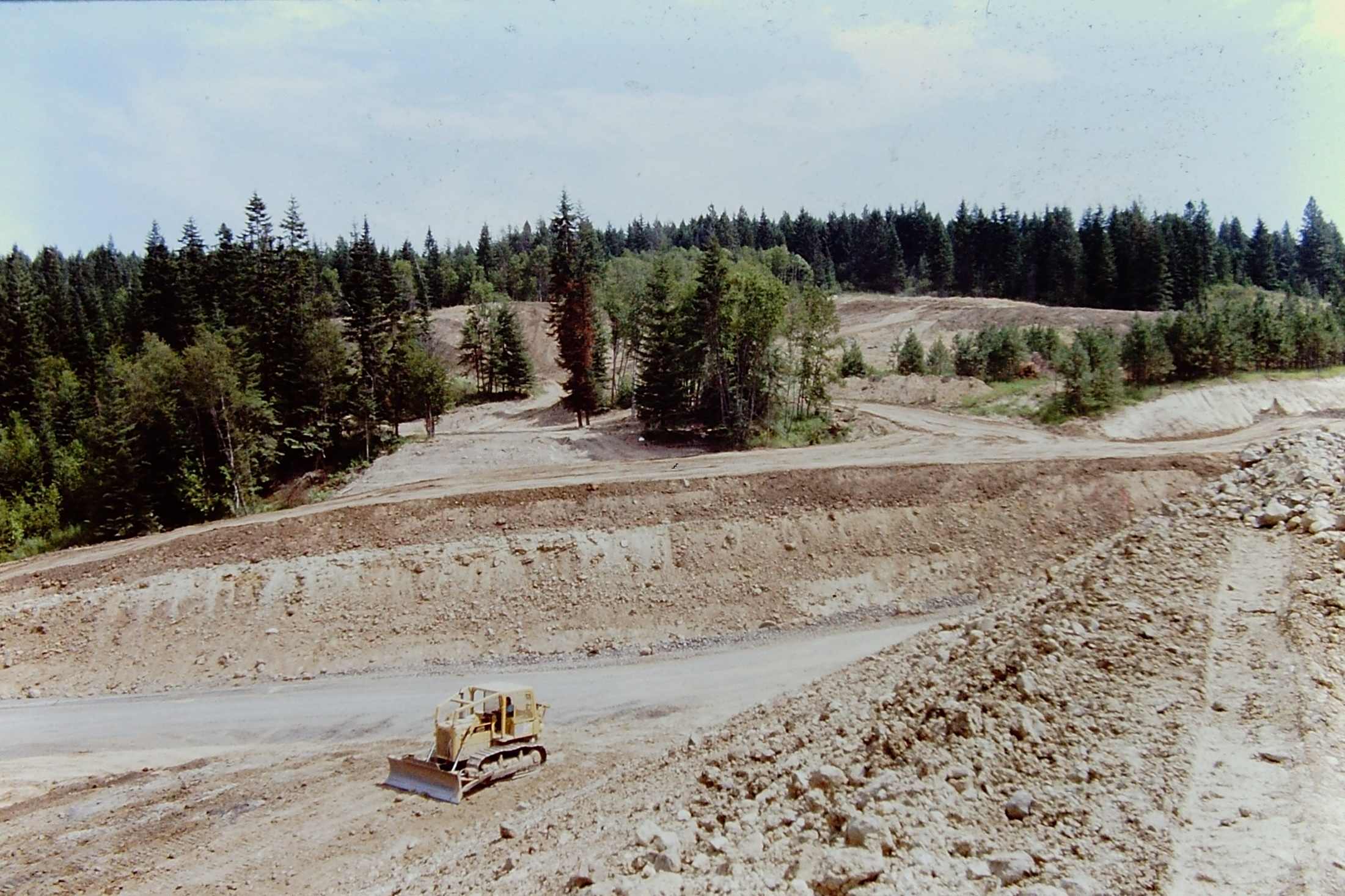 TOE BUTTRESS CONSTRUCTION
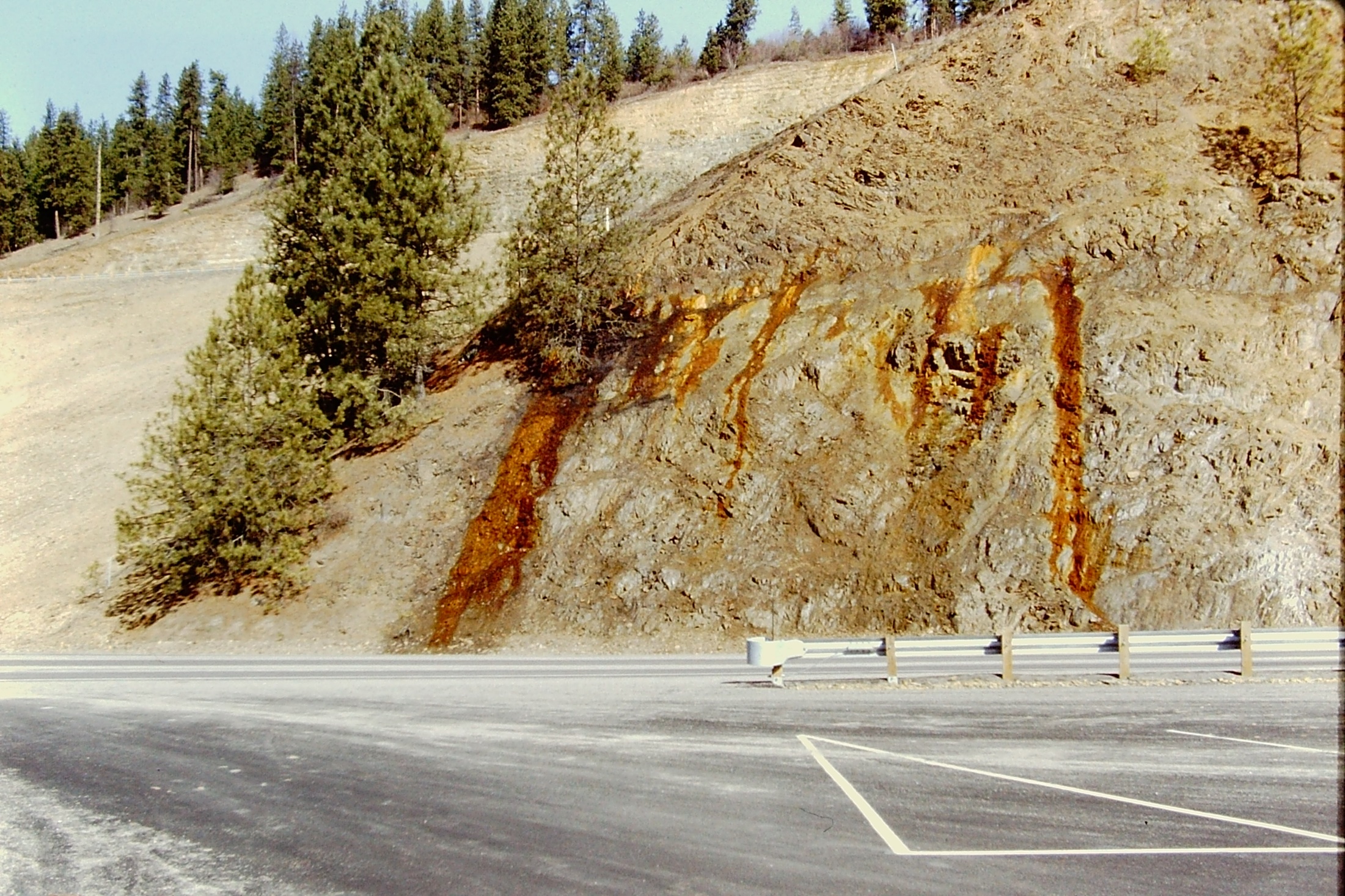 ACIDIC DRAINAGE
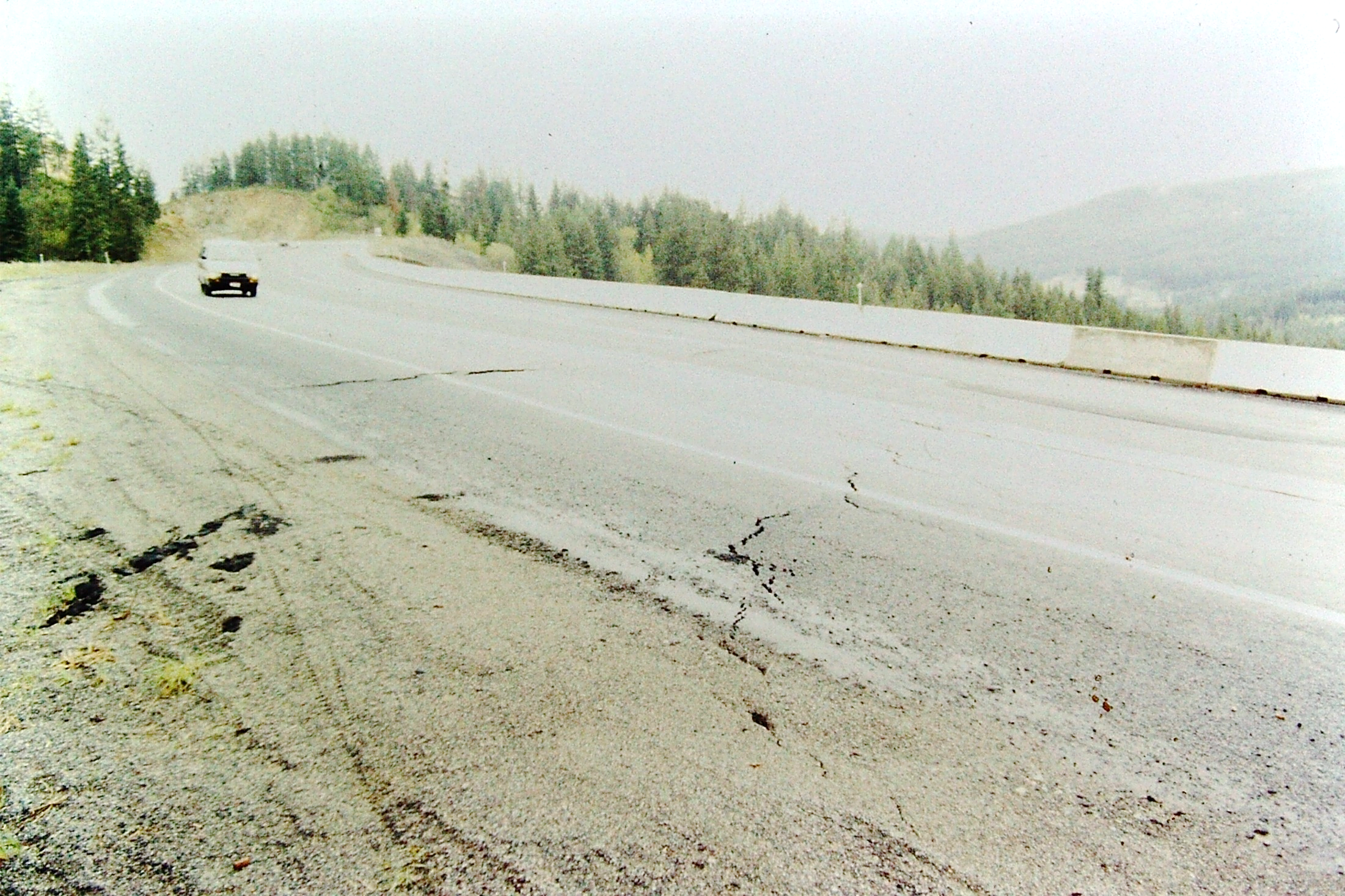 US-95 MP 425 NORTH MICA GRADE
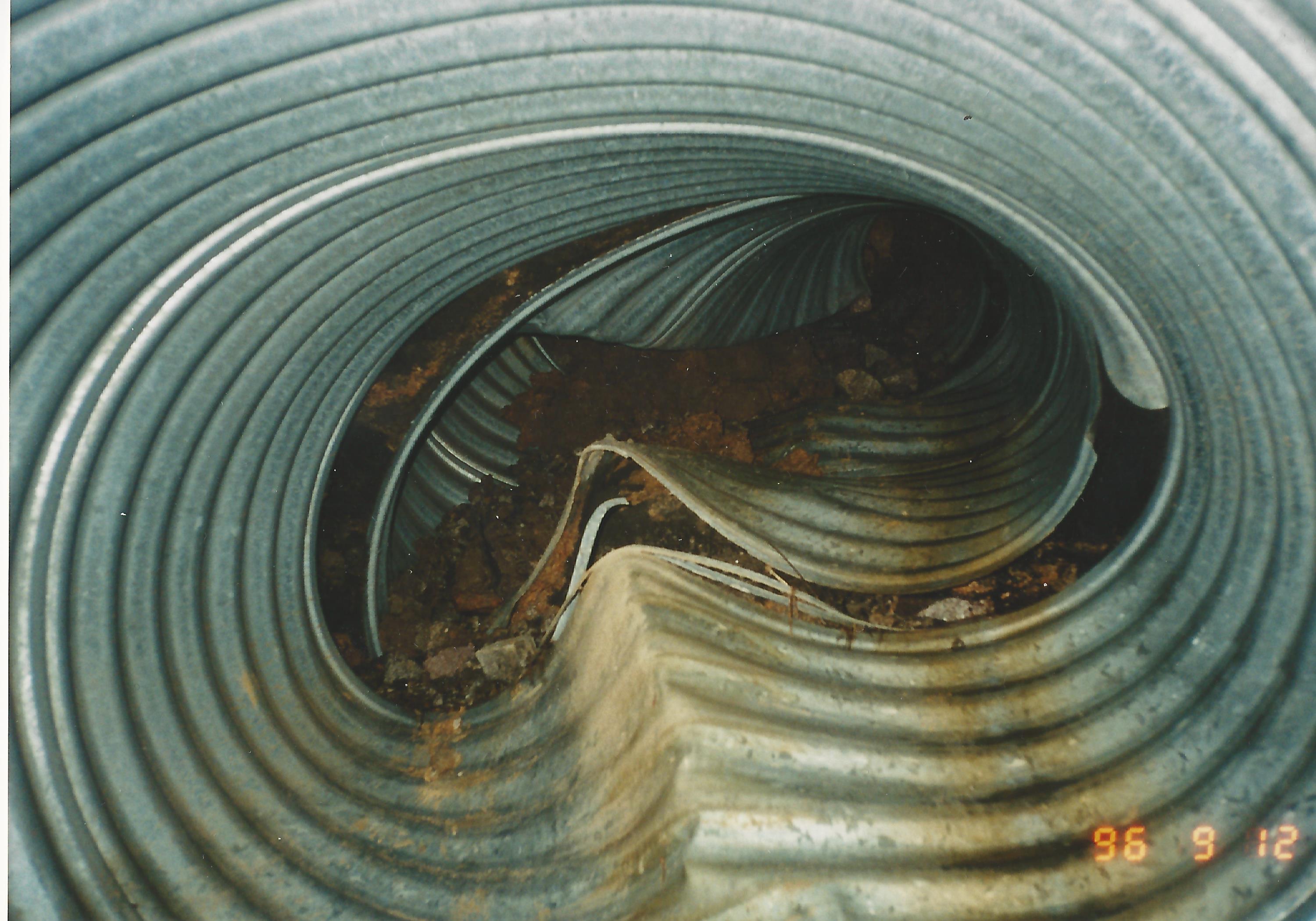 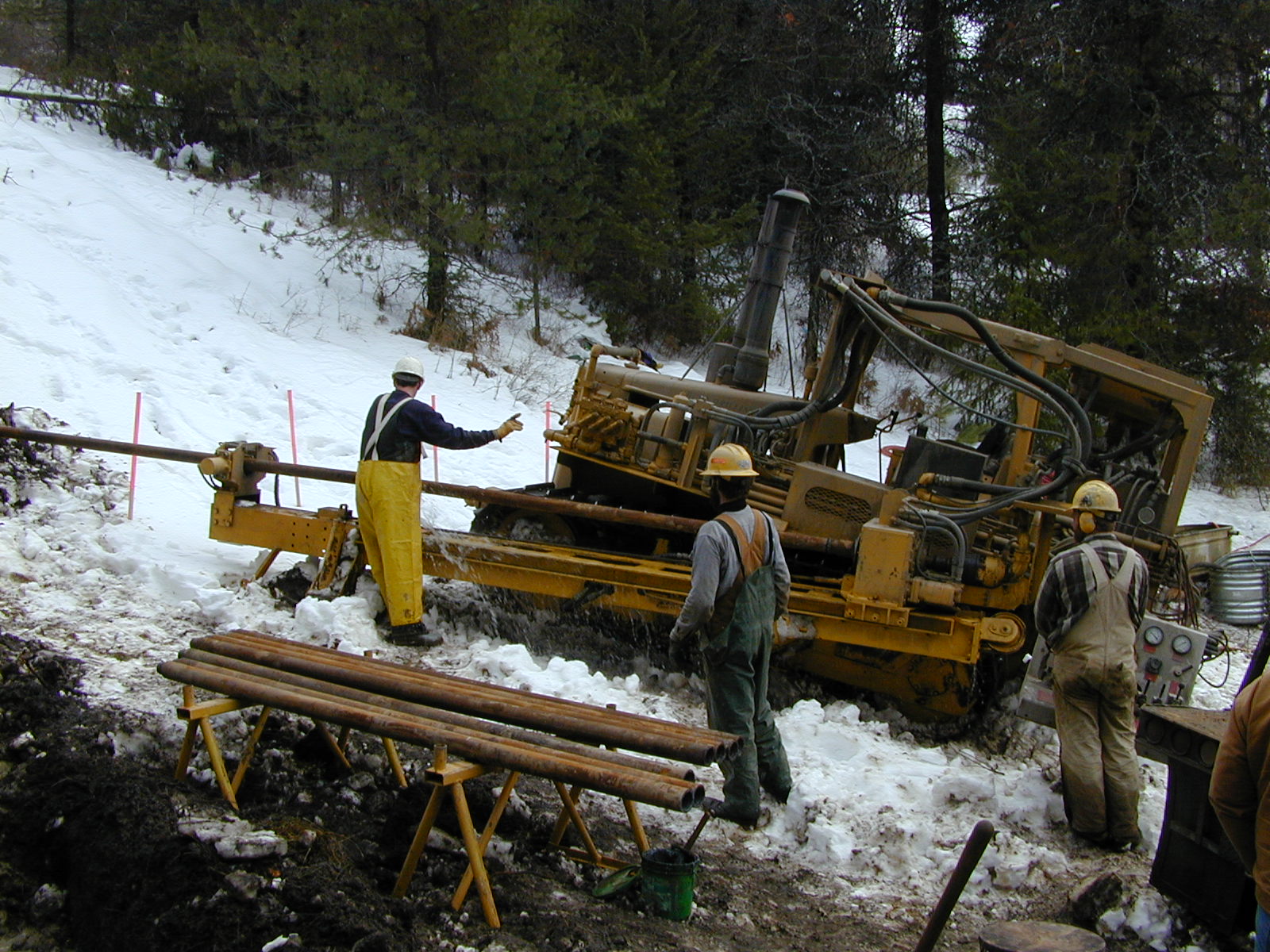 HORIZONTAL DRAIN CONSTRUCTION
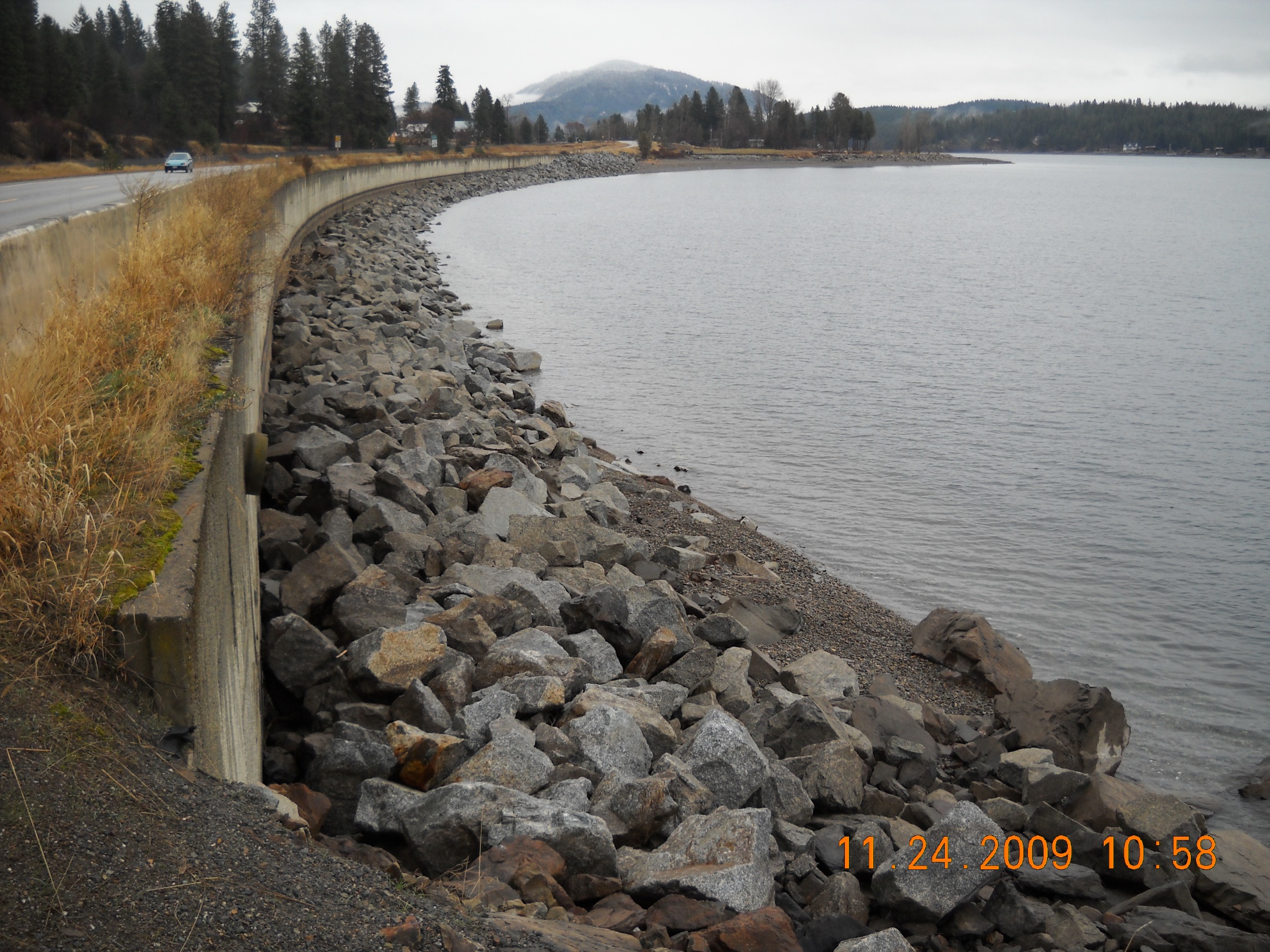 SH-200 HOPE RETAINING WALL
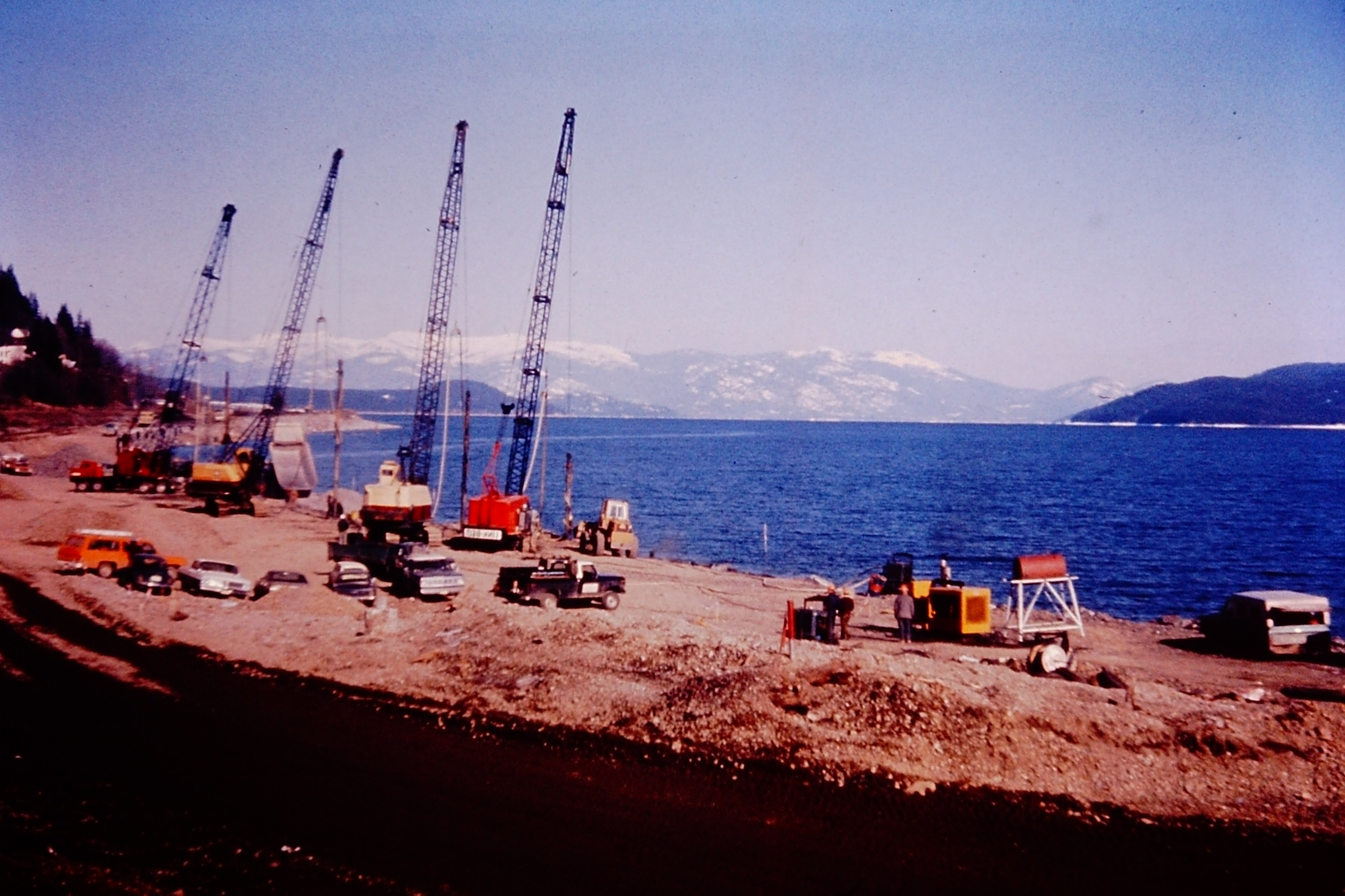 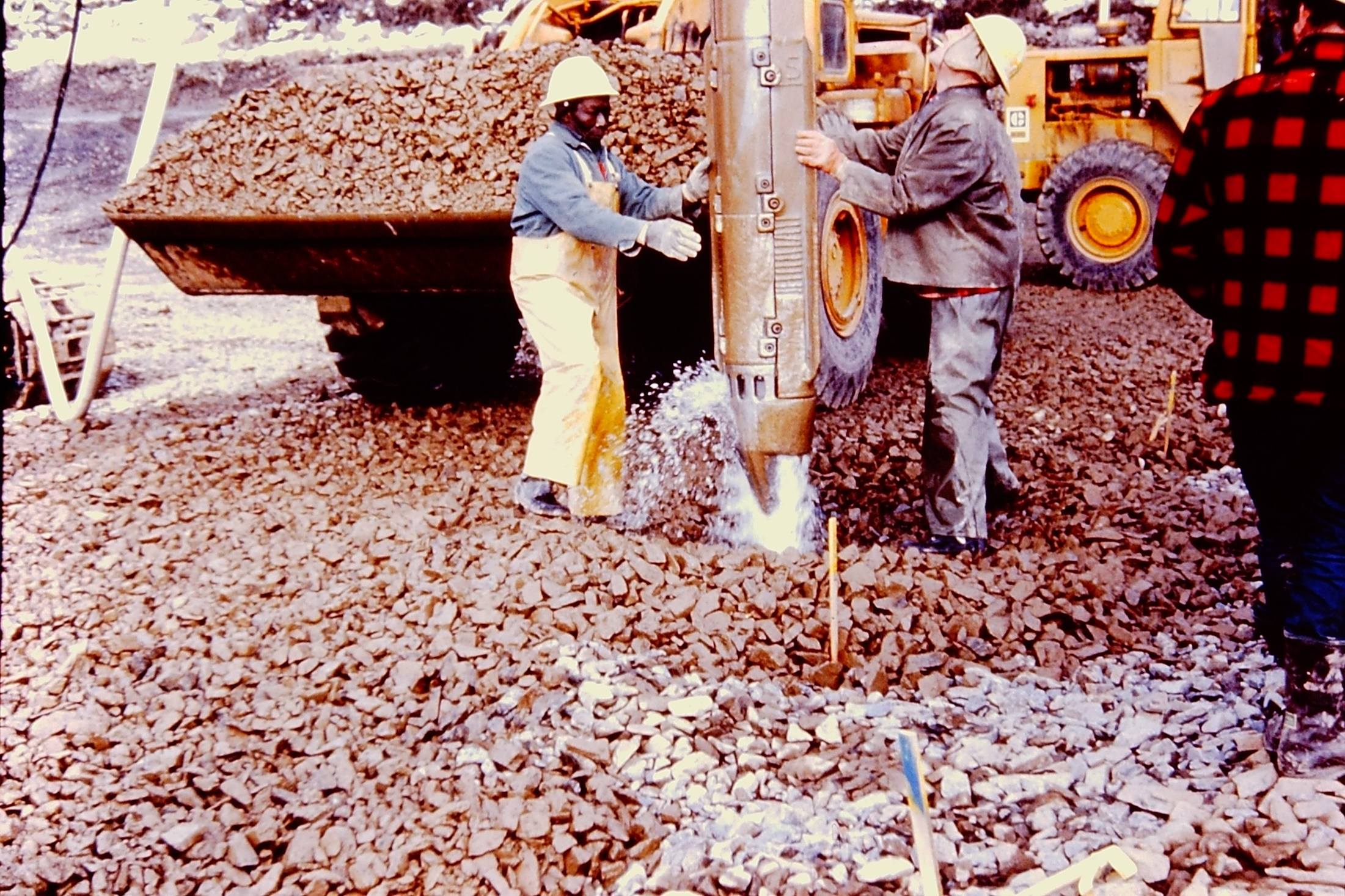 VIBRO-DENSIFICATION/STONE COLUMNS
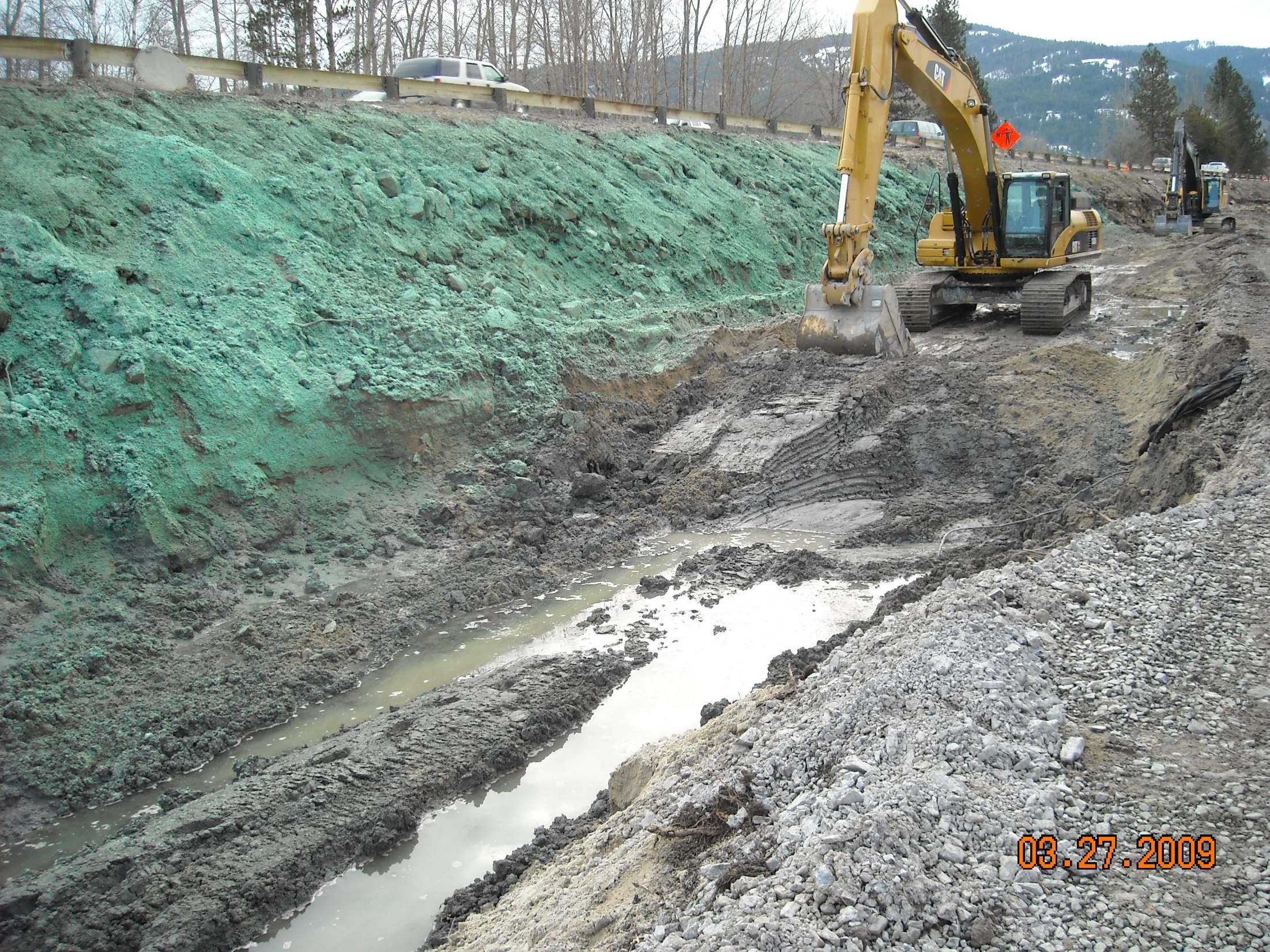 MSE WALL FOUNDATION PREPARATION
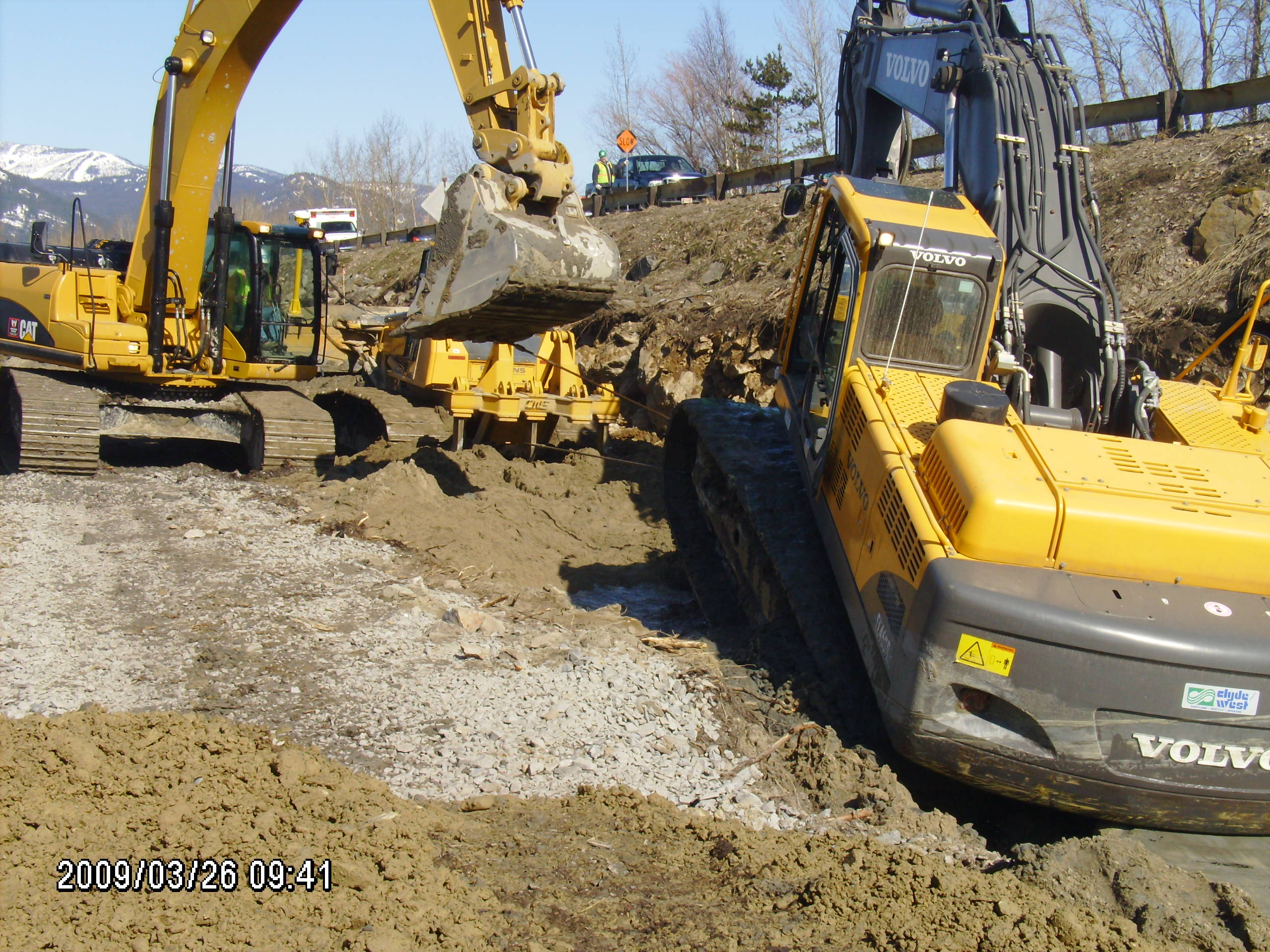 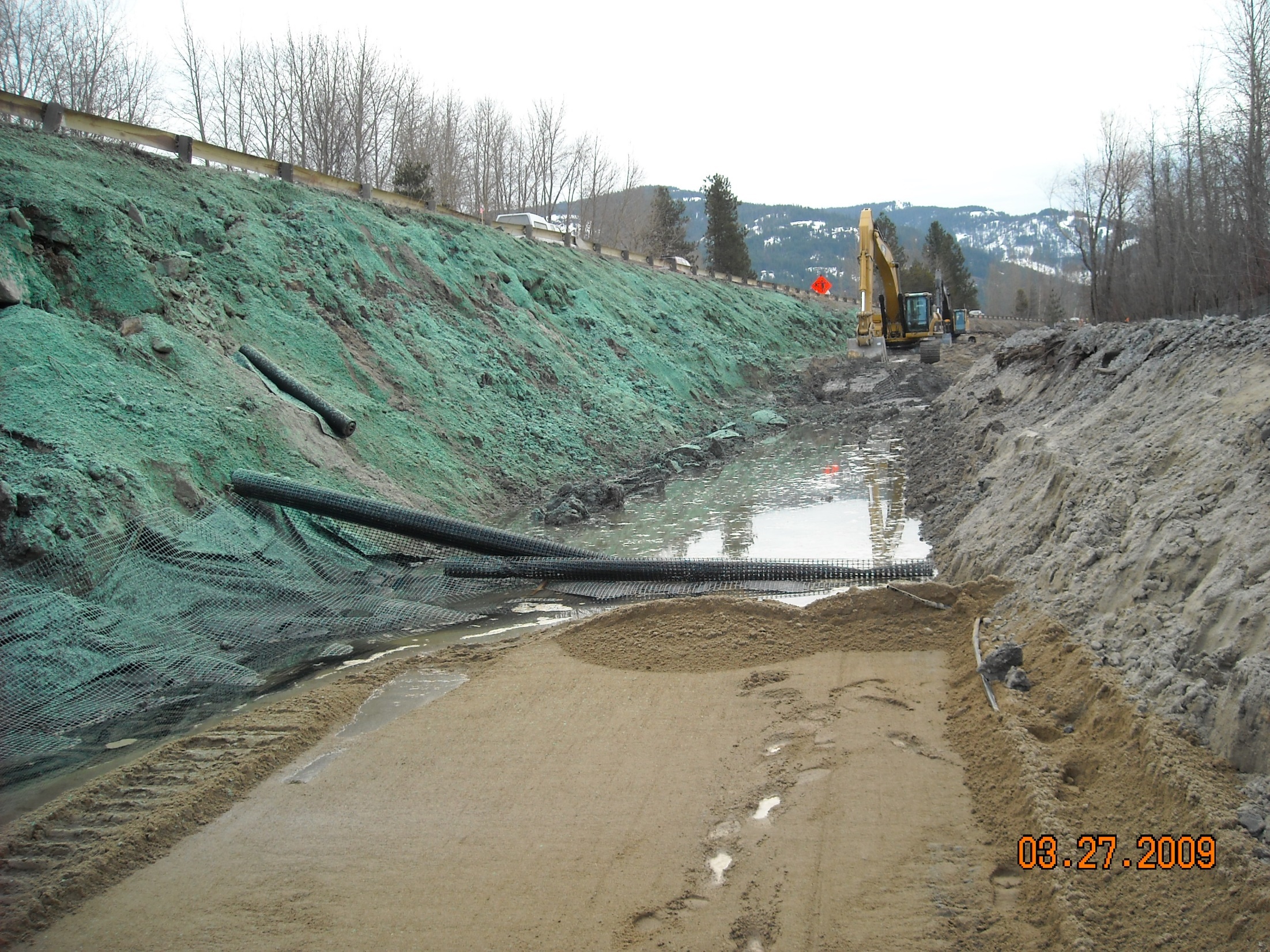 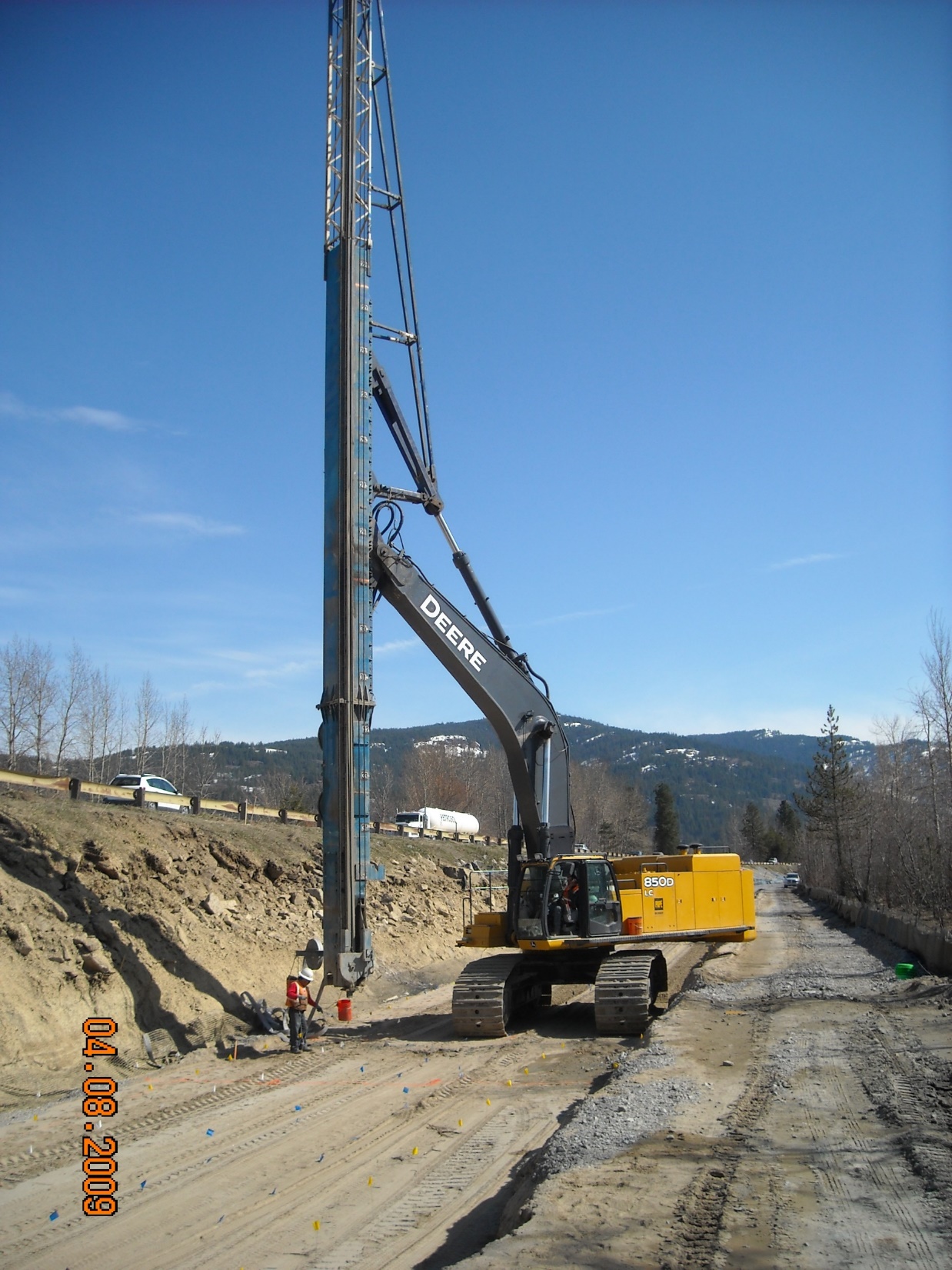 WICK DRAIN CONSTRUCTION
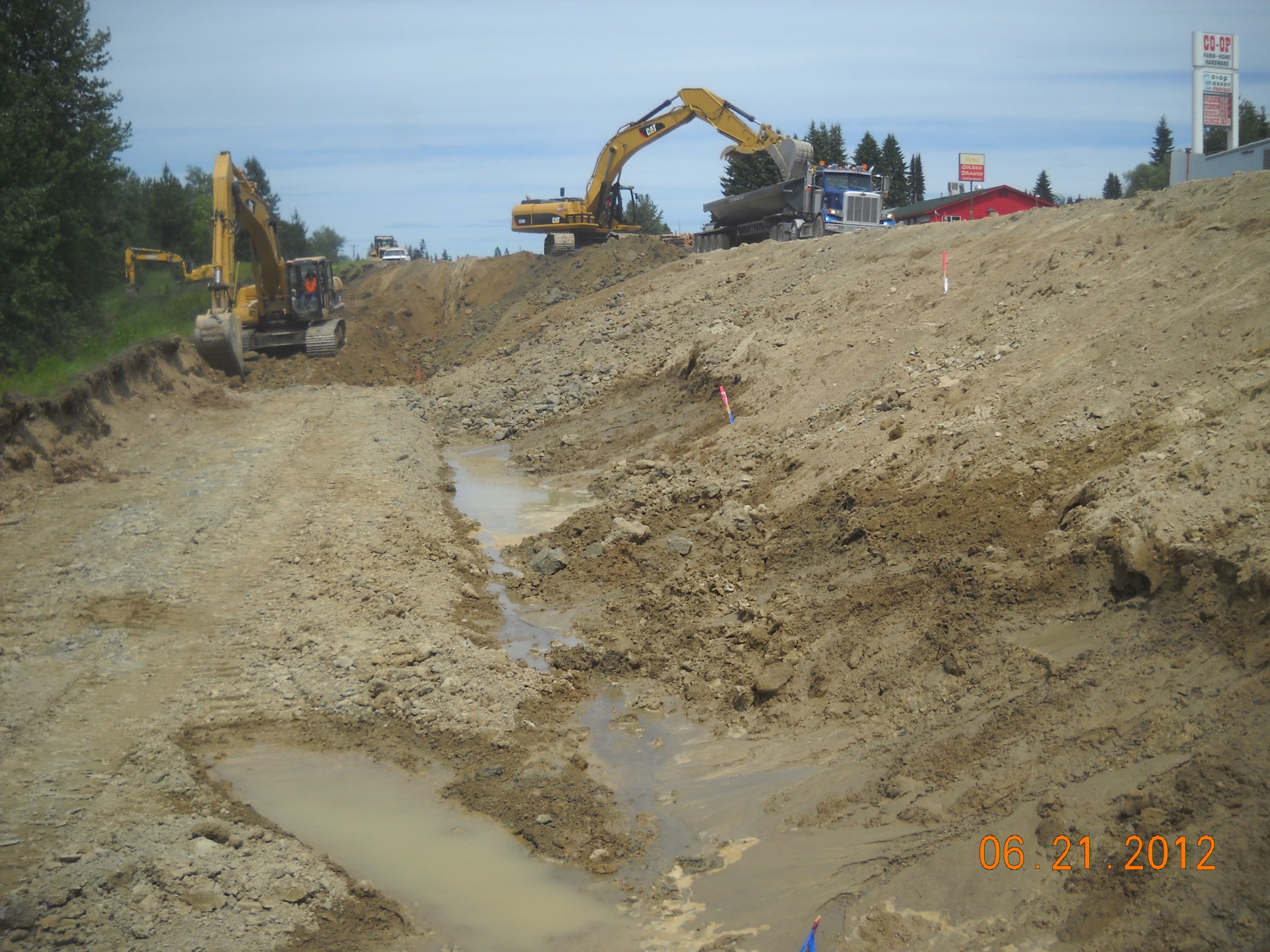 CHALLENGING BACKSLOPE CONDITIONS
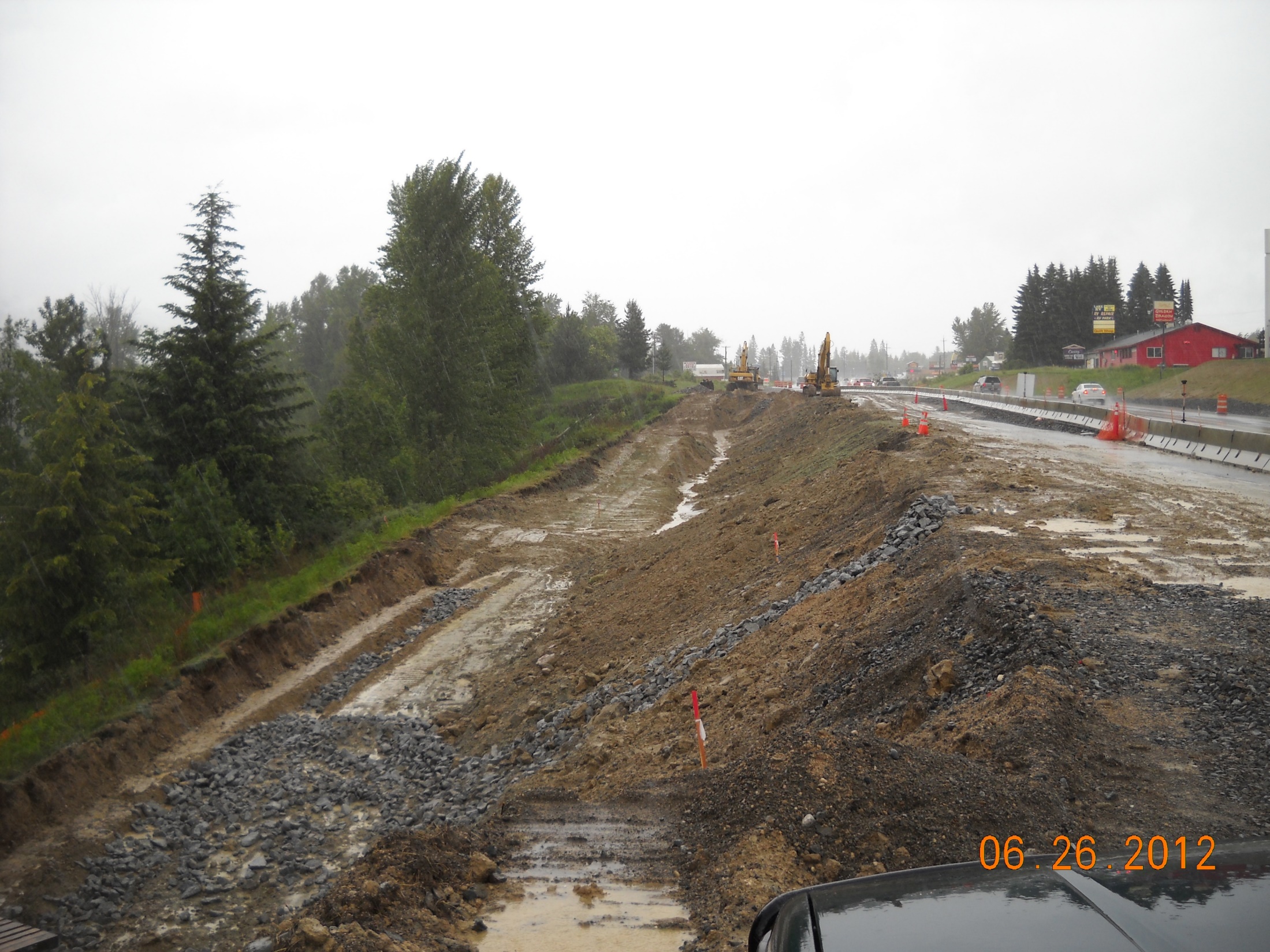 UNCOOPERATIVE JUNE WEATHER
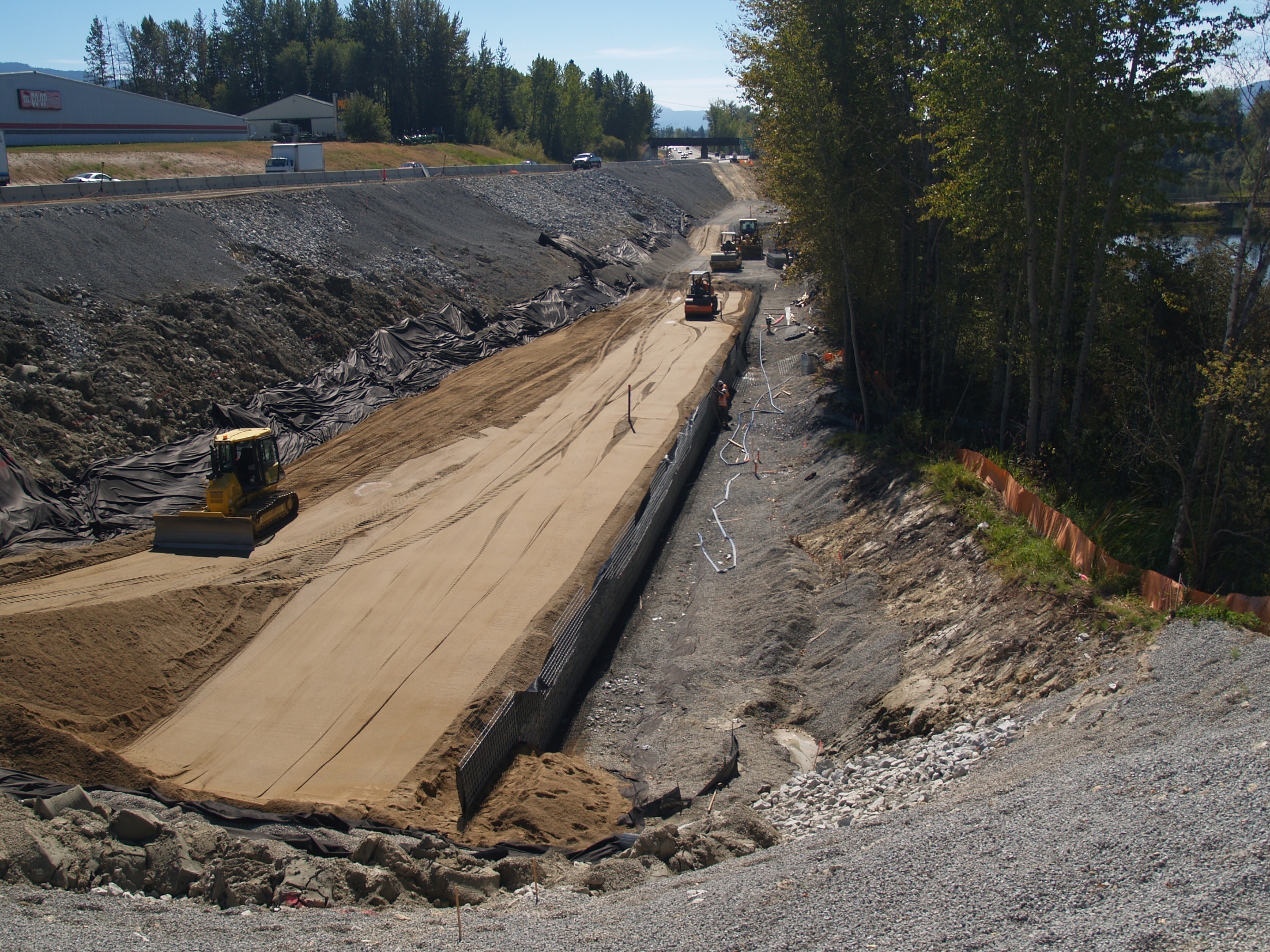 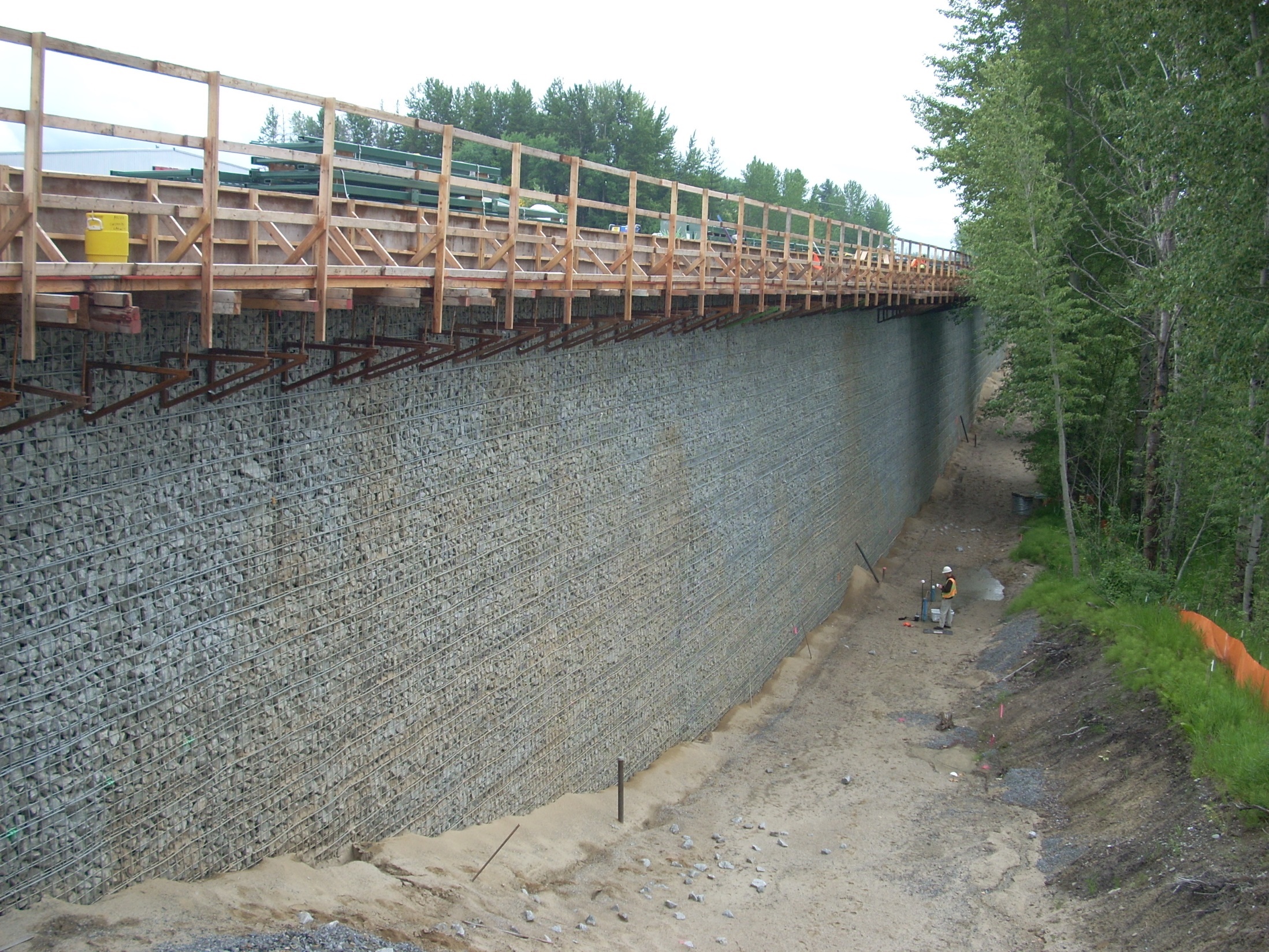 SUCCESSFUL MSE WALL CONSTRUCTION
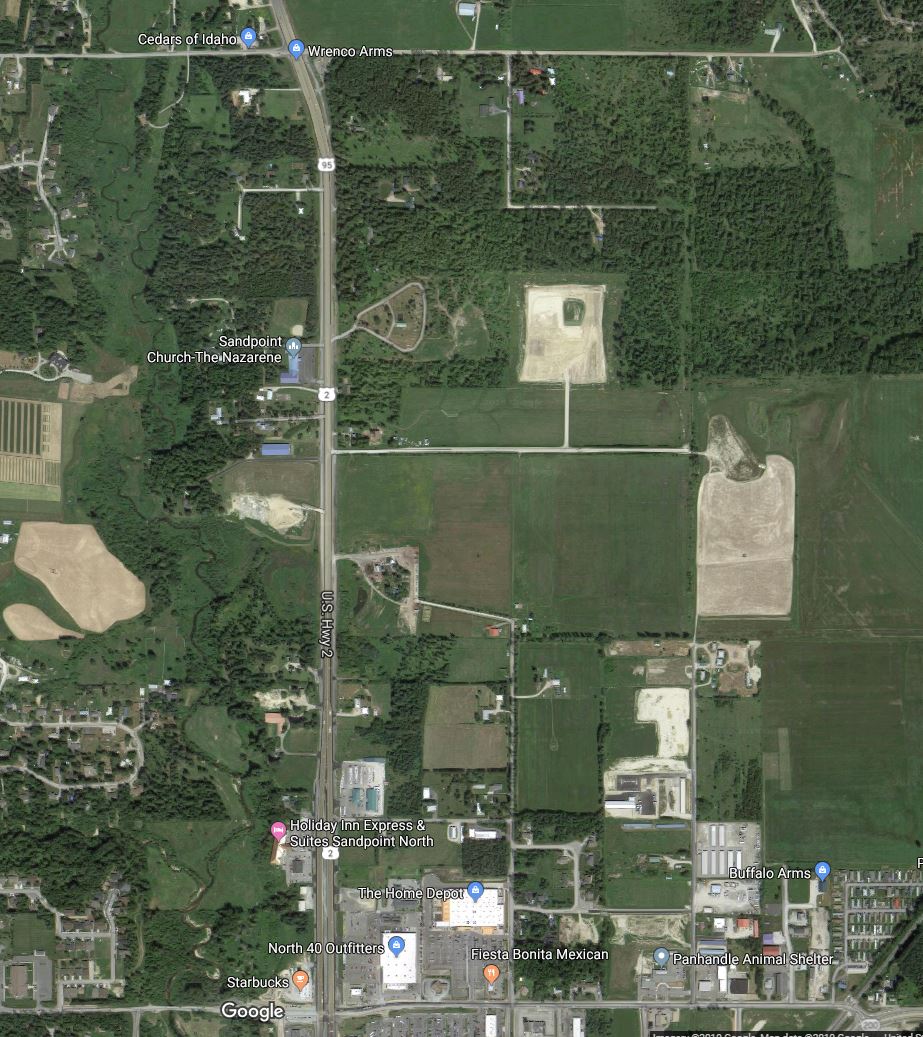 US-95 STA 106
PEAT BOG CHALLENGE
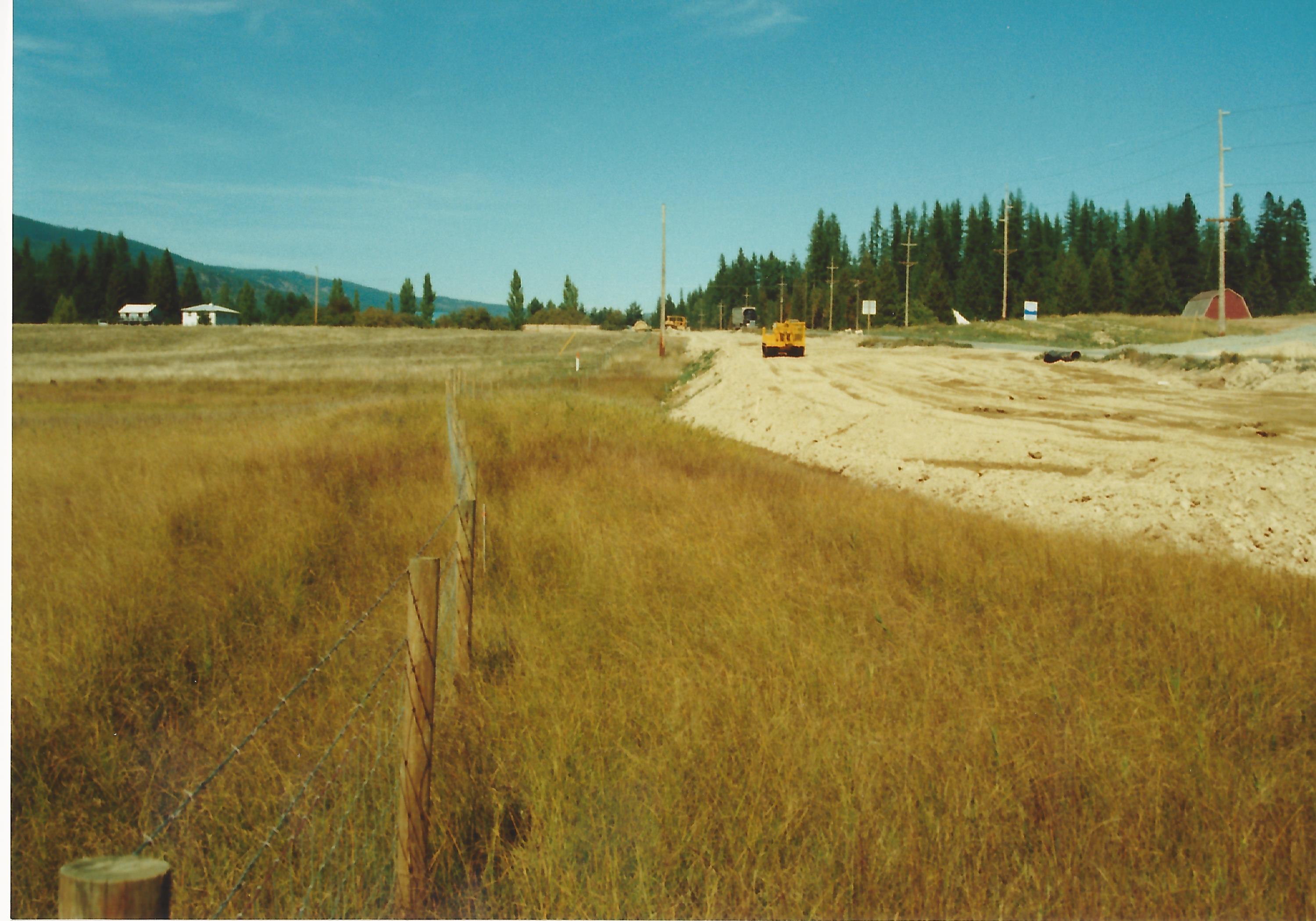 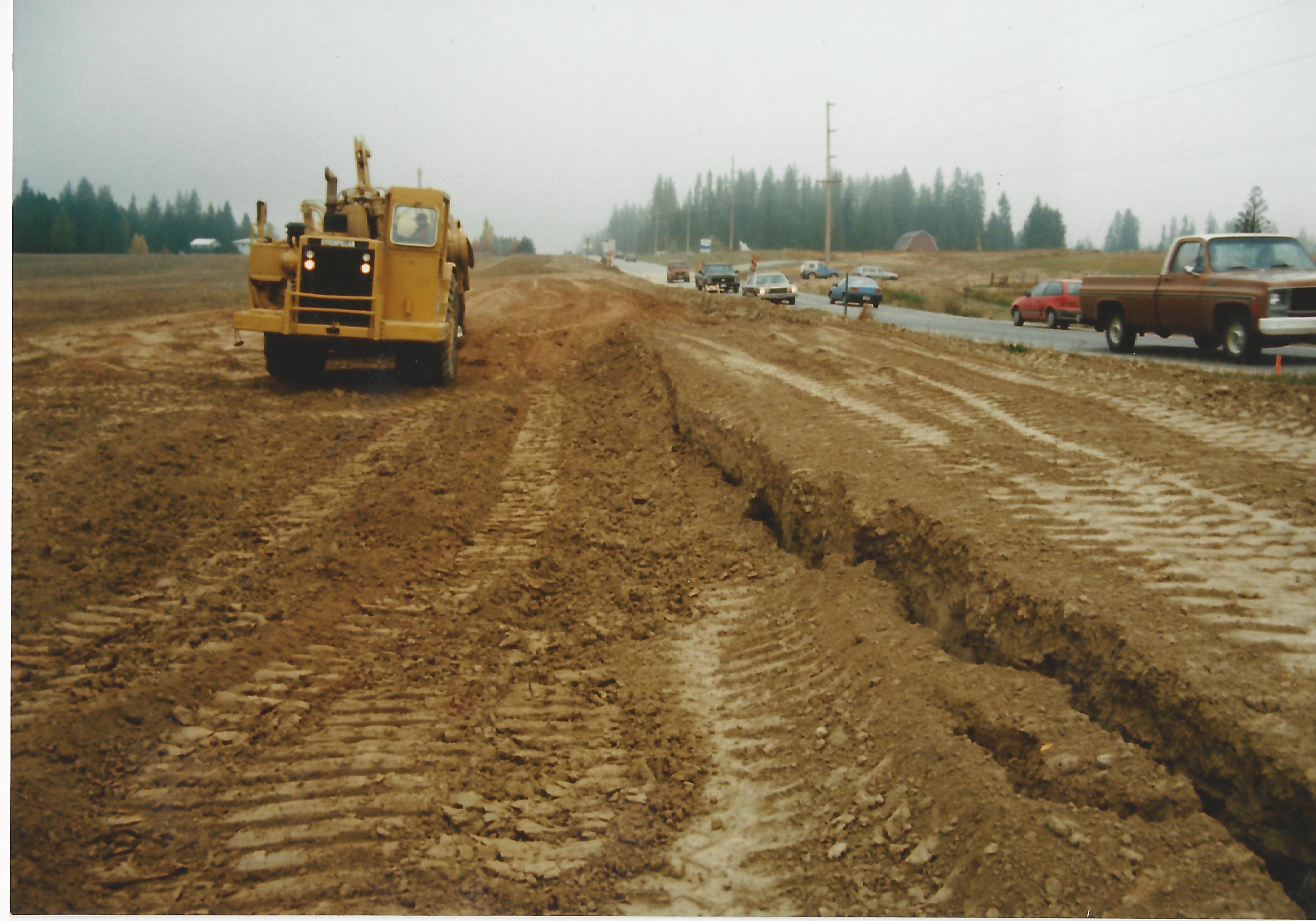 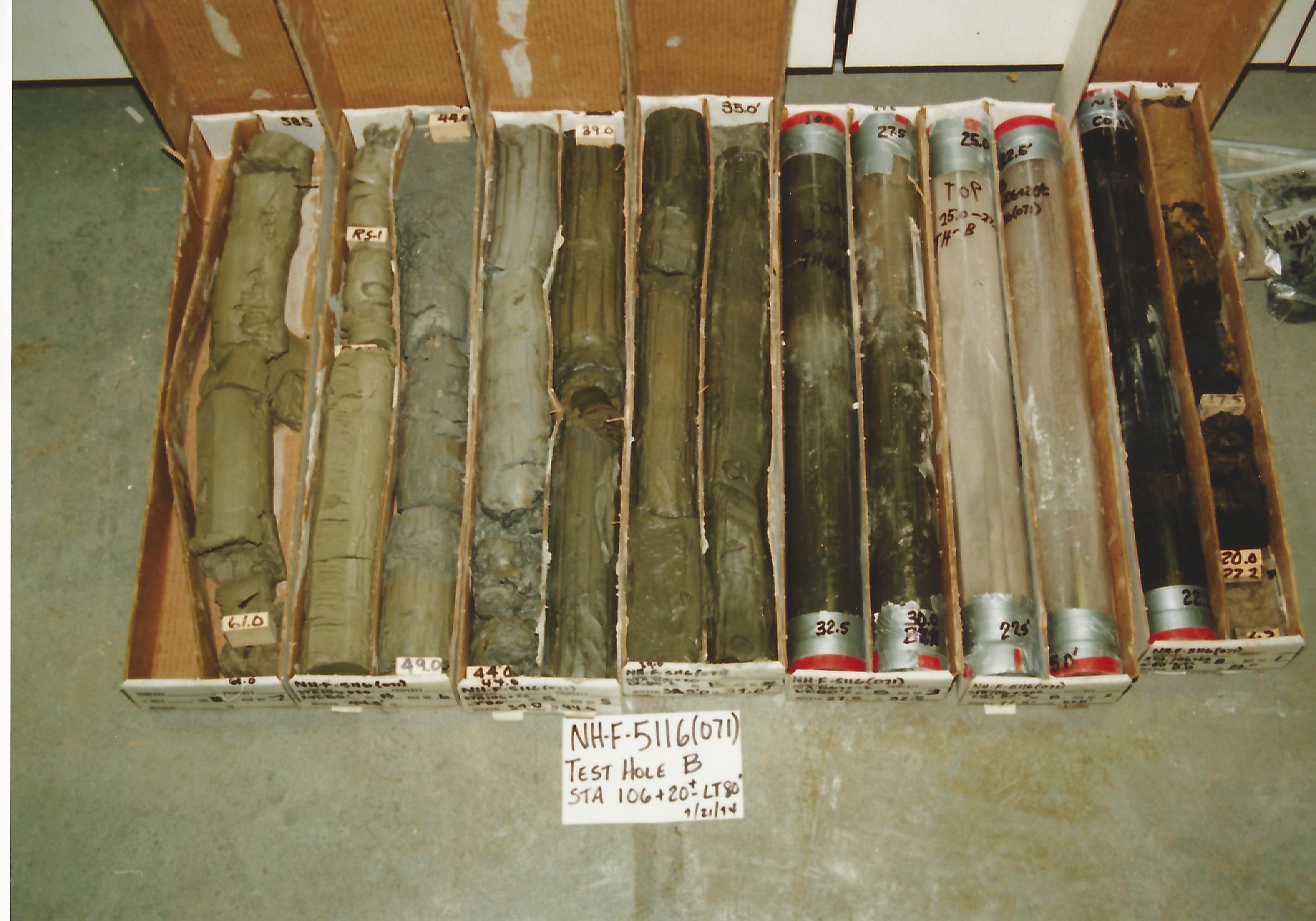 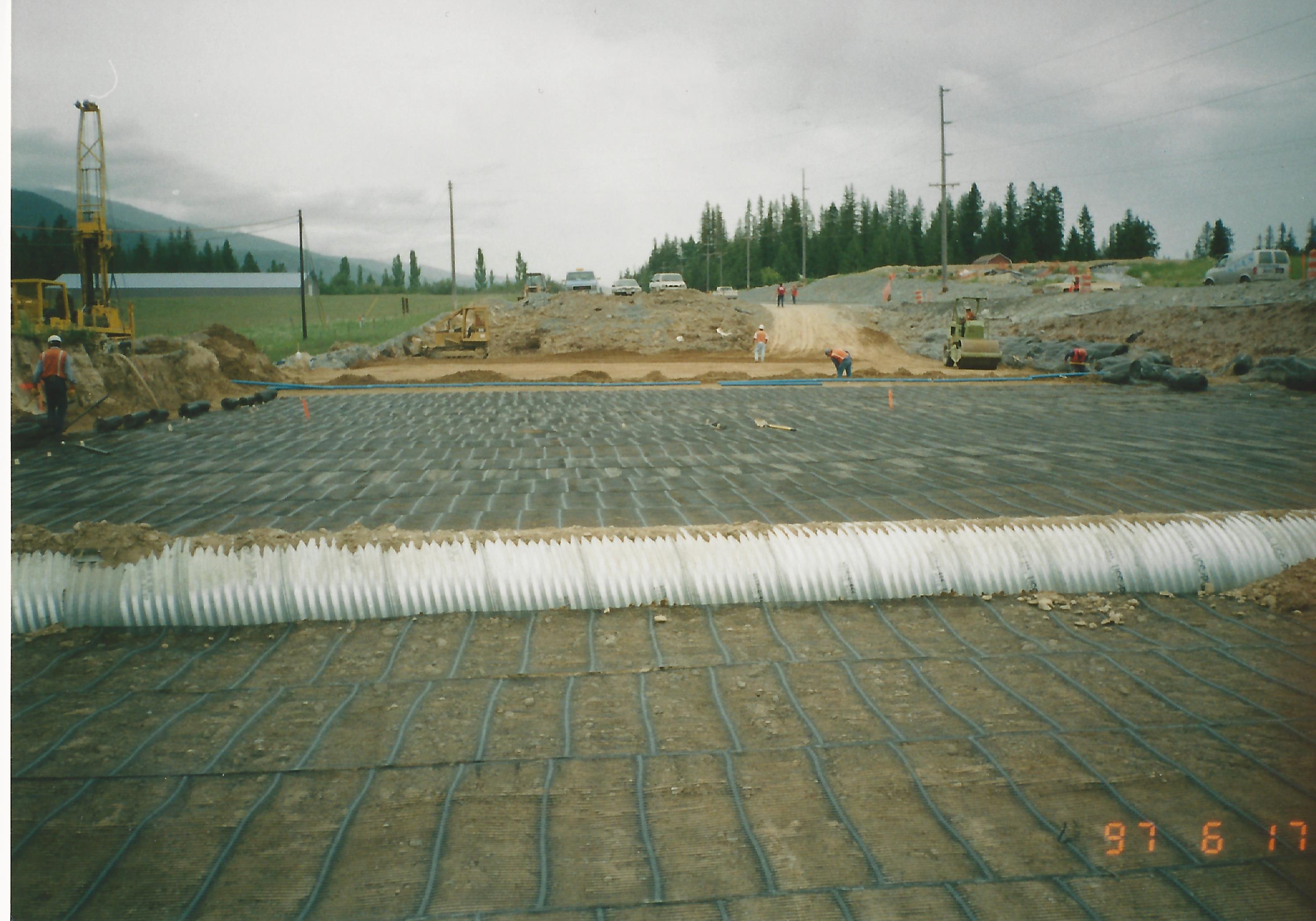 GEOGRID REINFORCED FOUNDATION
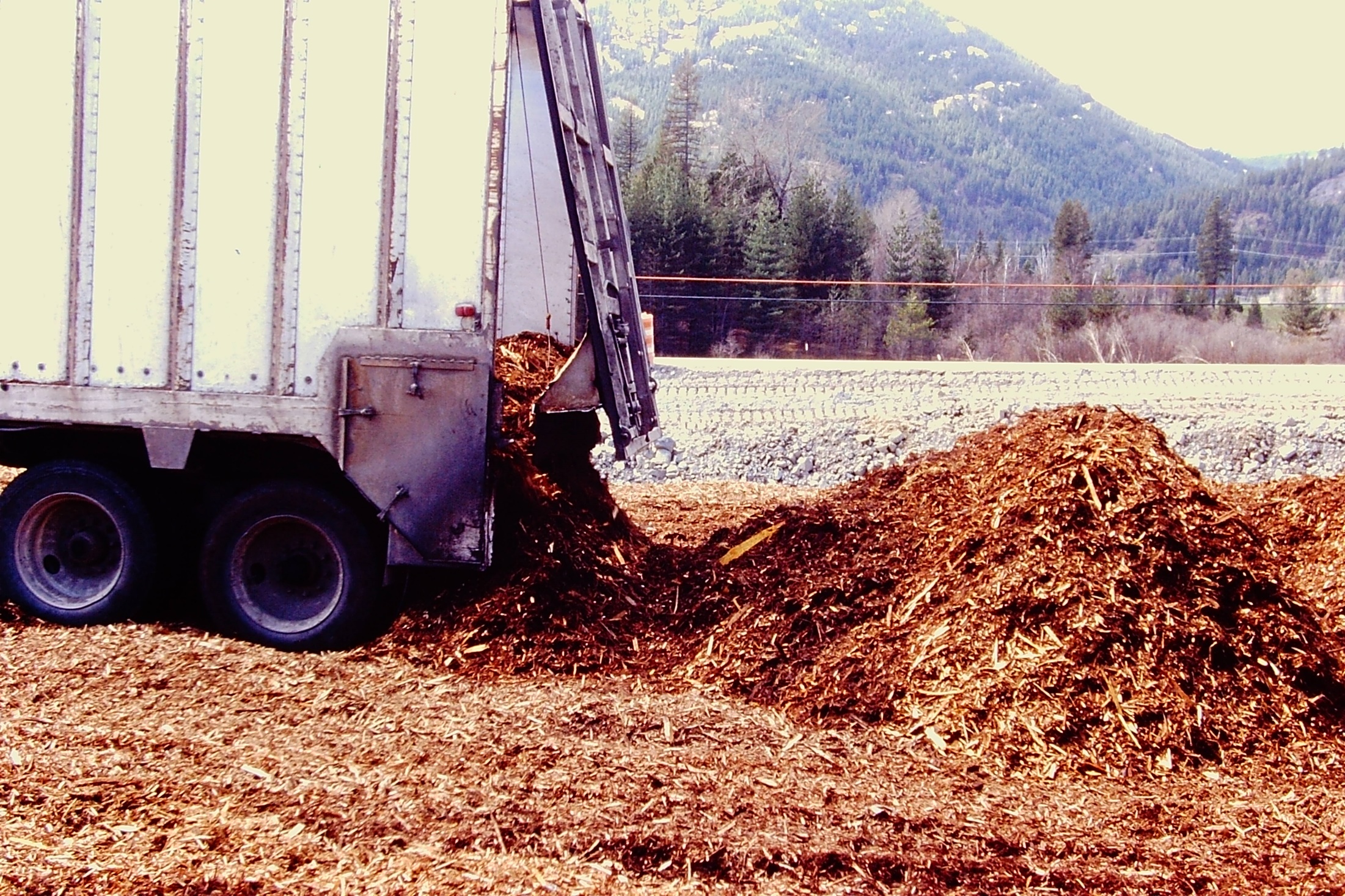 SHREDDED WOOD FILL
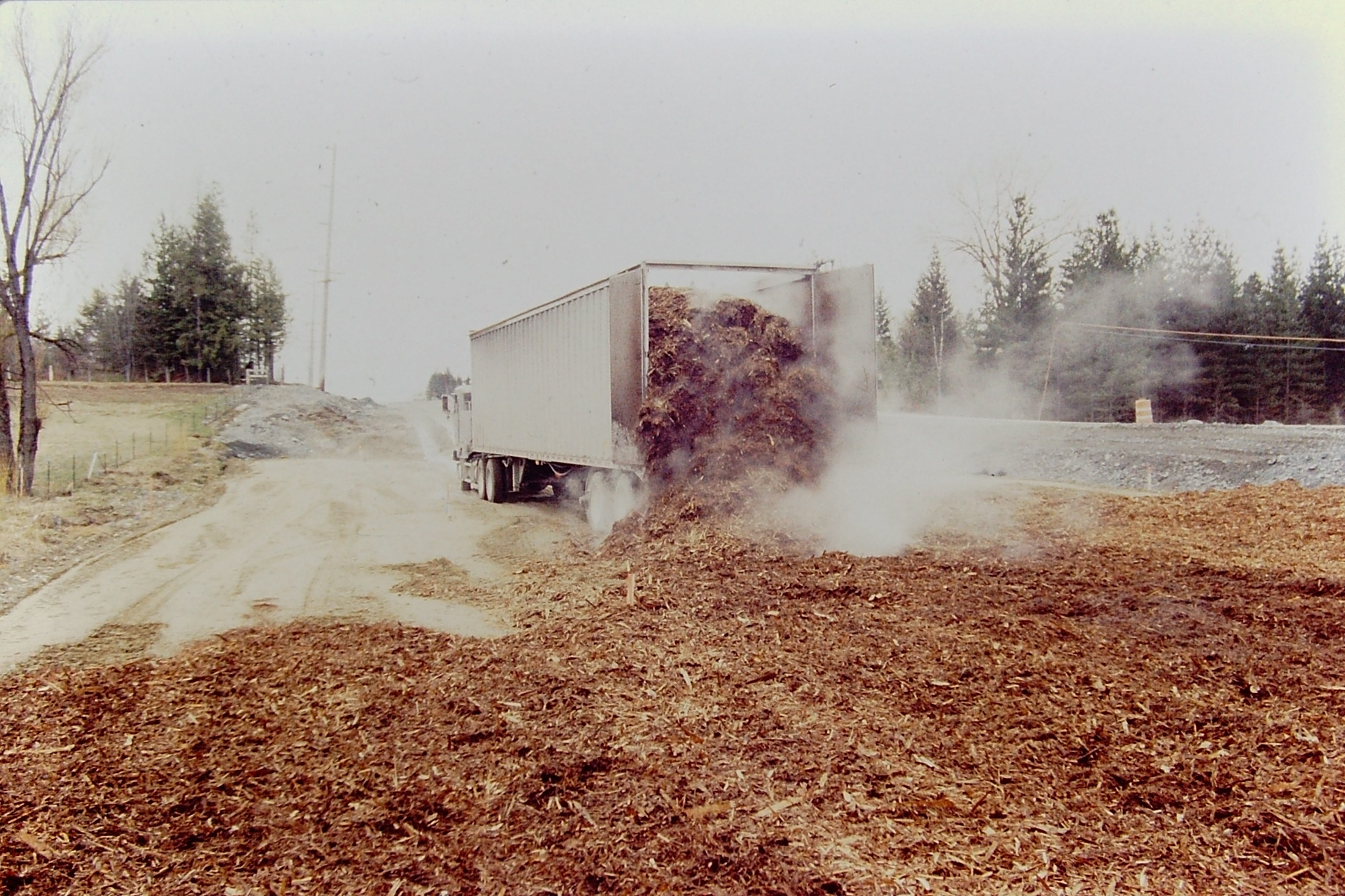 WOOD FILL SHOULD NOT BE READY TO COMBUST
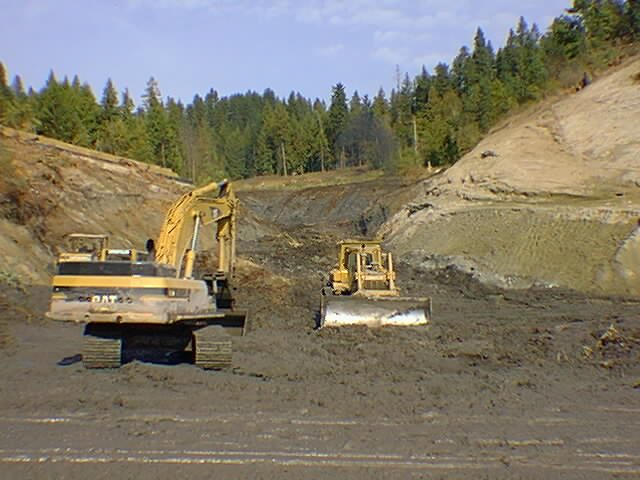 110’ HIGH EMBANKMENT
FOUNDATION SUBEXCAVATION
US-95 BONNERS FERRY N. HILL
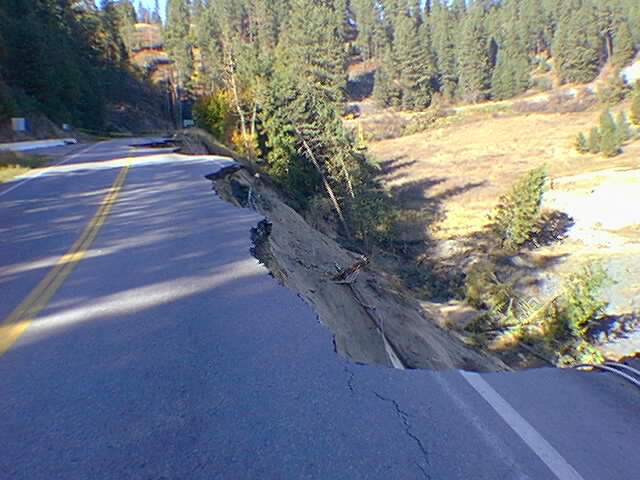 US-95 CLOSURE
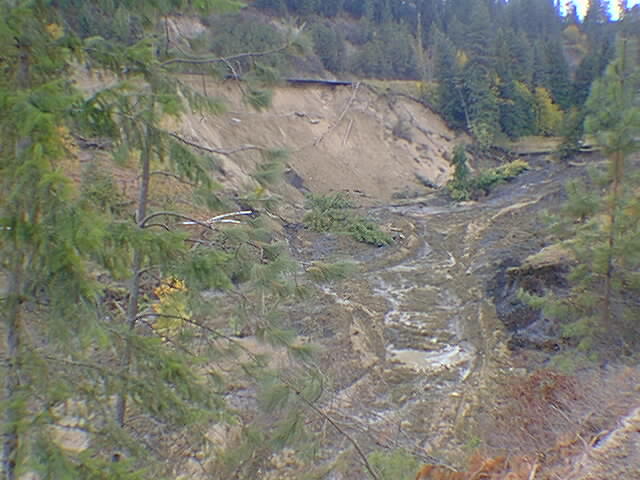 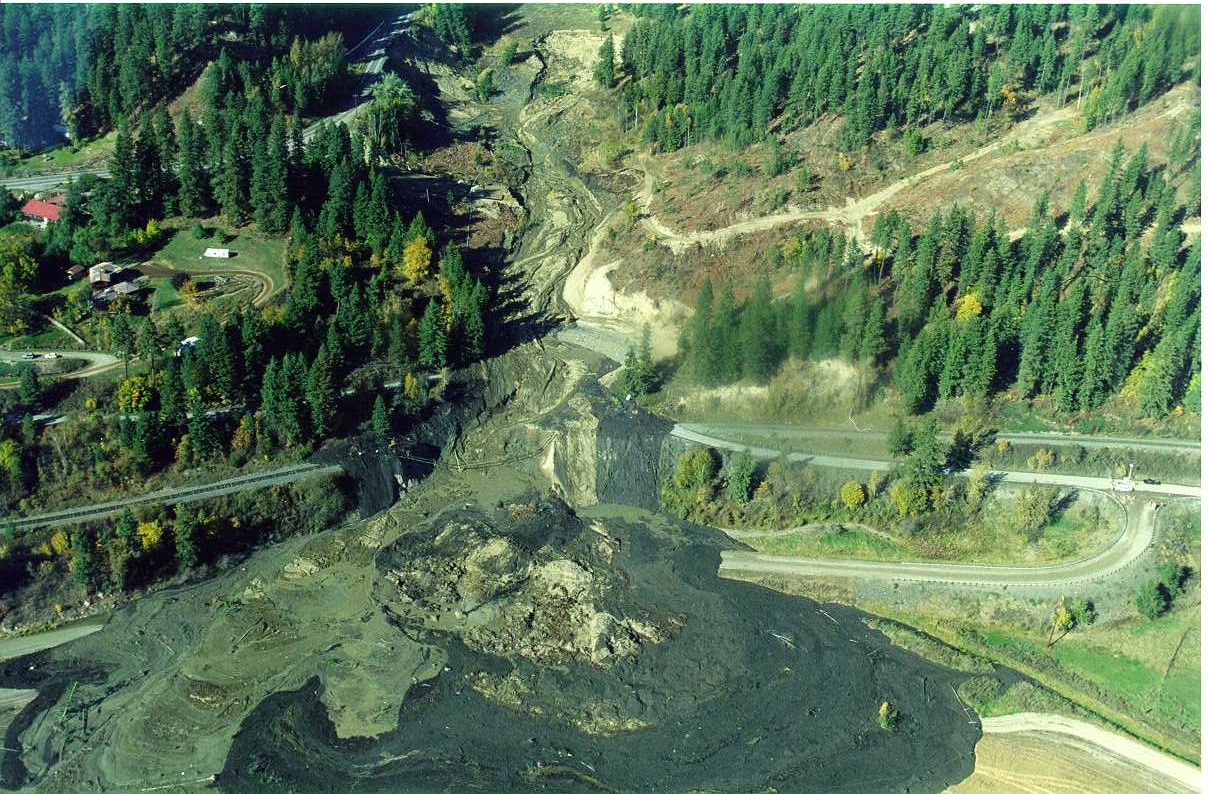 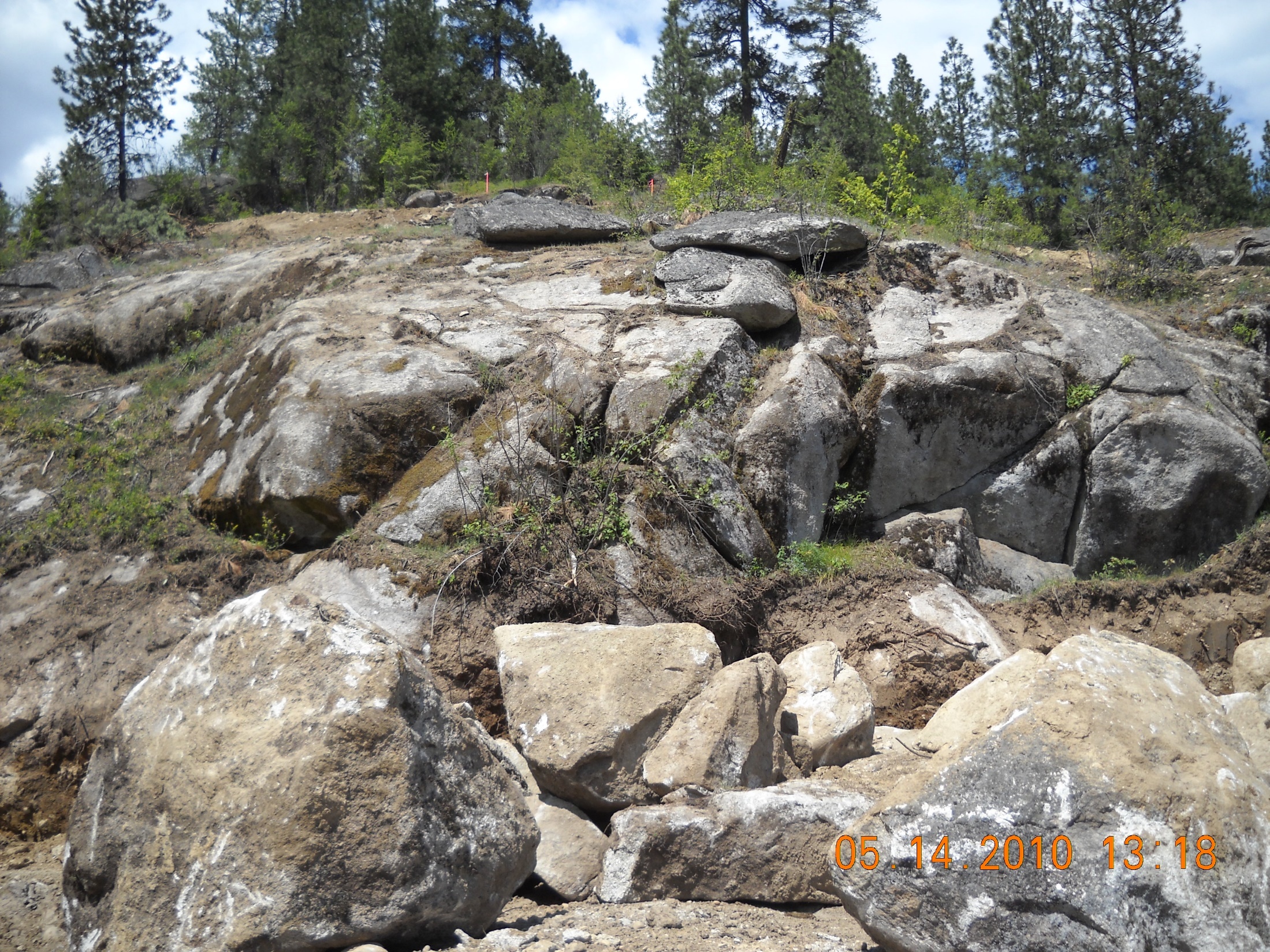 NOT ALL SOFT SOILS
HARD ROCK EXCAVATION
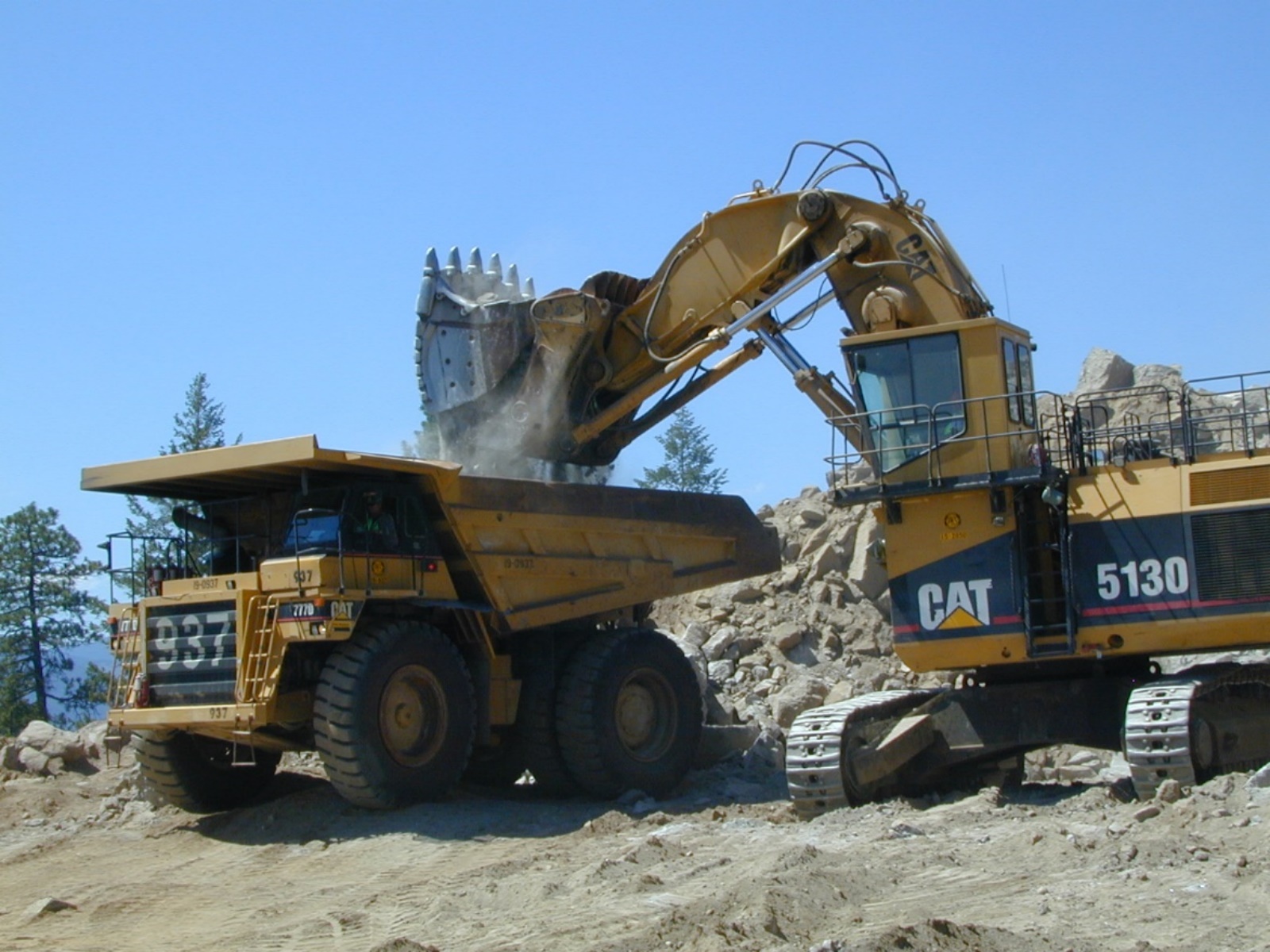 13 Cubic Yard Shovel
100 Ton Truck
US-95 Copeland NE
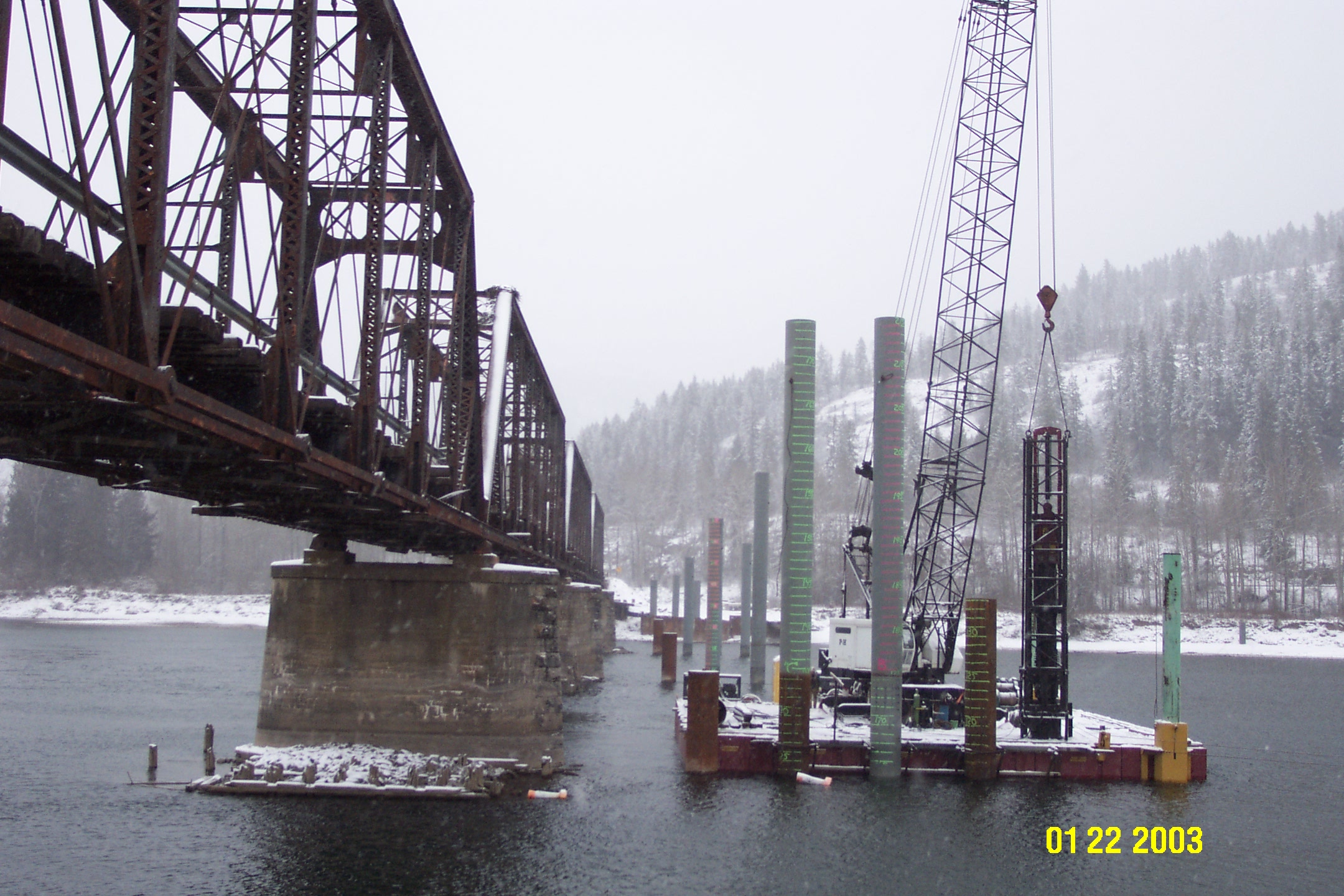 Clark Fork River Pile Driving
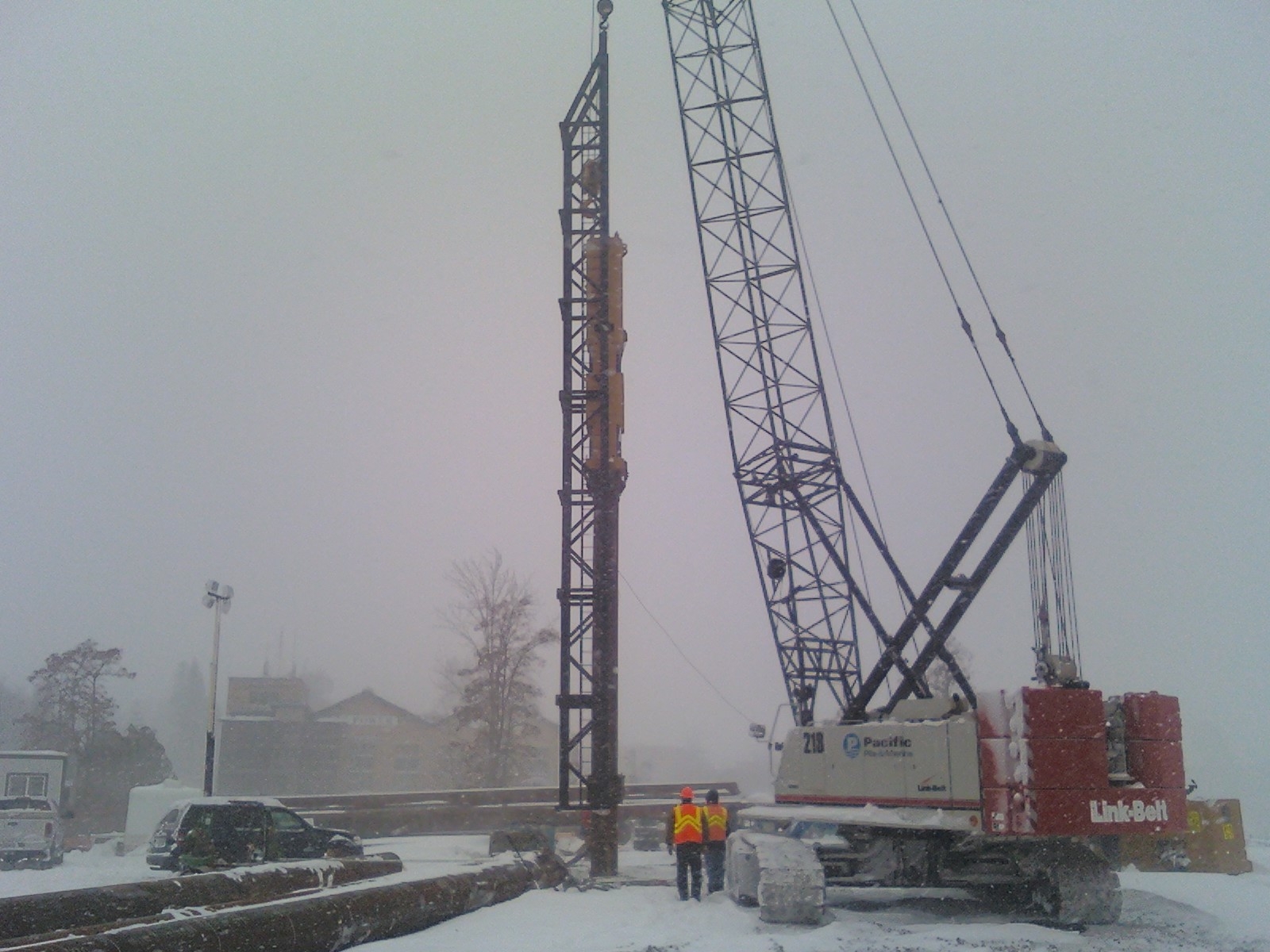 Sandpoint Byway Pile Driving
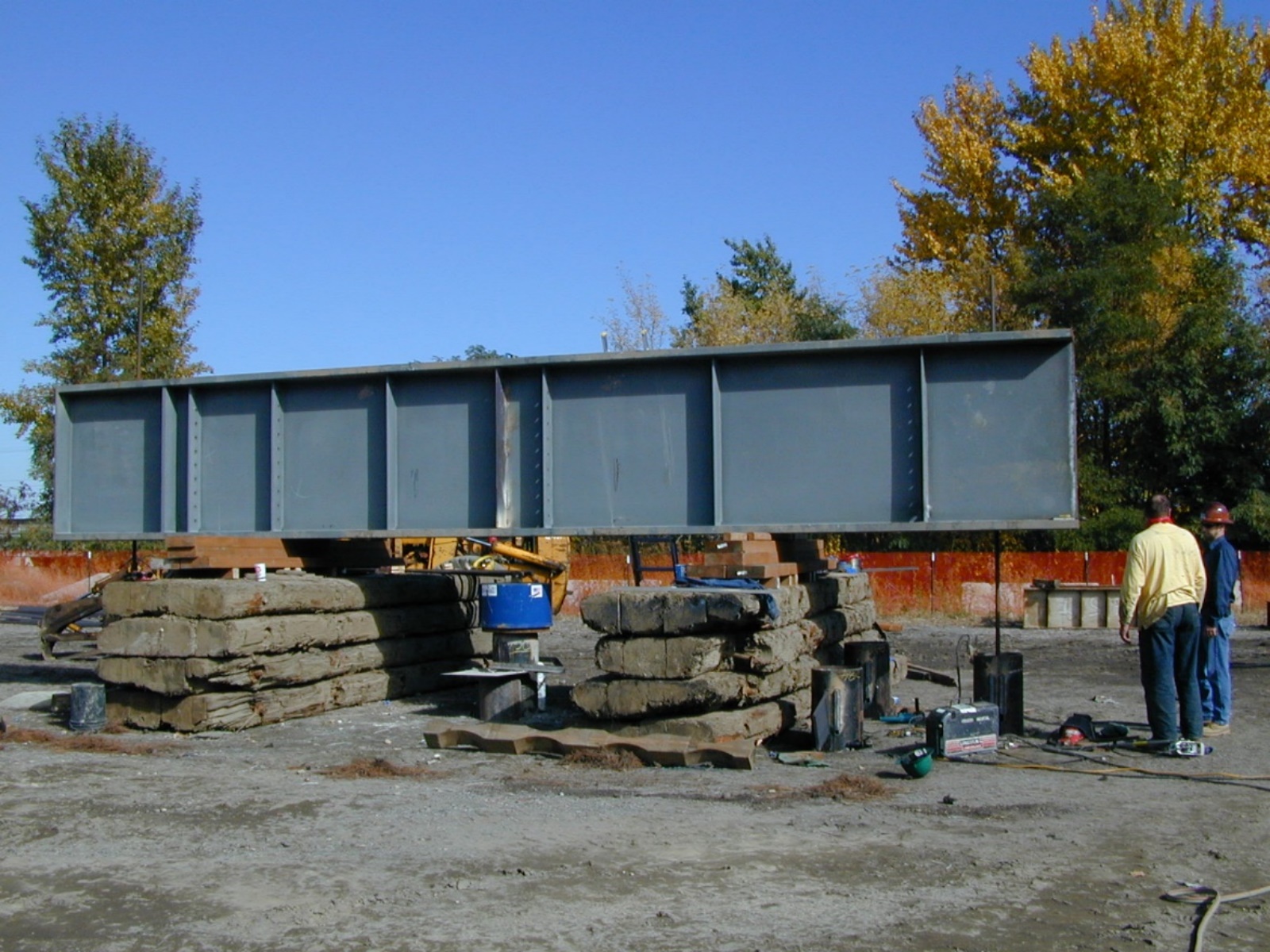 Full Scale Pile Load Testing
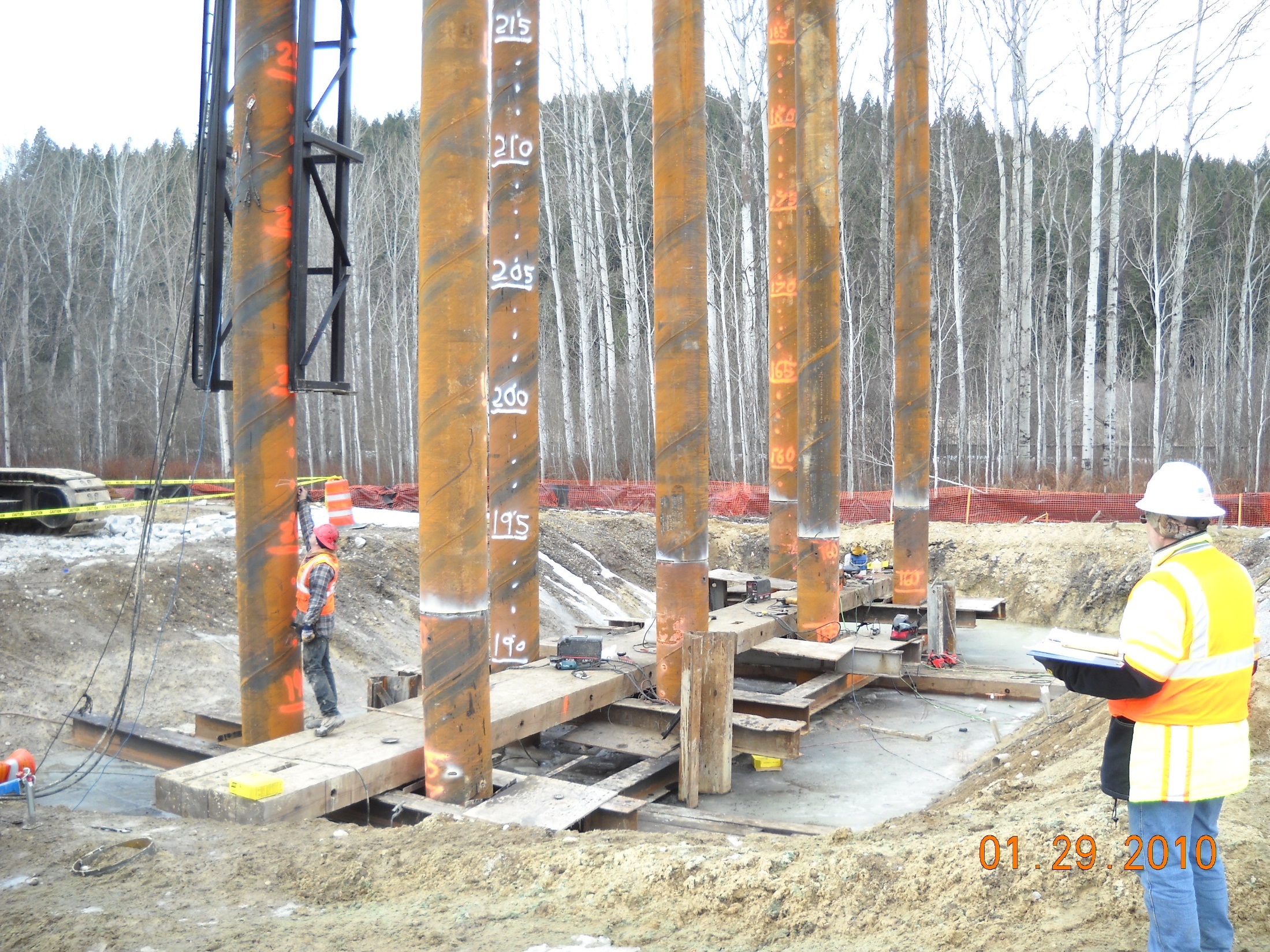 PILING UP TO 260 FT LONG US-2 DOVER BRIDGE
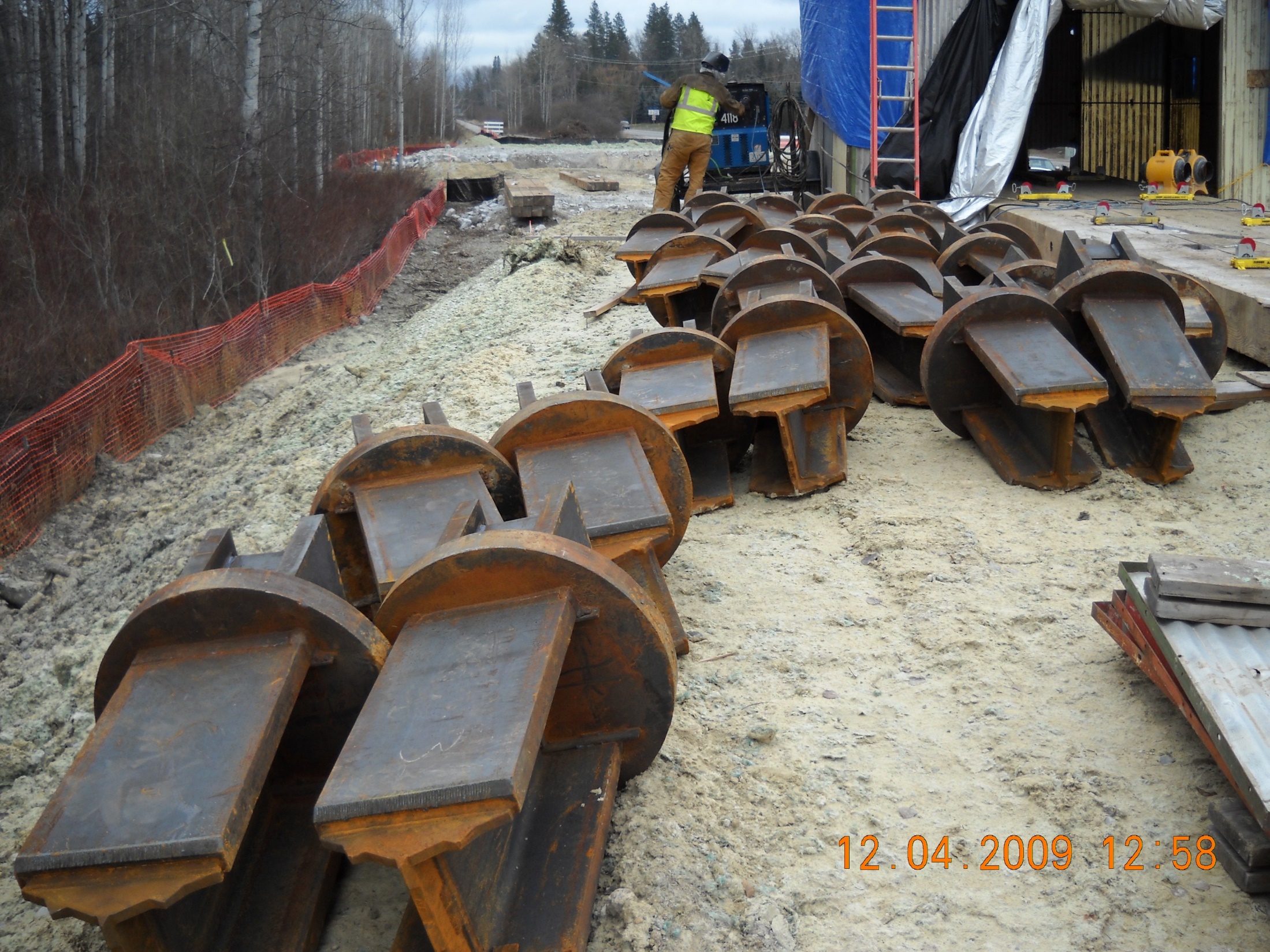 Pile Point Protection
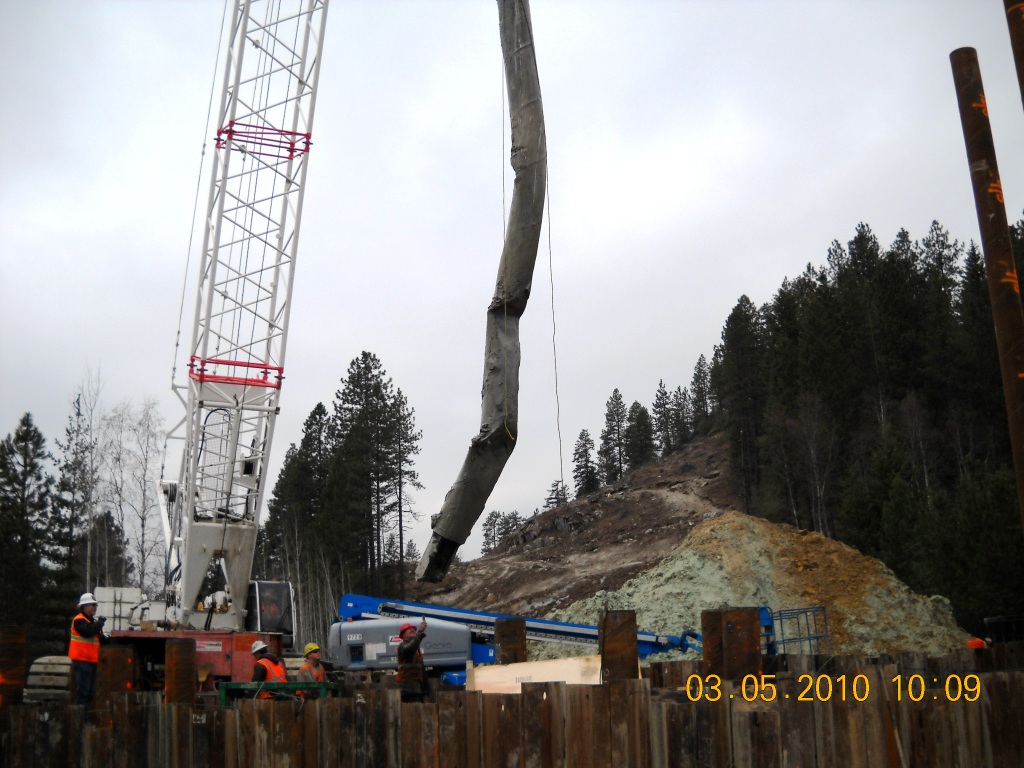 DOESN’T ALWAYS
WORK
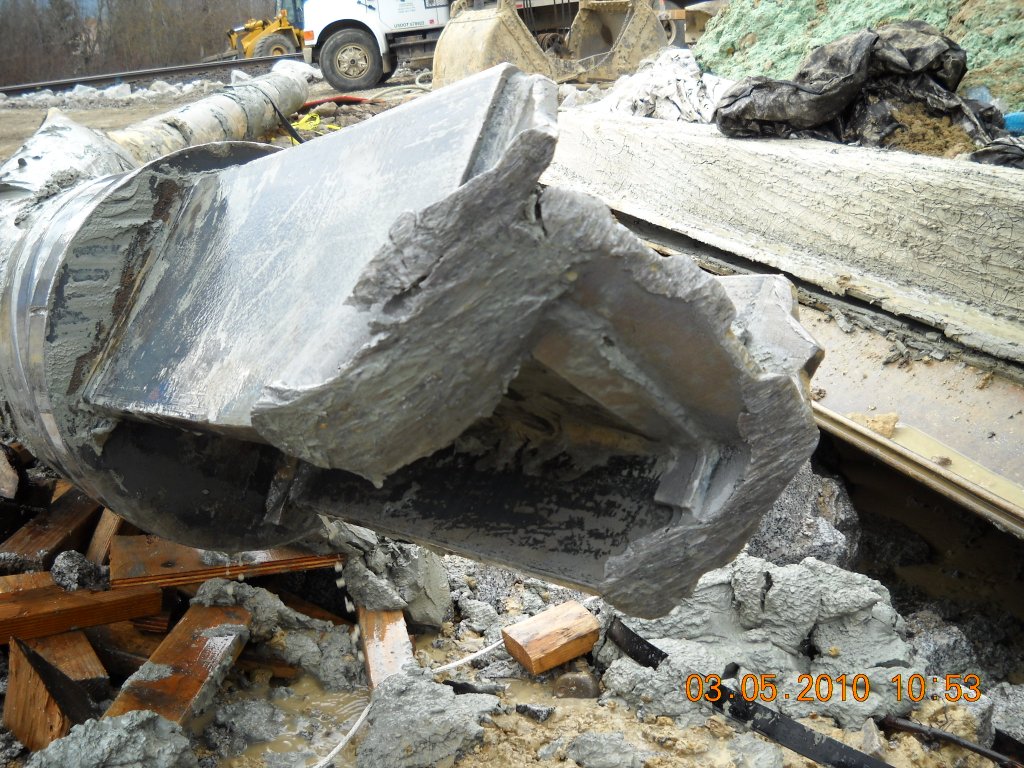 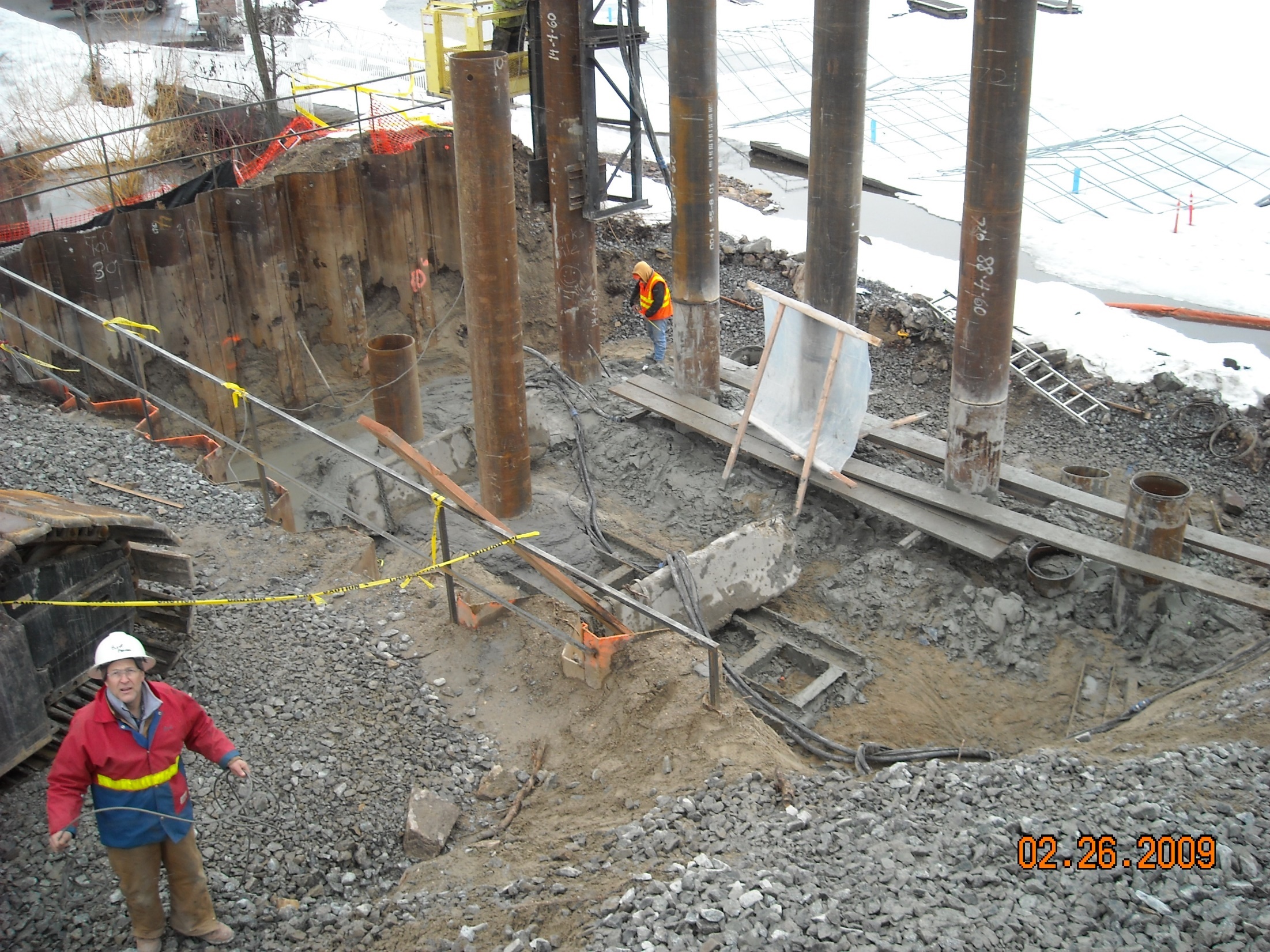 Dynamic Pile Testing with PDA
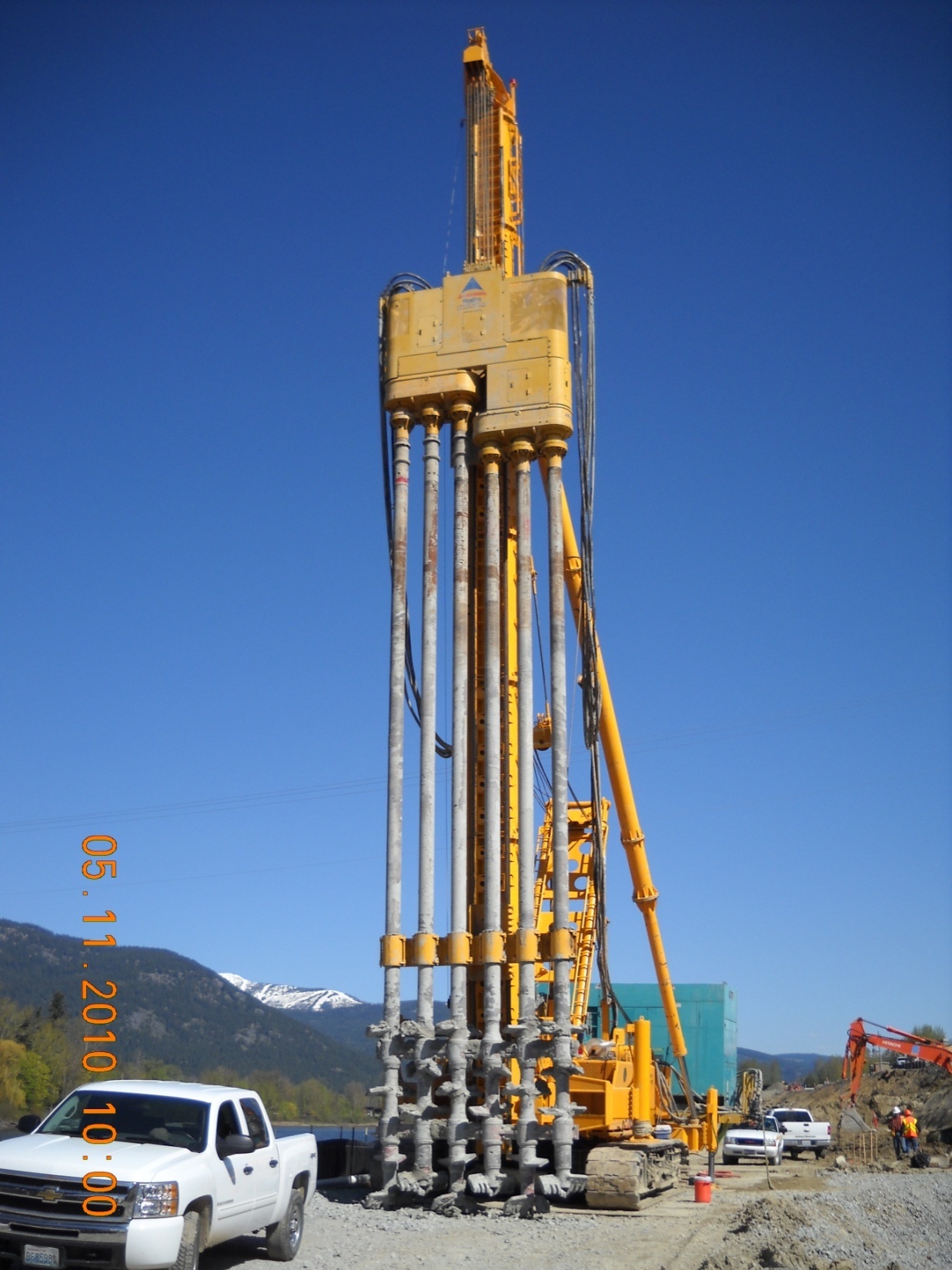 Deep Soil Mixing
Sandpoint Byway
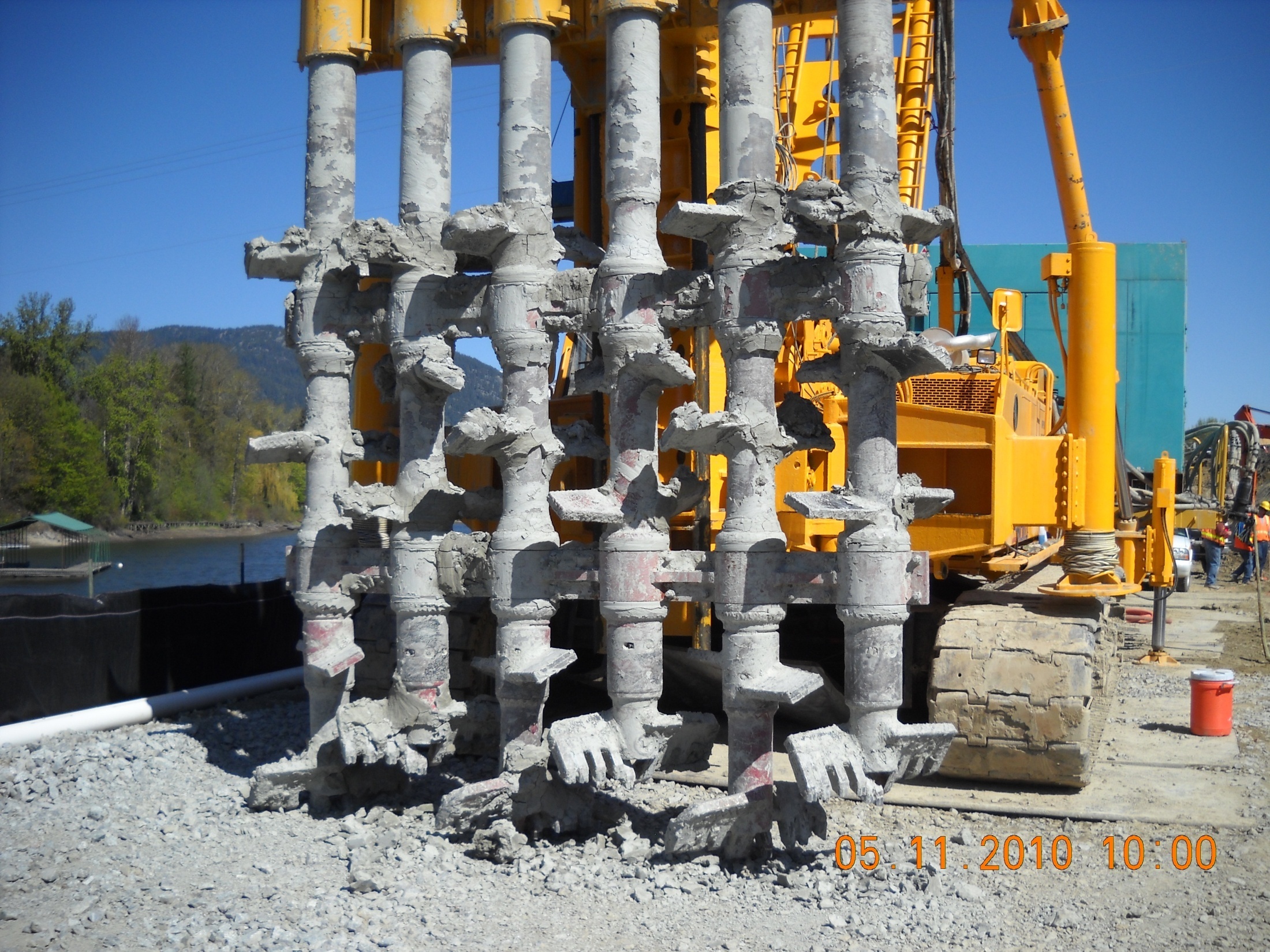 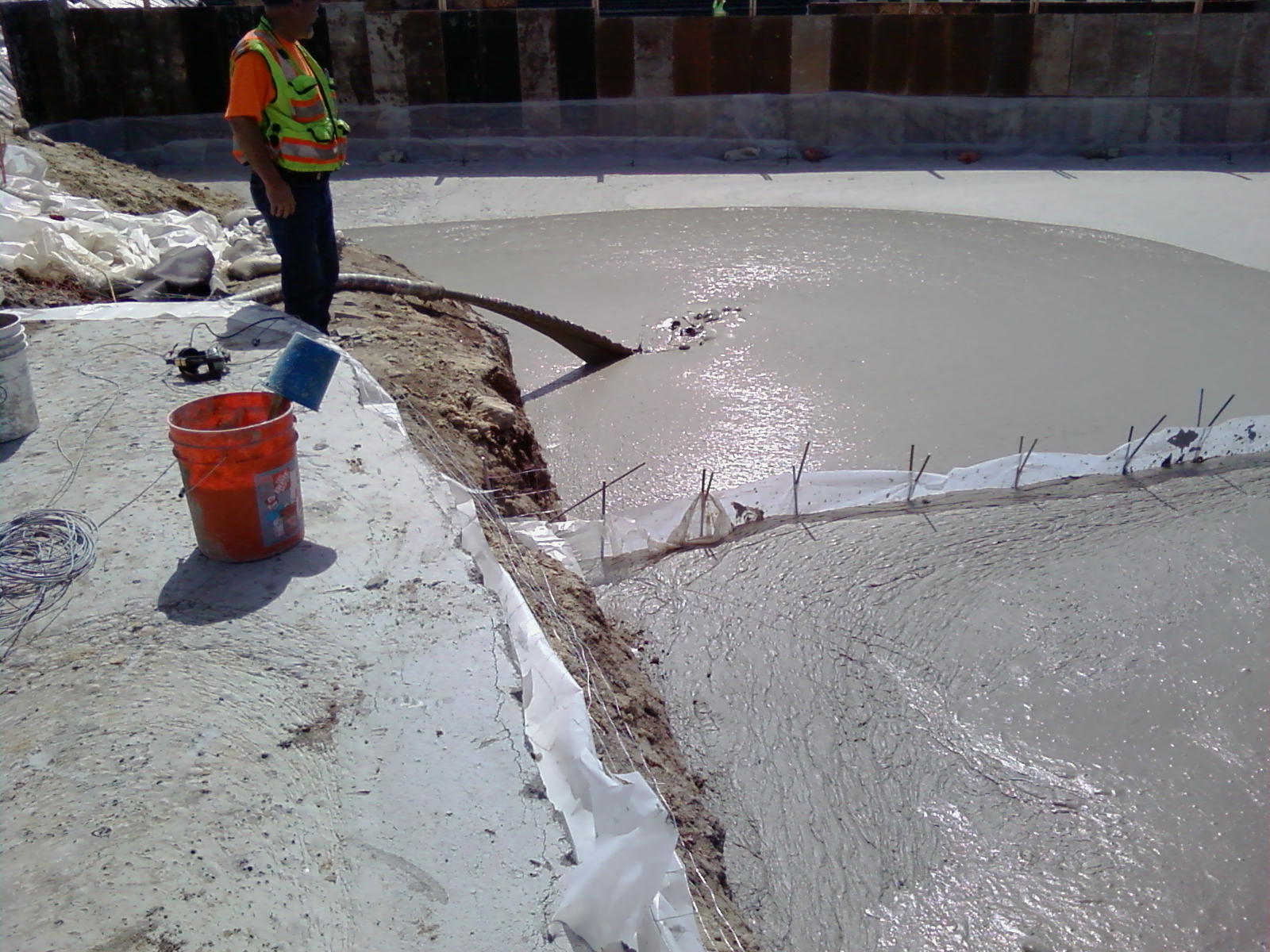 Light Weight, Cellular Concrete
Sandpoint Byway
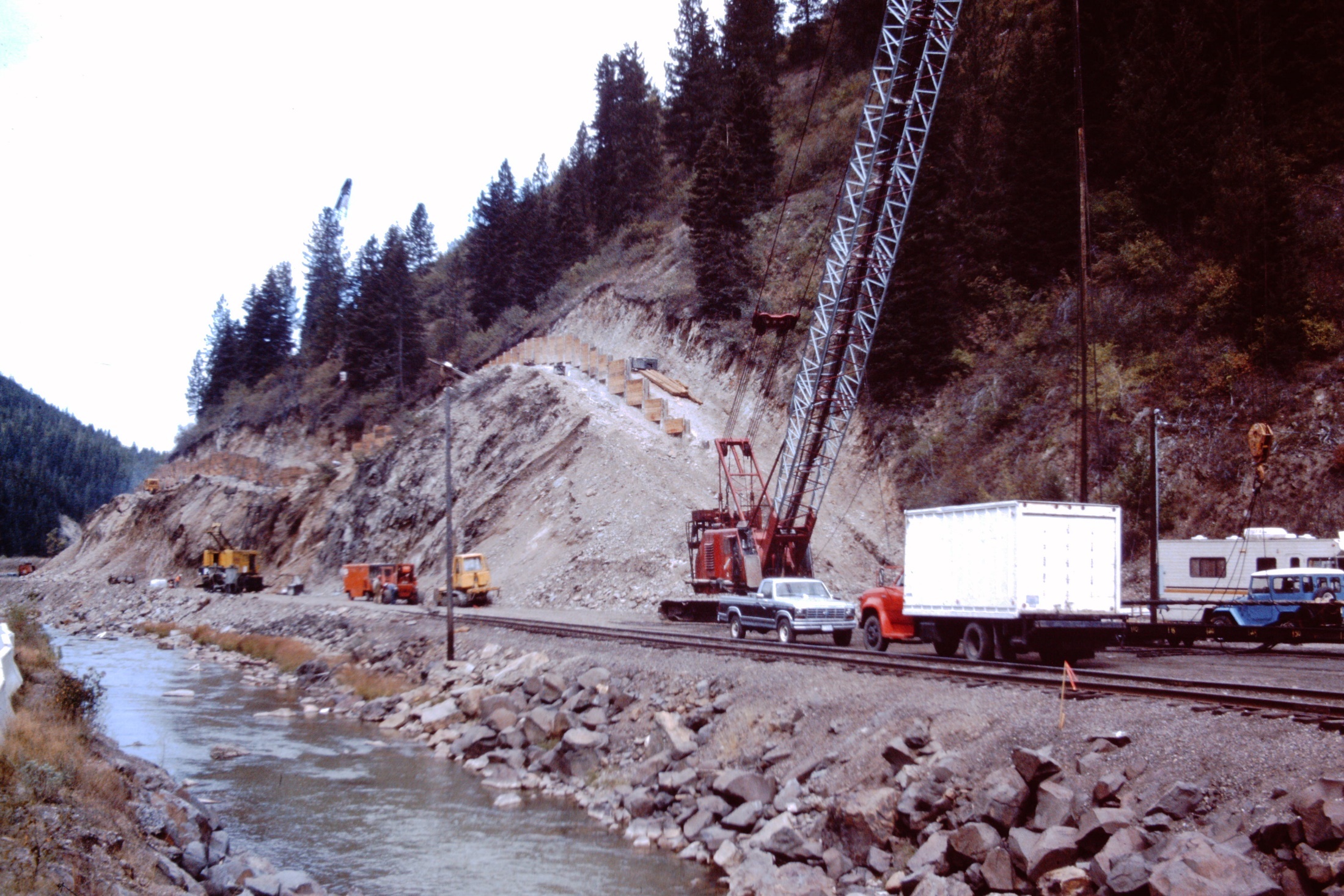 I-90 Wallace
SOLDIER PILE WALLS
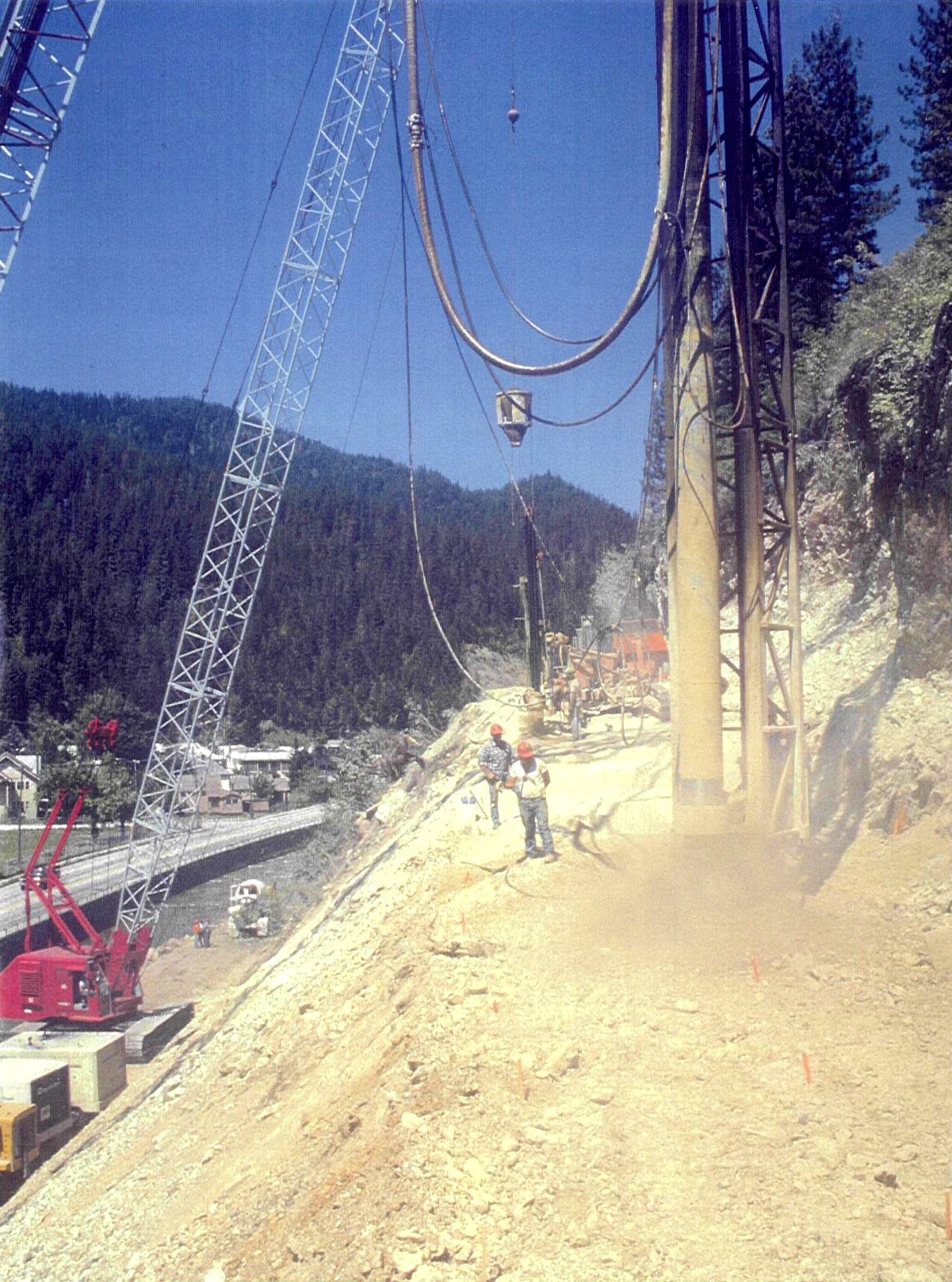 DRILLING FOR SOLDIER PILES
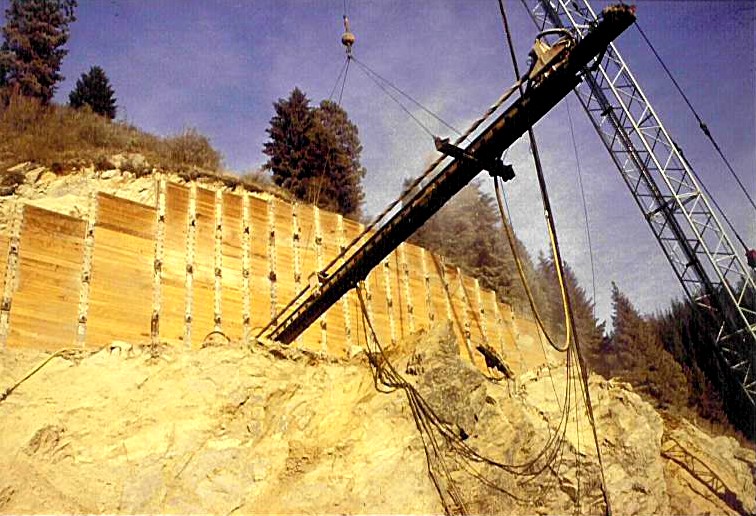 DHH ANCHOR DRILLING
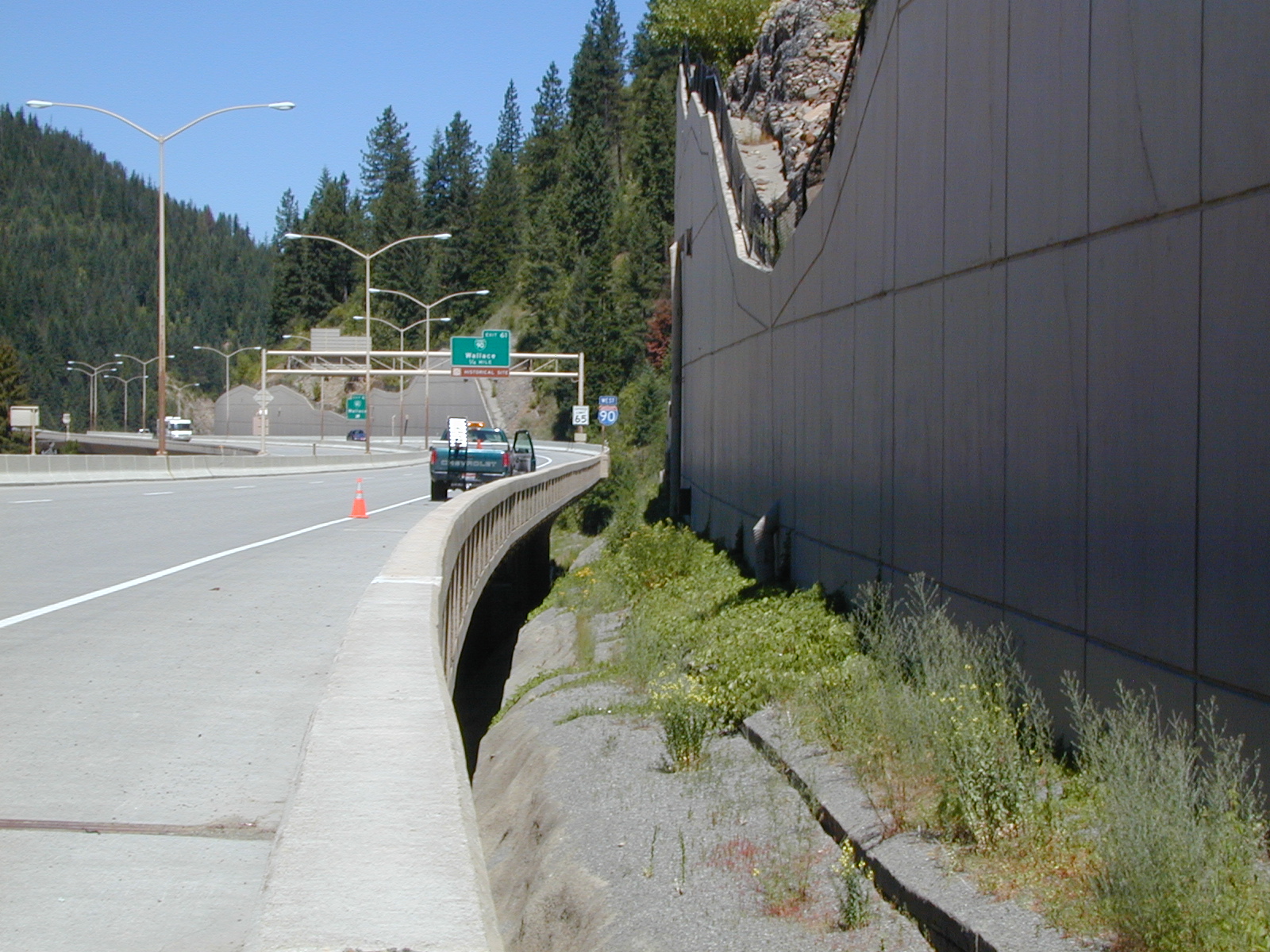 Completed Viaduct
thru Wallace
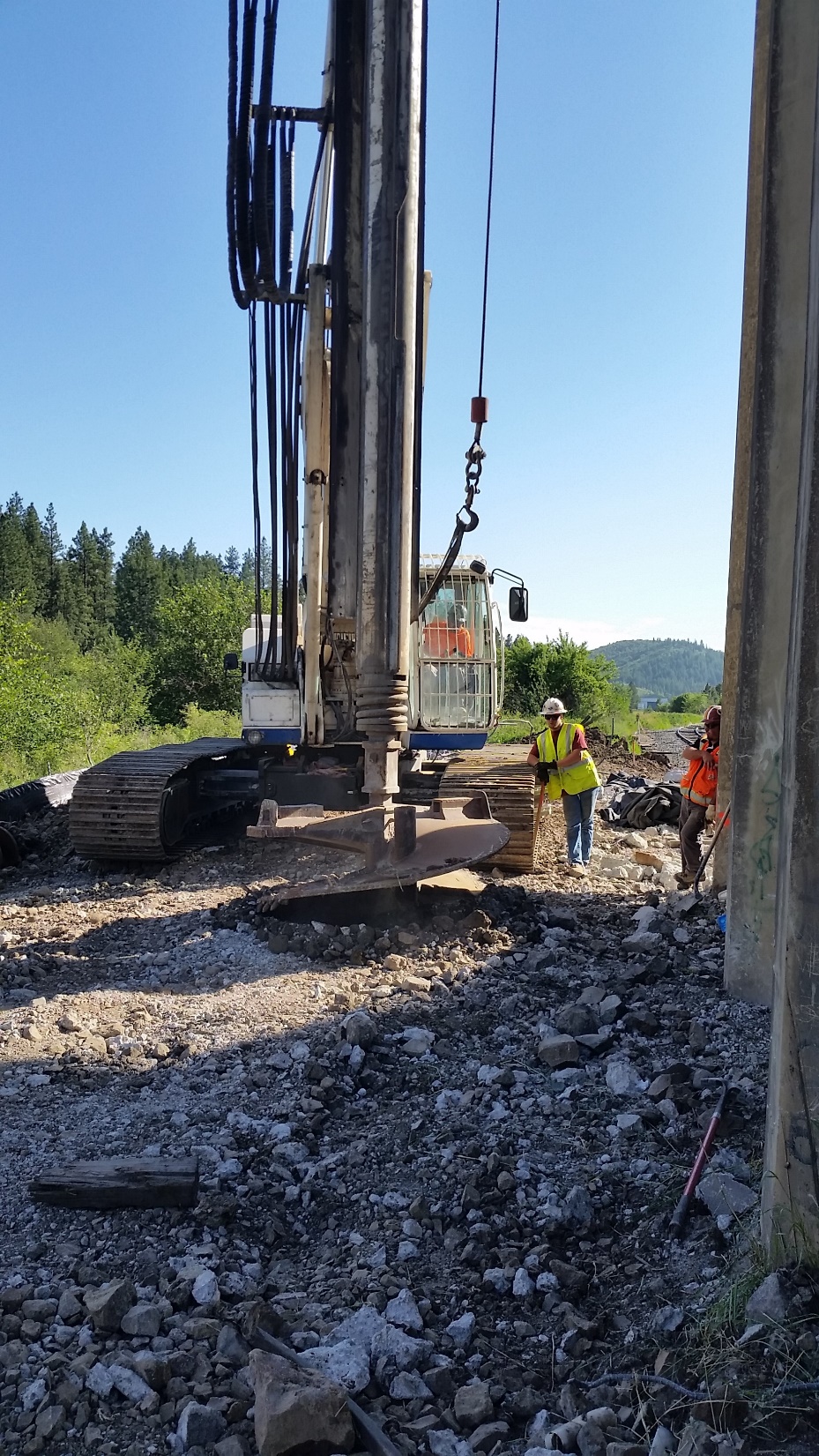 DRILLED SHAFT FOUNDATION
15-40,000 PSI BASALT
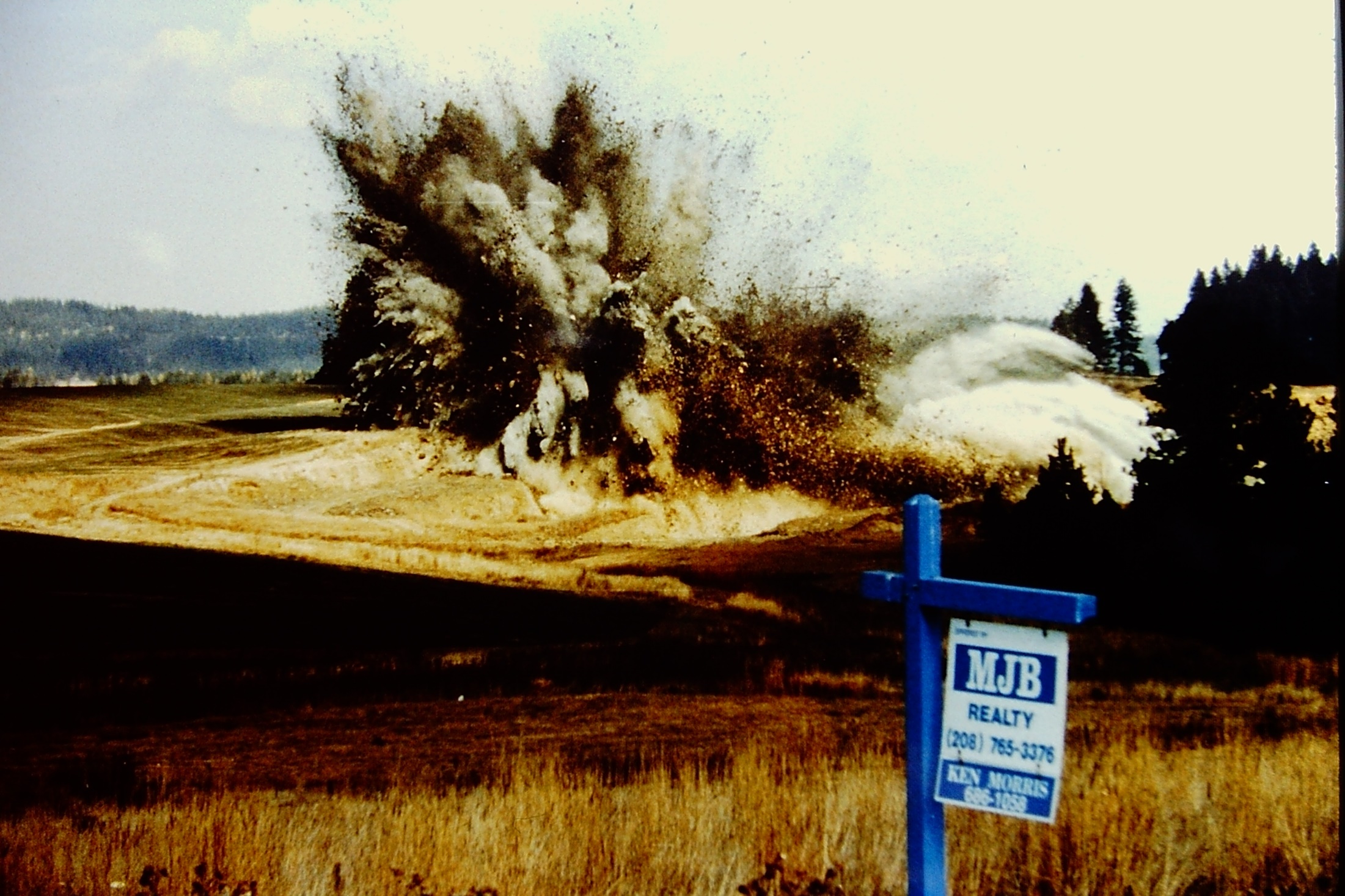 Not so Controlled Blasting
Eastport, ID
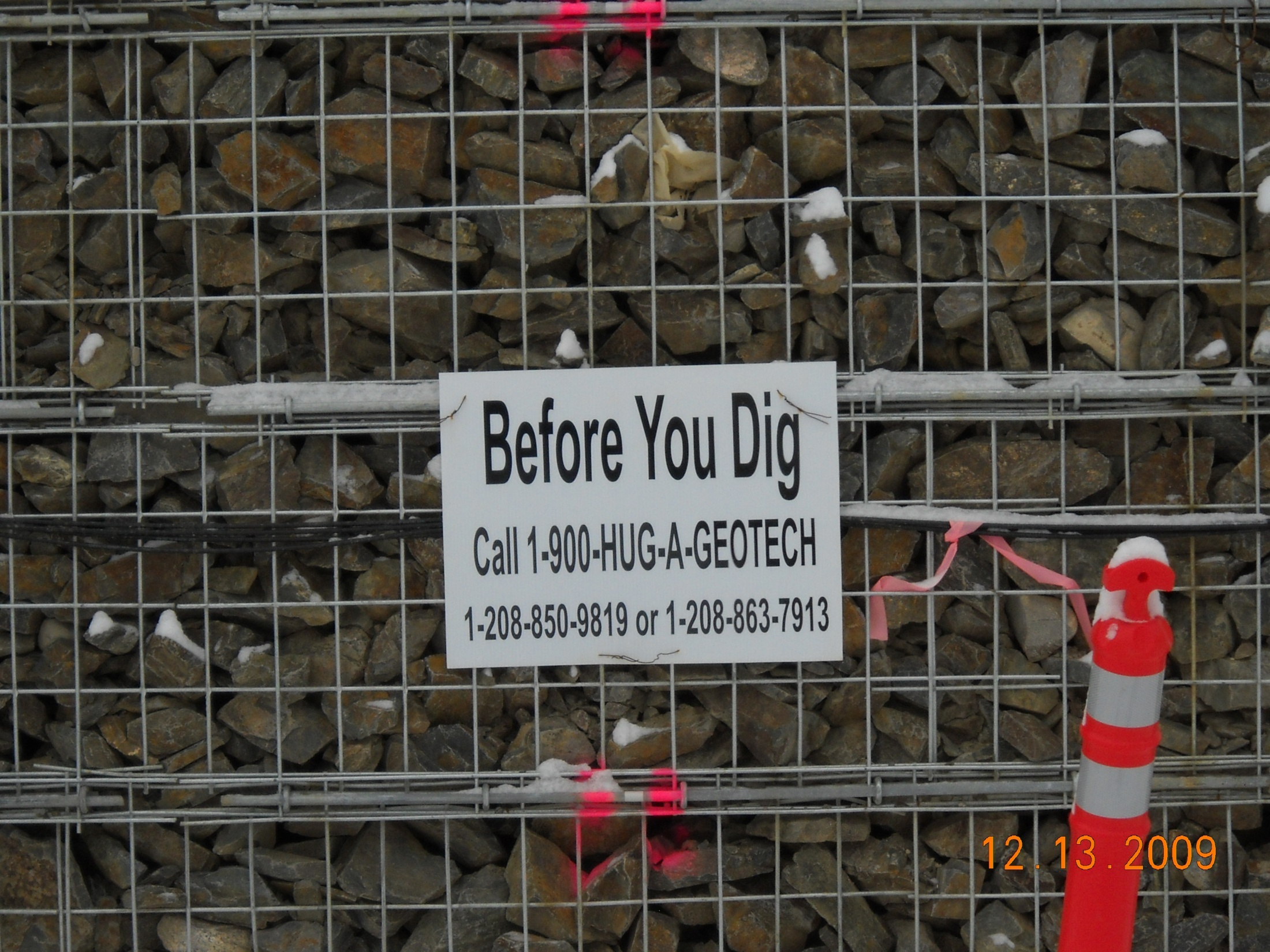 THANK YOU